1st eduQUTE school on quantum technologies
Bratislava 19-22/02/2018
Invitation to Quantum Information III
Daniel Reitzner

Research Center for Quantum Information, Slovak Academy of Sciences
Recapitulation
What have we learnt yesterday...
Recapitulation
Two-qubit Hilbert space
Basis states:

States are no longer representable by Bloch spheres!
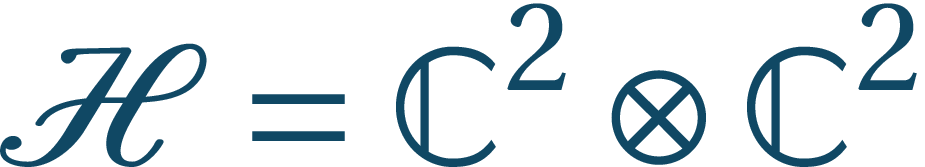 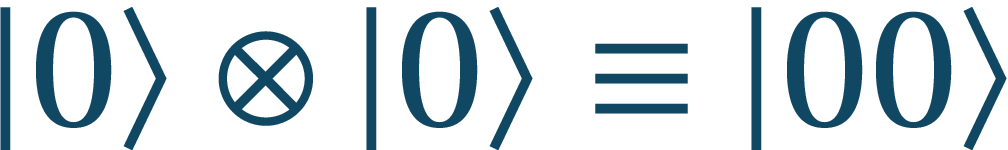 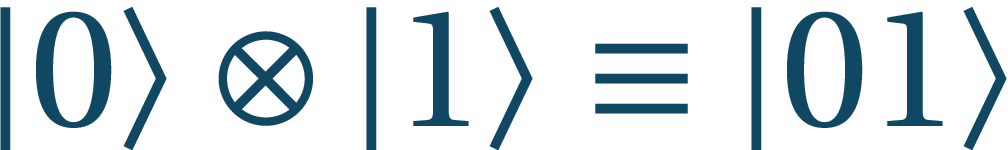 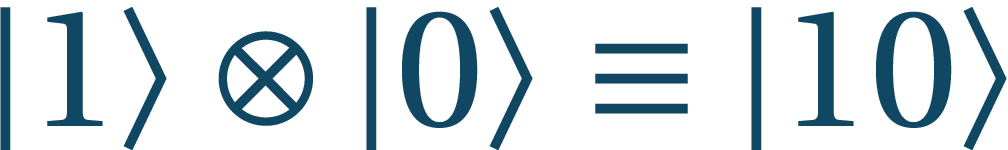 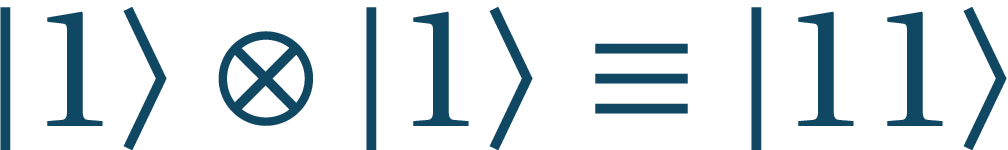 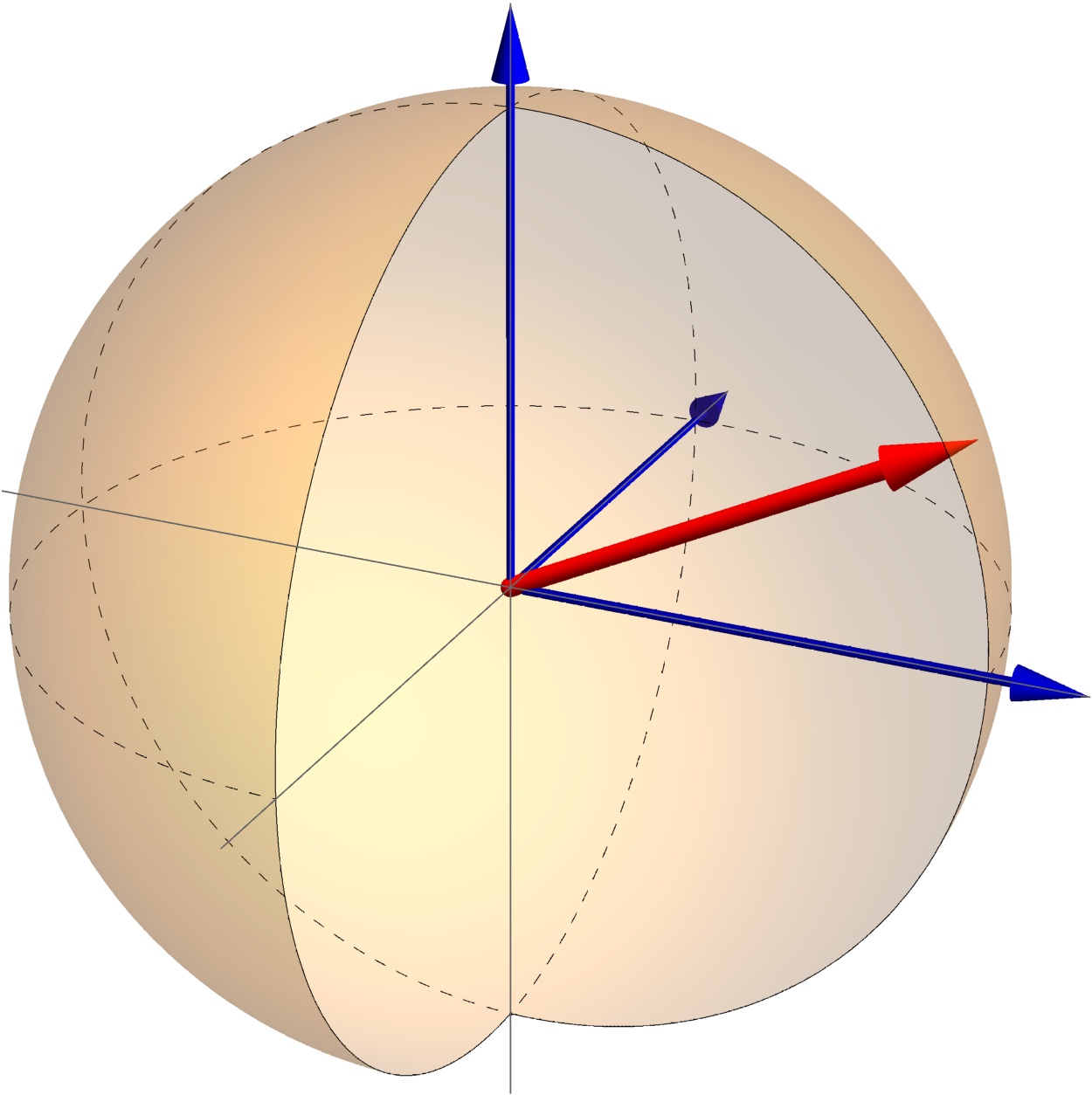 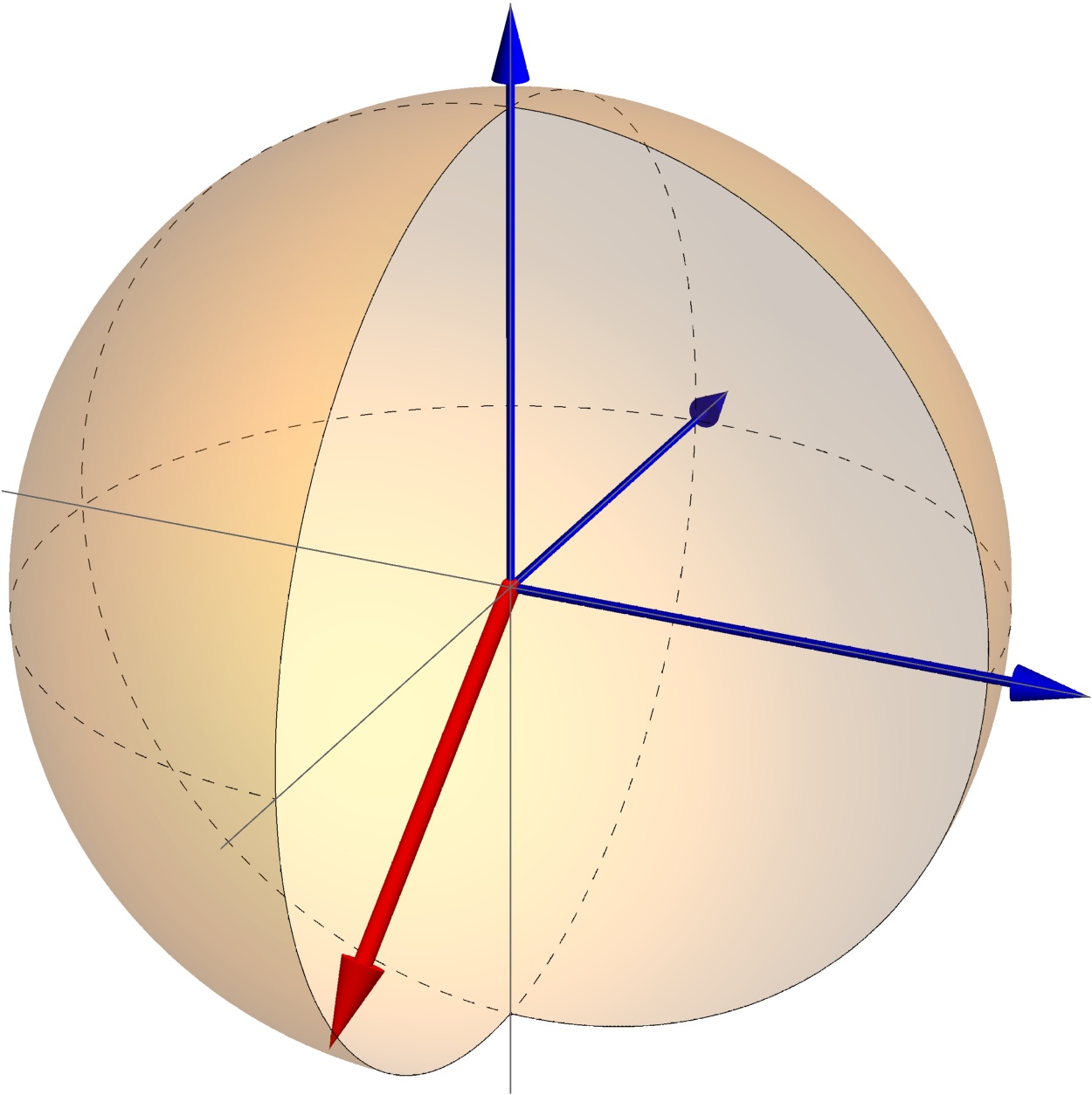 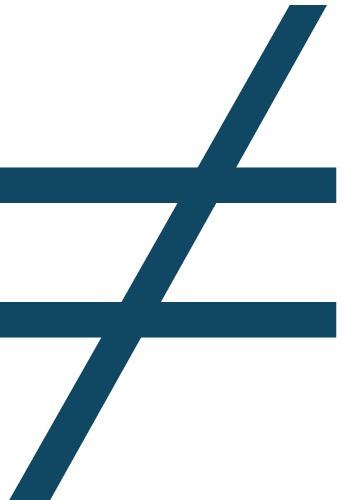 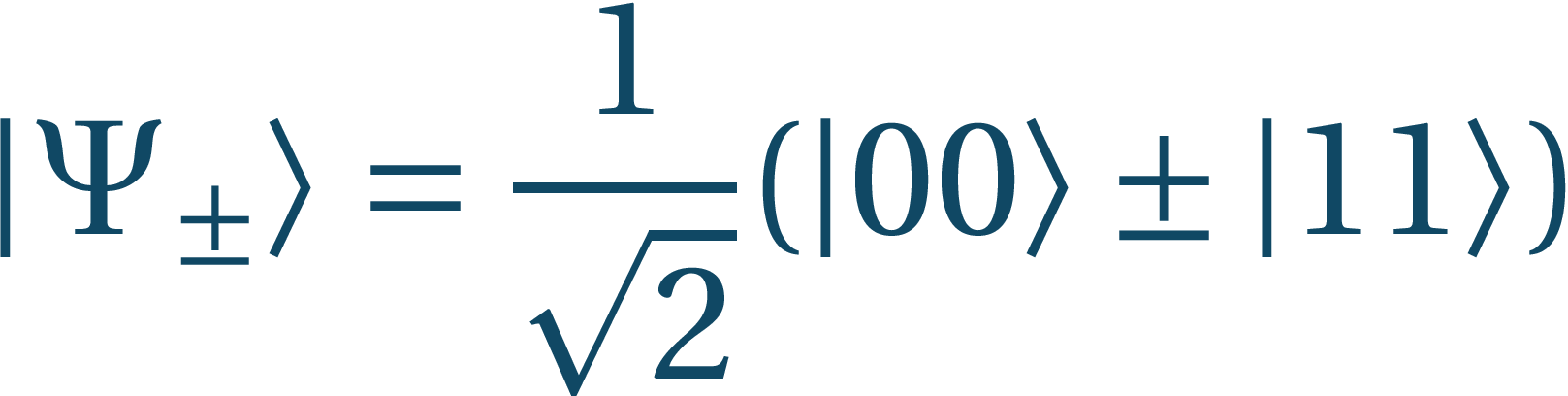 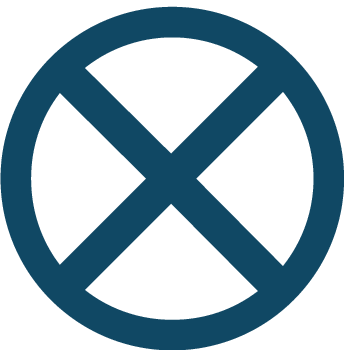 Recapitulation
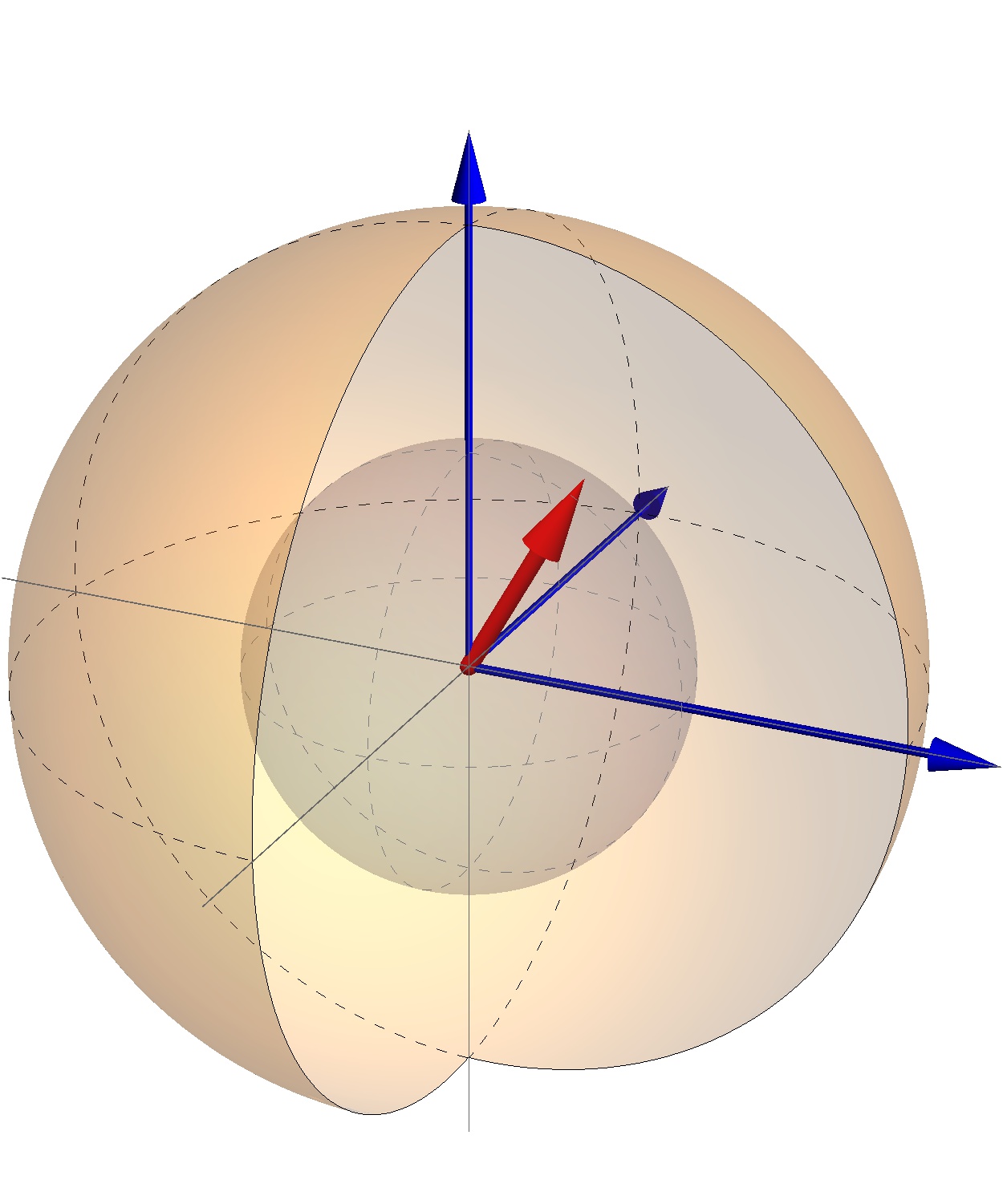 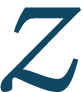 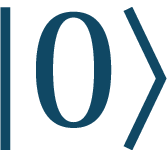 Reduced state:

We can compactly write


If our basis are states        and       ,probabilistic states lie on z-axis
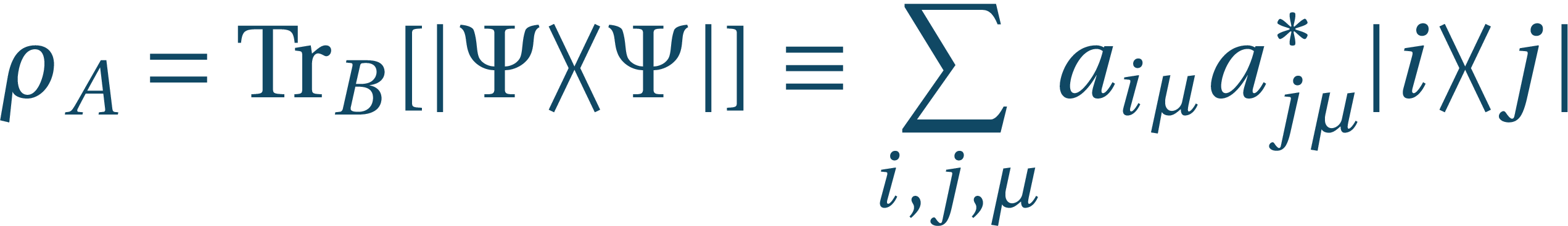 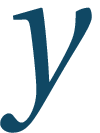 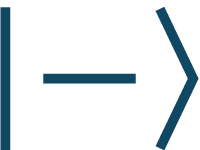 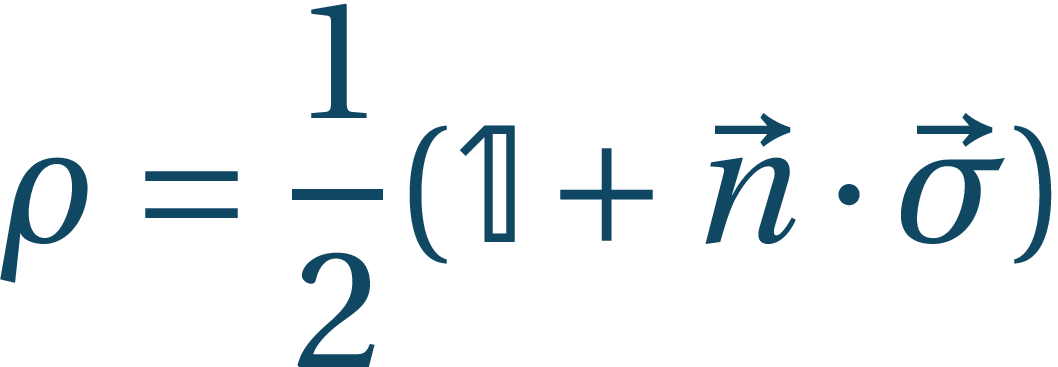 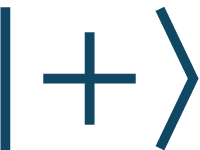 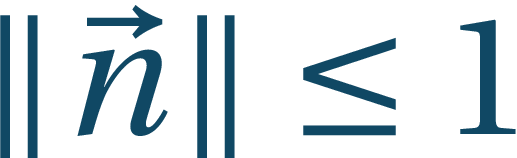 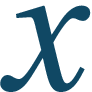 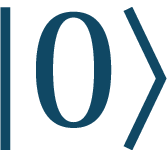 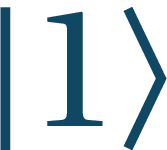 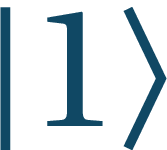 Recapitulation
By LOCC one can prepare any separable state from any other state – separable states are “weakest”
The “strongest” are the maximally entangled states from which one can prepare any other state by means of LOCC but these cannot be prepared locally
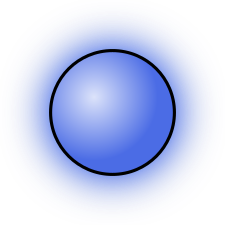 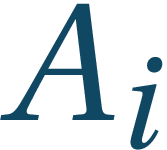 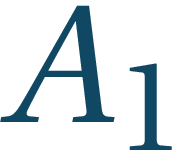 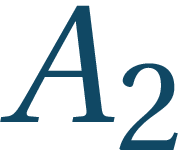 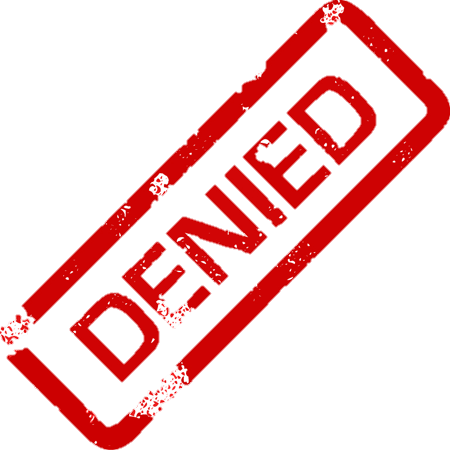 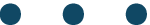 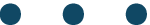 Alice
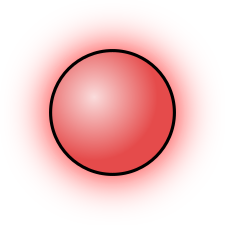 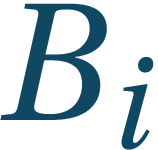 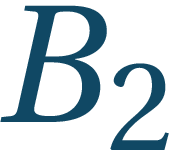 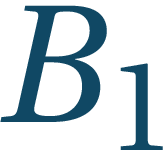 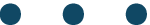 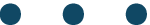 Bob
Recapitulation
Einstein, Podolsky, Rosen (1935) – spooky action at a distance
Let us have entangled state:



CHSH function
Under local realism           , in quantum case
The violation of           is maximal in QM (Tsireľson bound)
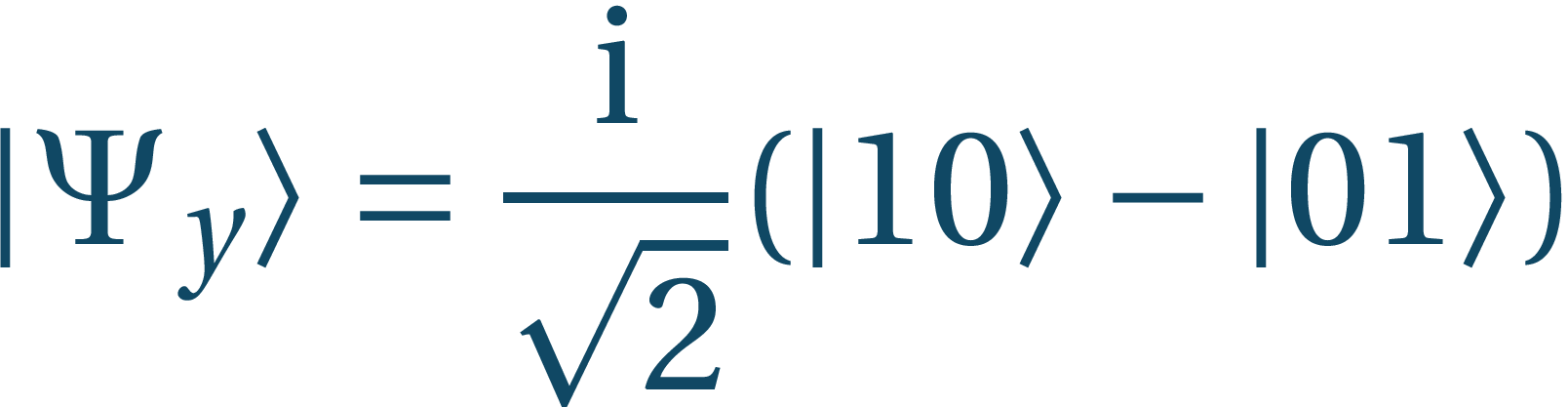 Bob: Andromeda galaxy
Alice: Earth
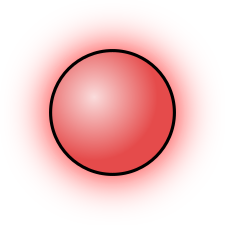 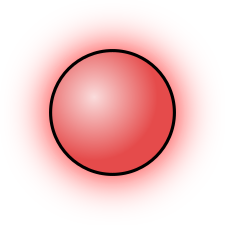 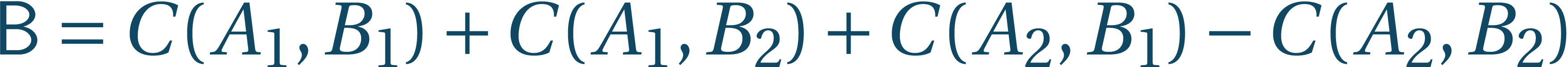 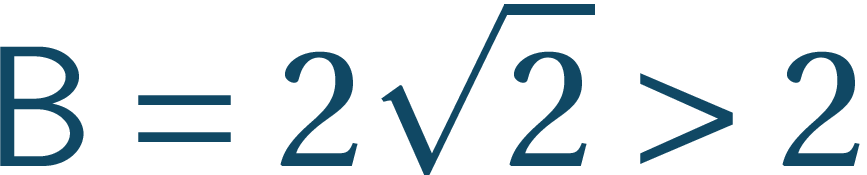 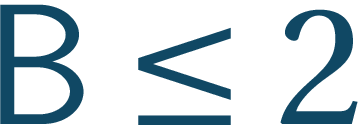 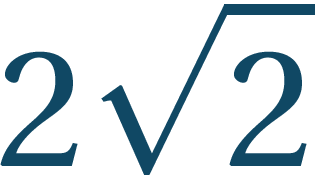 Einstein, A; B Podolsky; N Rosen – Can Quantum-Mechanical Description of Physical Reality be Considered Complete?, Phys. Rev. 47, 777–780 (1935)
IMPOSSIBLE QUANTUM DEVICES
Which make our quantum life harder
Impossible devices
Classical state transfer
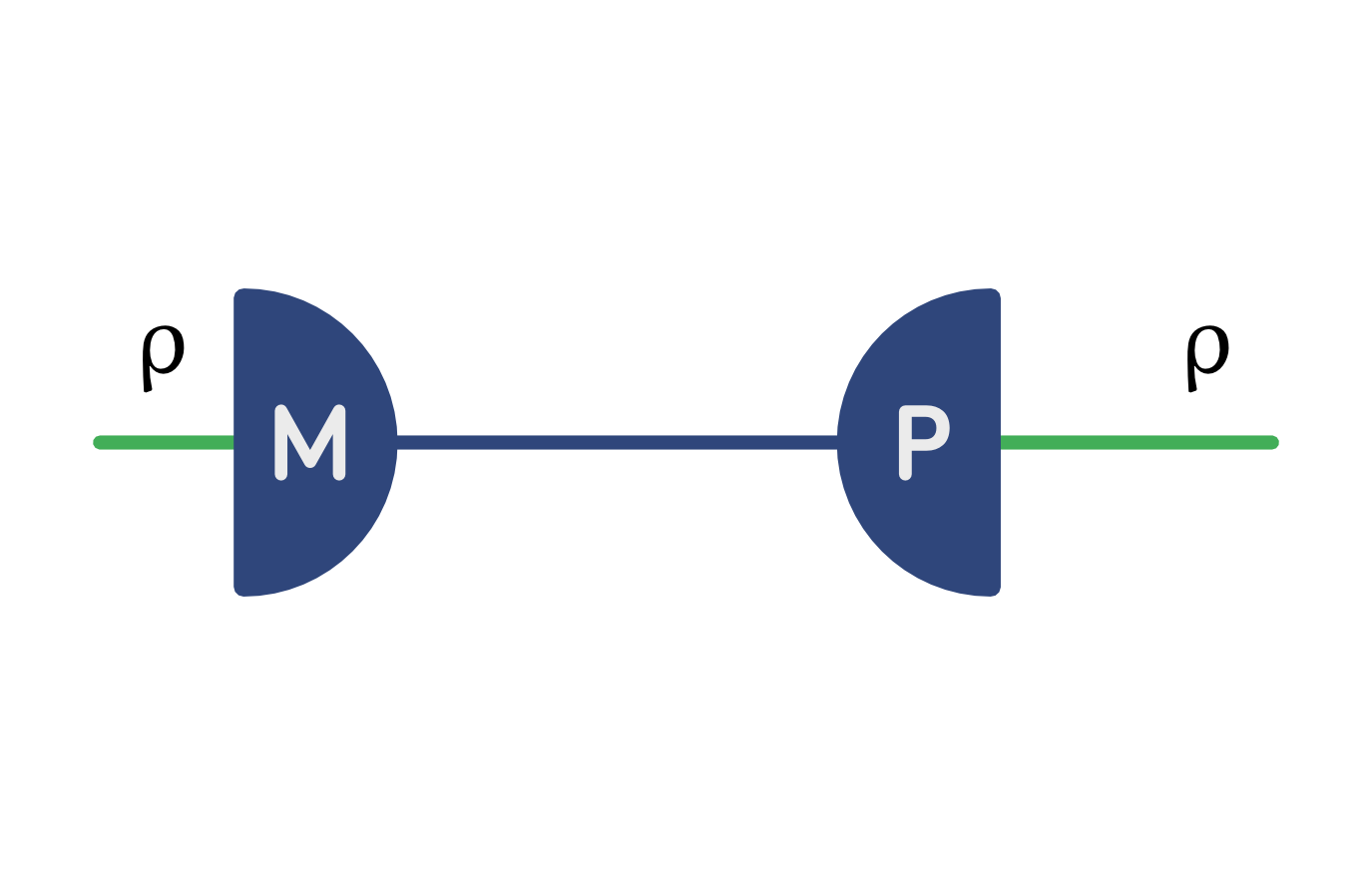 R. Werner, Quantum Information Theory – An Invitation, arXiv:quant-ph/0101061, also Quantum information – an introduction to basic theoretical concepts and experiments”, Springer Tracts in Modern Physics
Impossible devices
Quantum cloning
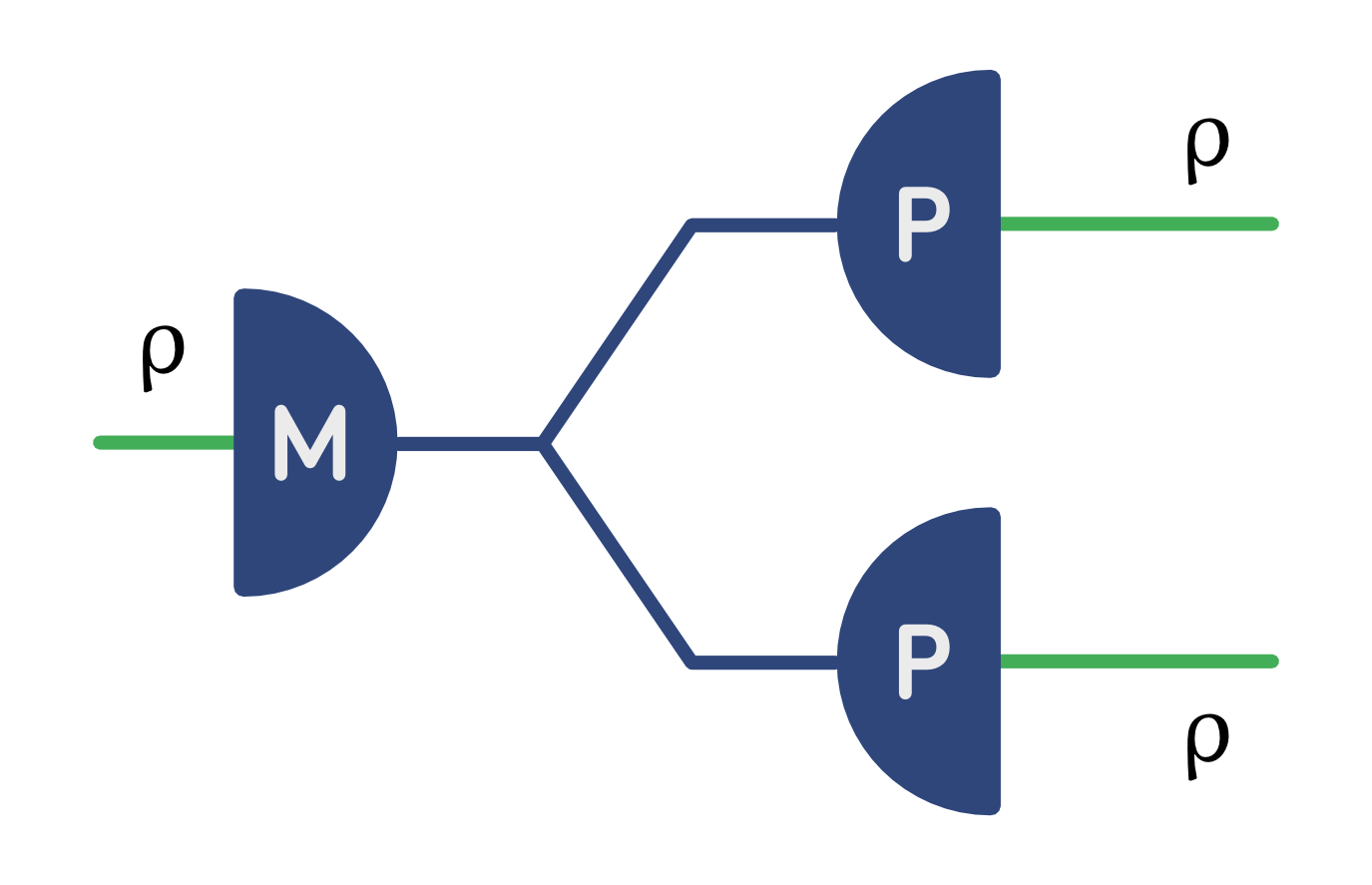 Impossible devices
Quantum cloning
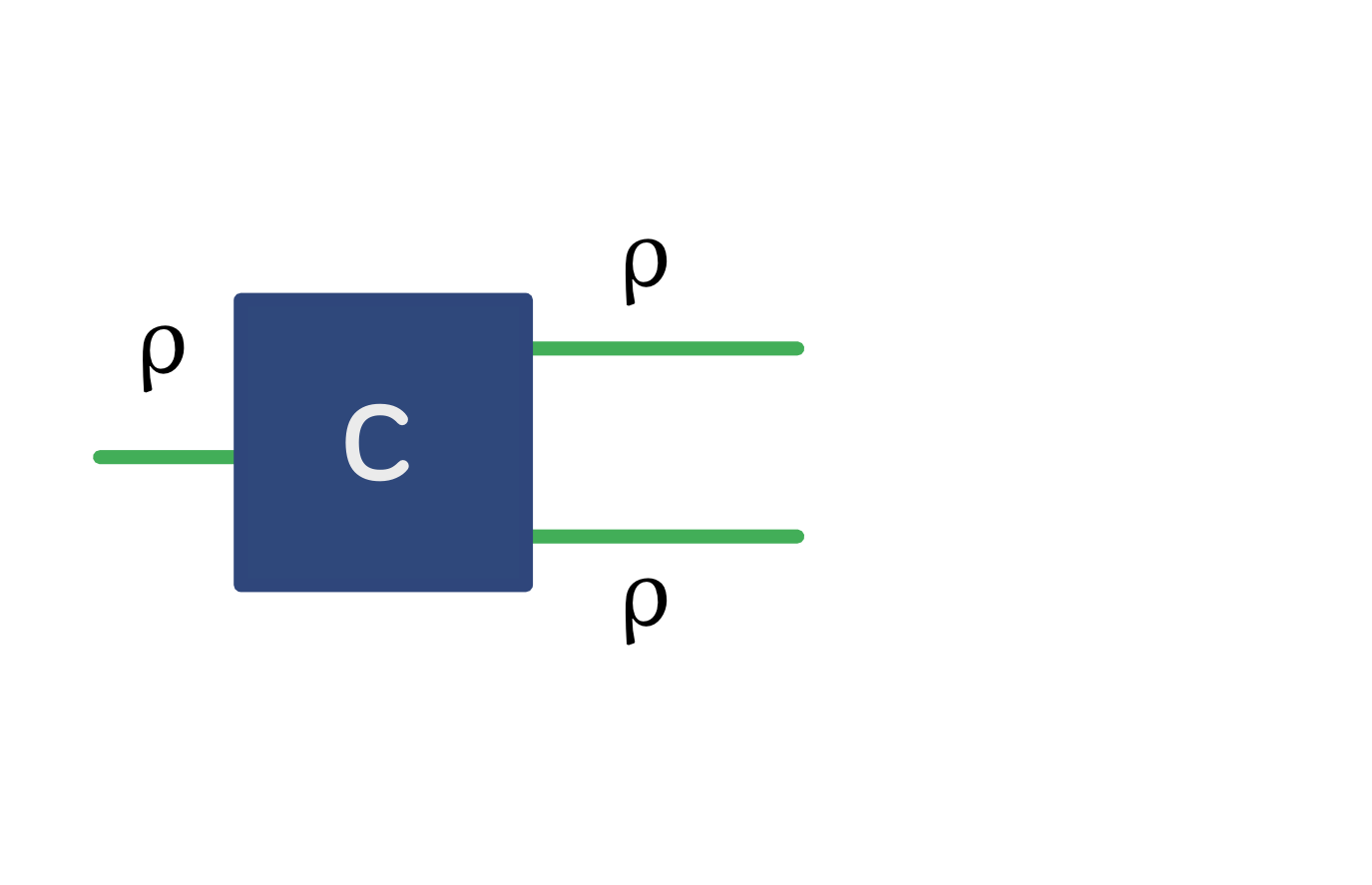 Impossible devices
Joint measurability
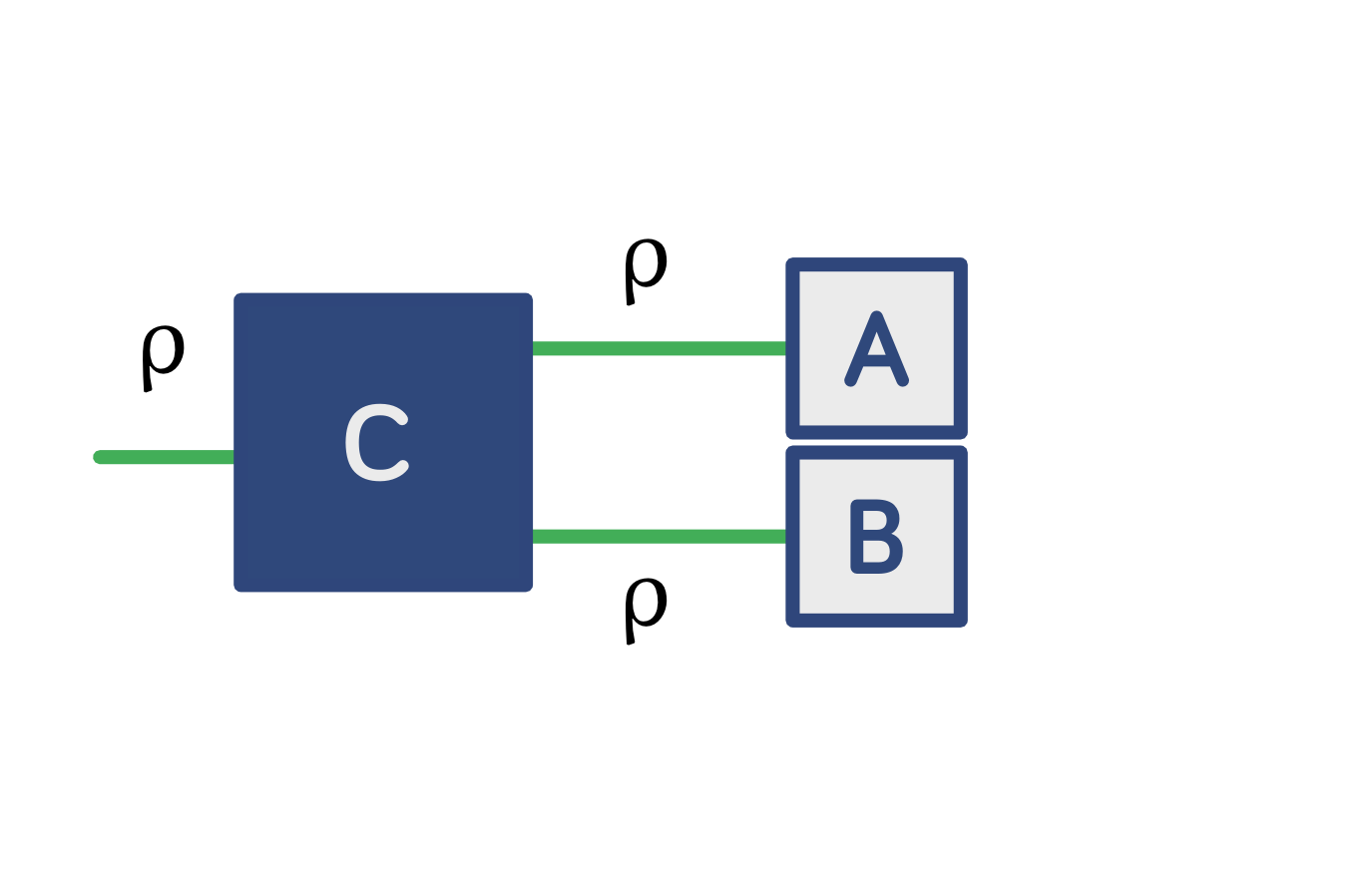 Impossible devices
Joint measurability
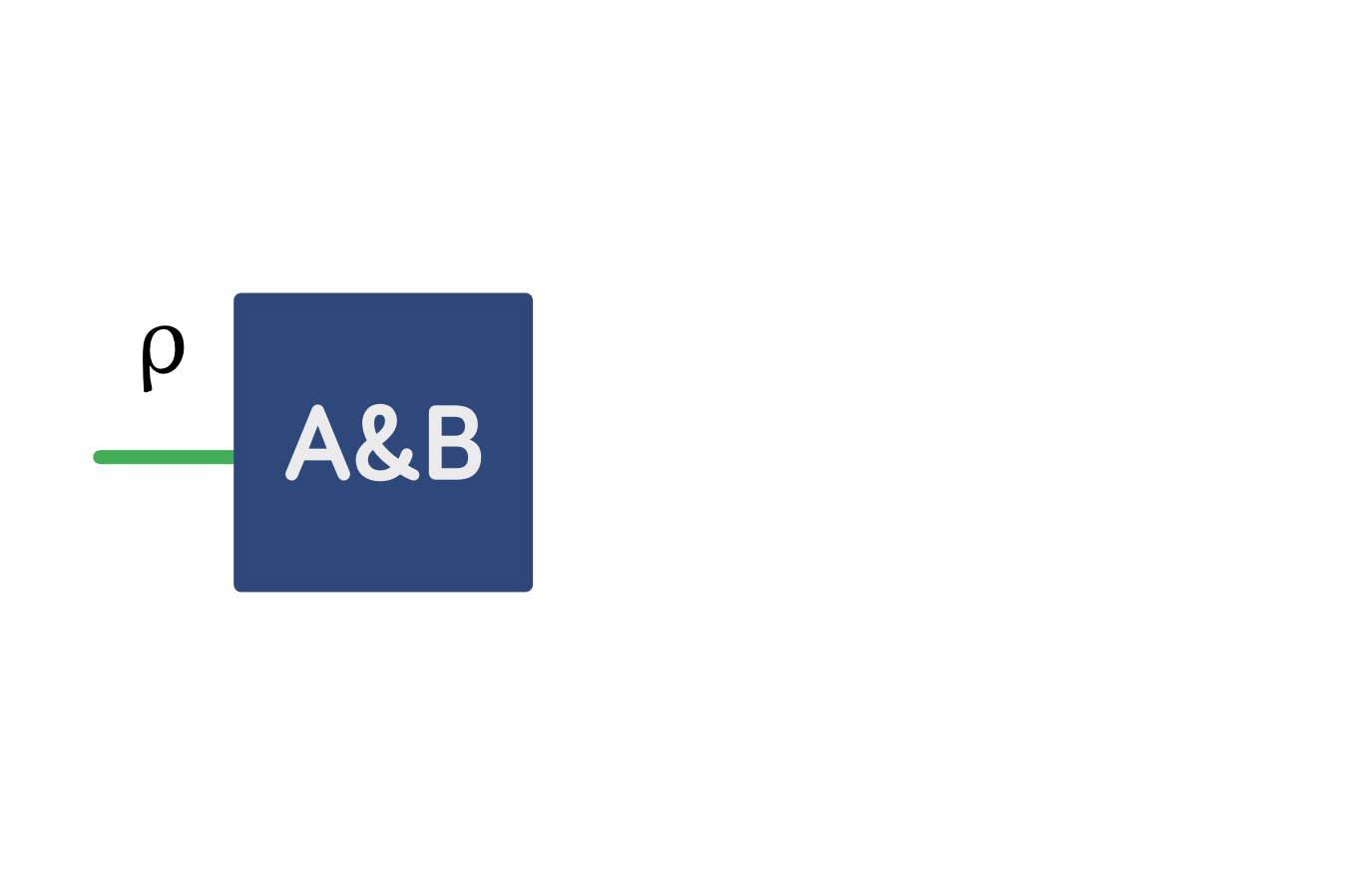 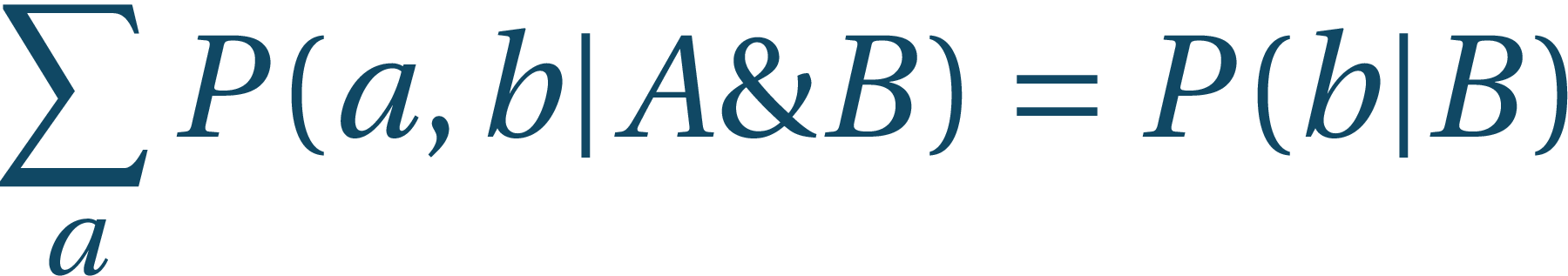 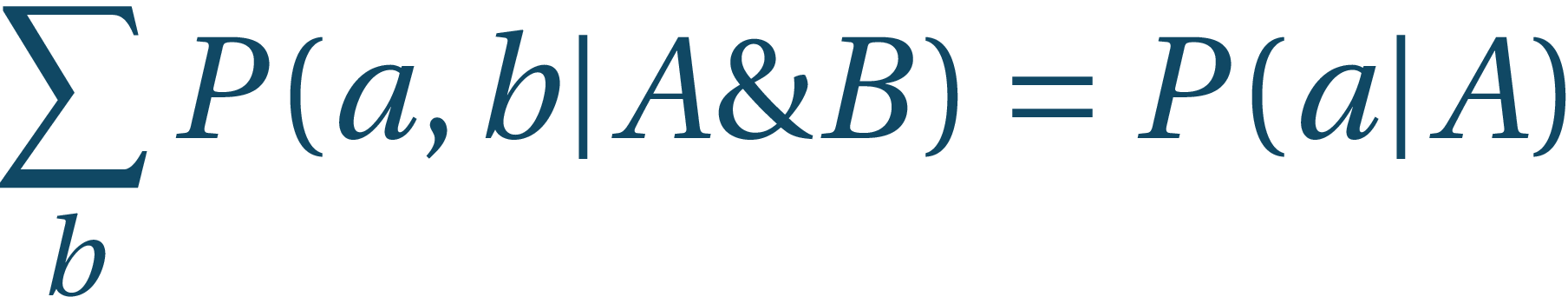 Impossible devices
Bell’s telephone
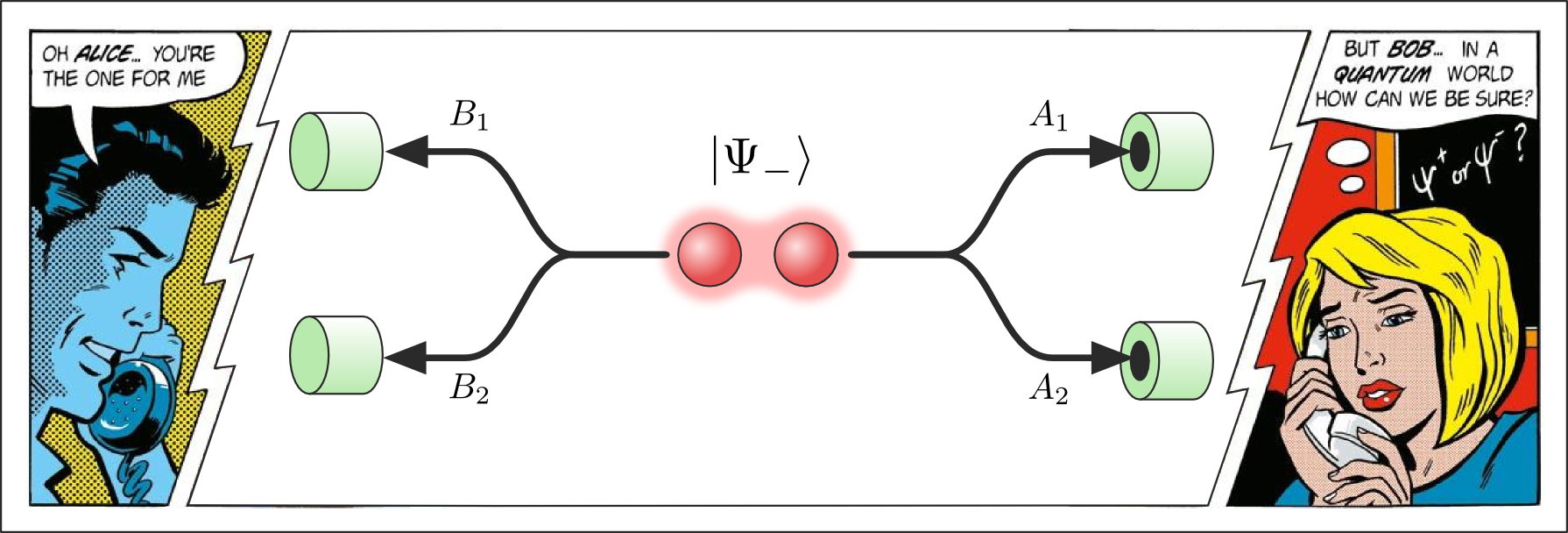 (C) John Richardson
Impossible devices
Bell’s telephone
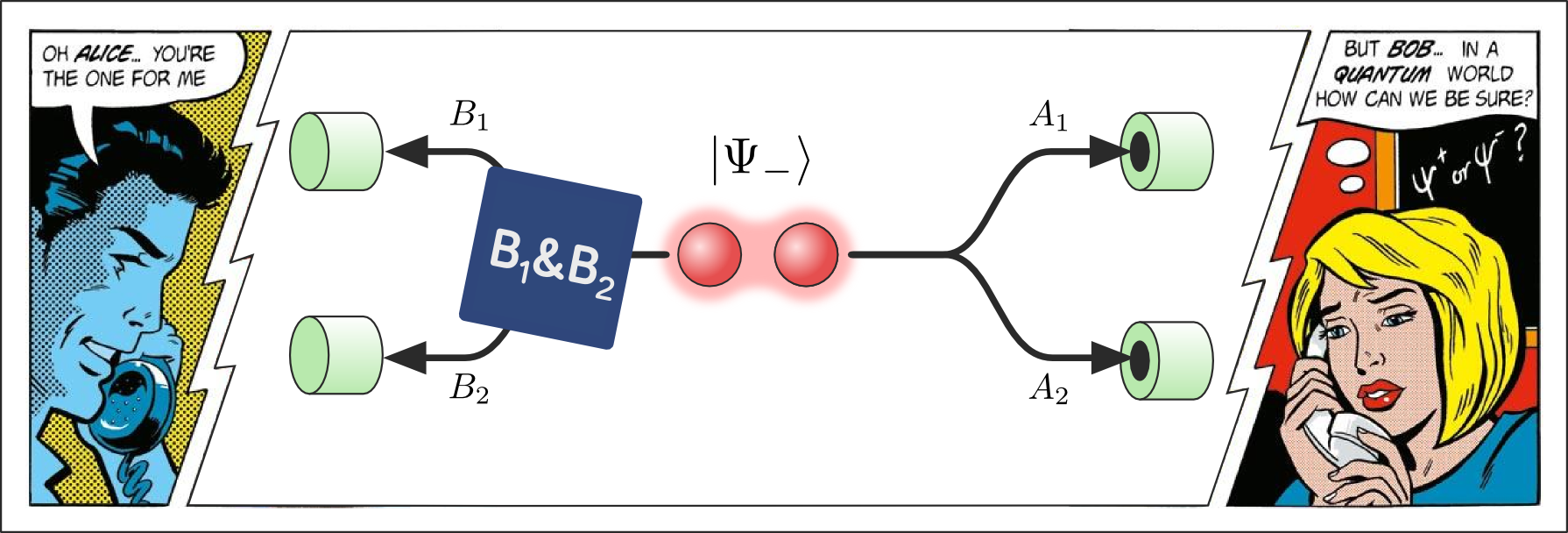 (C) John Richardson
Impossible devices
Bell’s telephone
Let us set                                                                     and suppose 
We require                                                          and 
Let us use encoding/decoding scheme:


Bob can successfully communicate with Alice if his guess probability
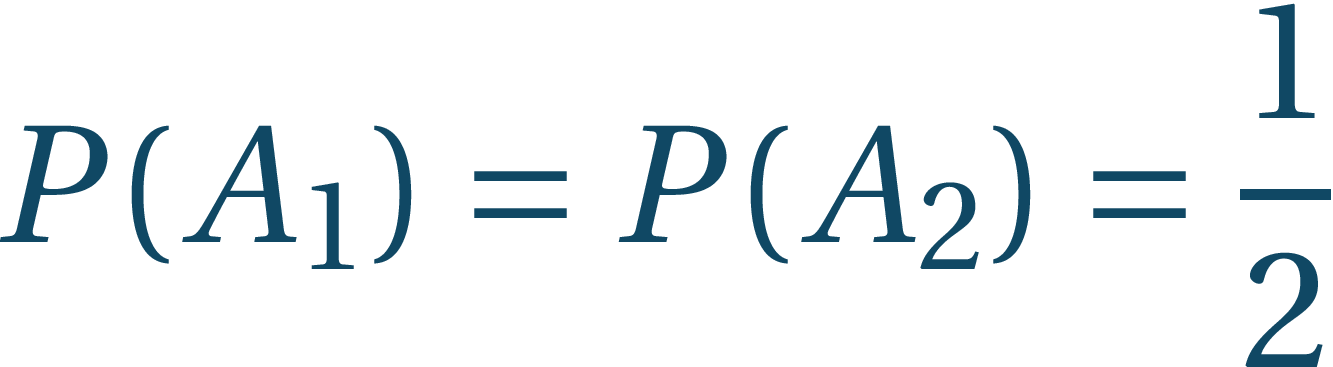 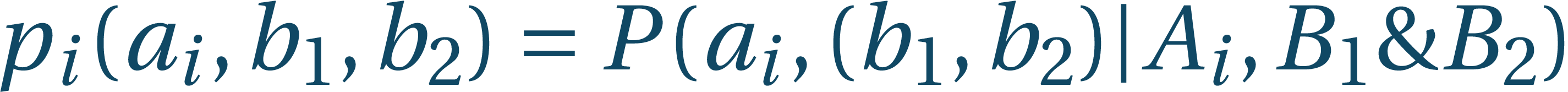 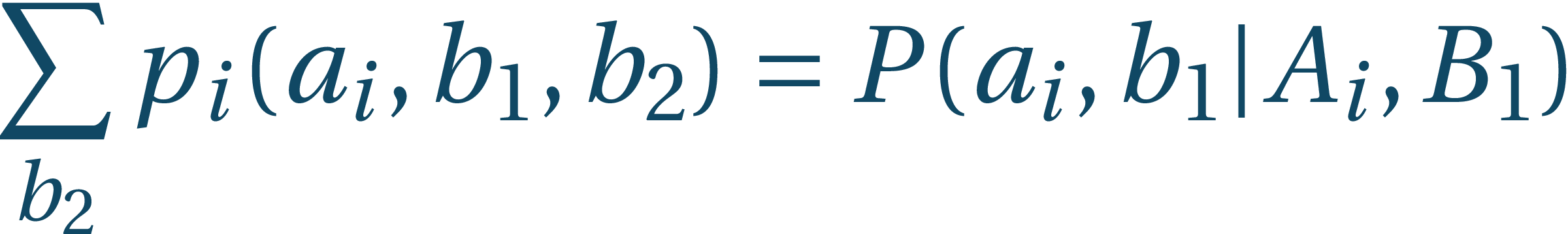 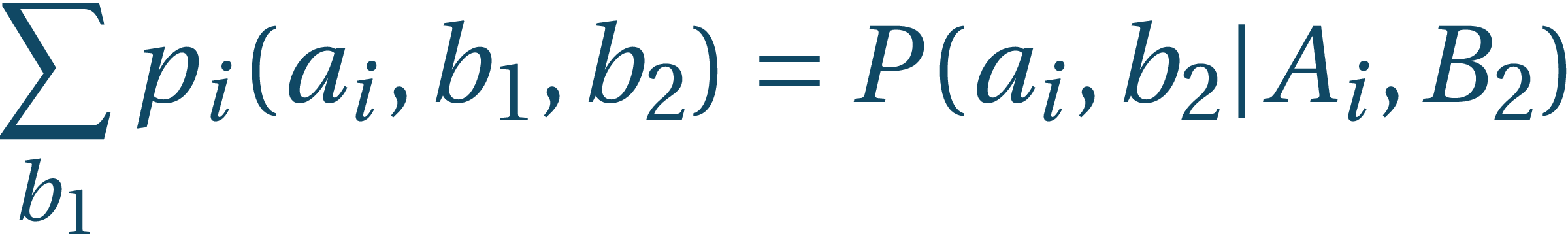 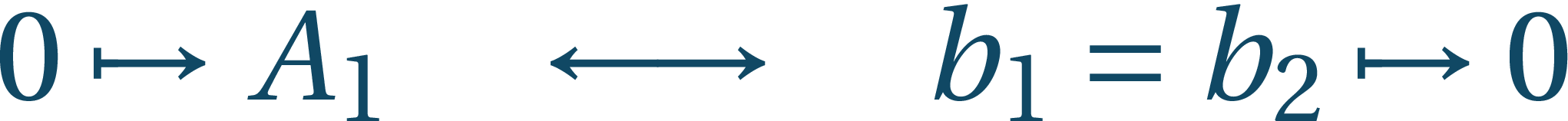 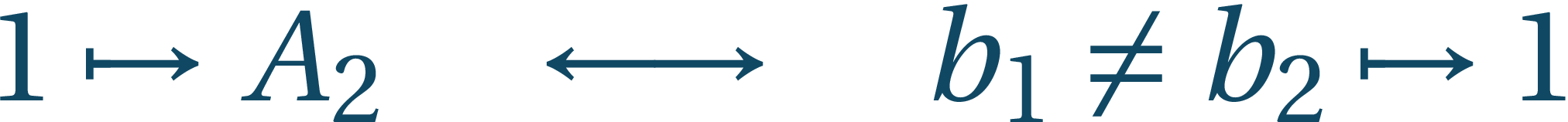 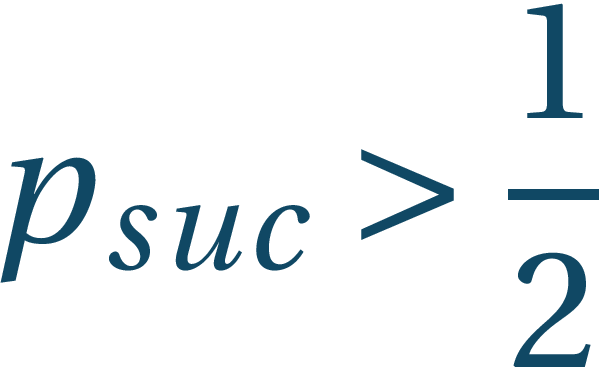 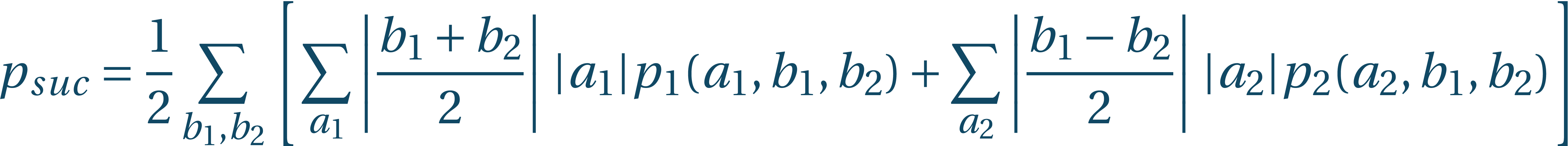 Impossible devices
Bell’s telephone
Bob’s success probability can be bounded from bellow as
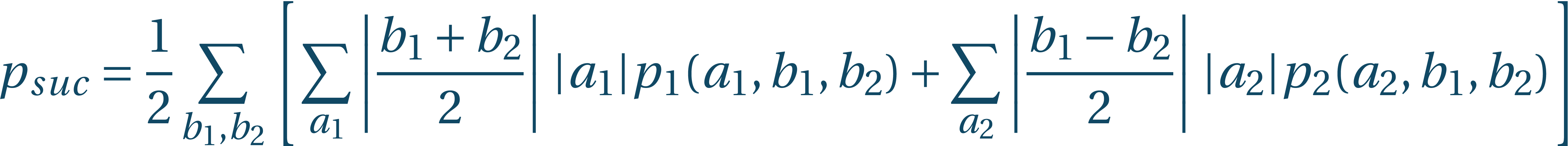 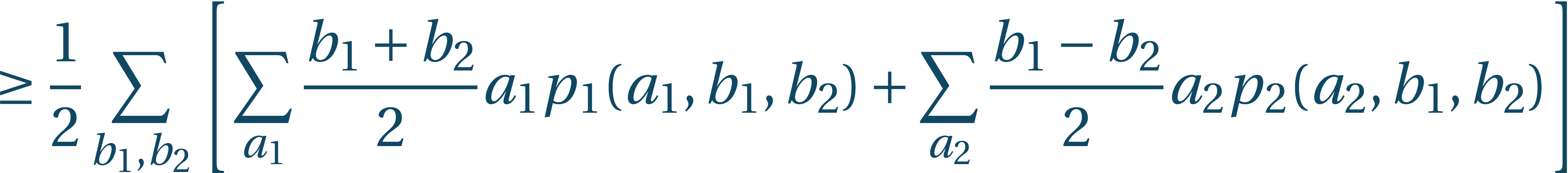 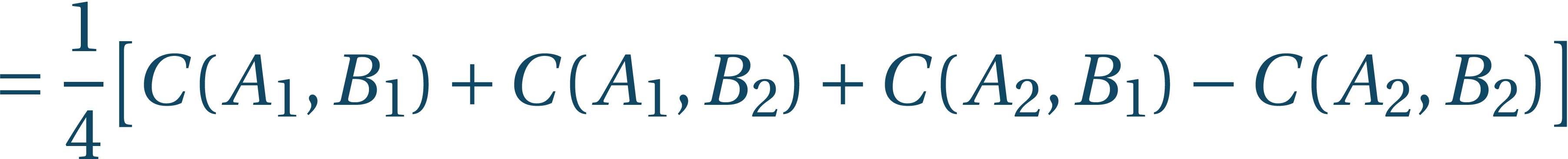 Impossible devices
Bell’s telephone:

Under local realism assumption:and
In the quantum case                             ; this would allow superluminal communication
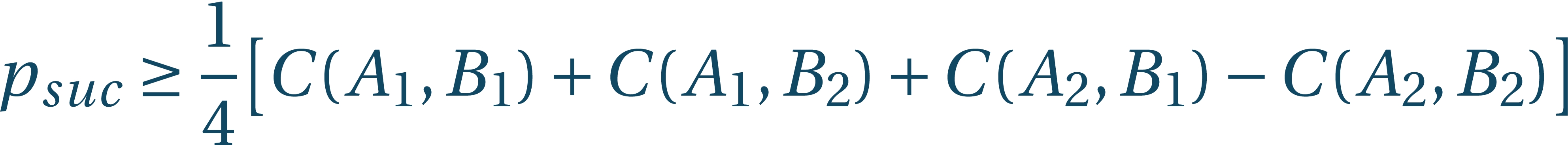 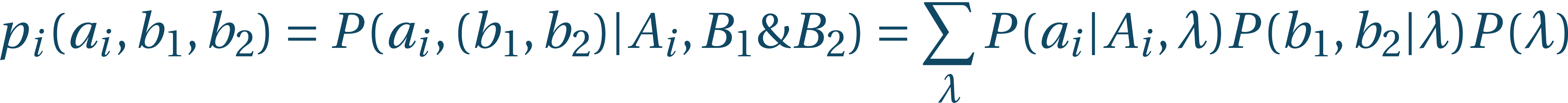 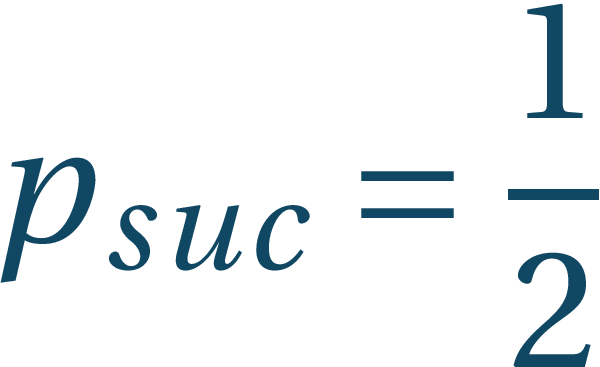 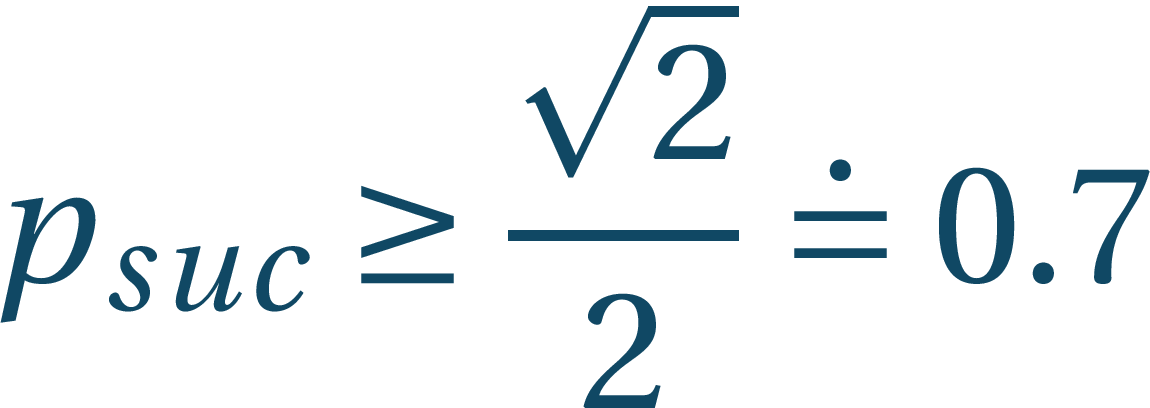 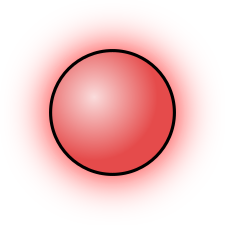 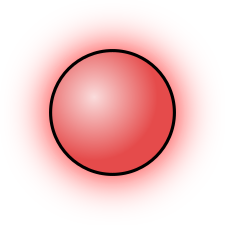 Alice: Earth
Bob: Andromeda galaxy
Cloning and FTL communication
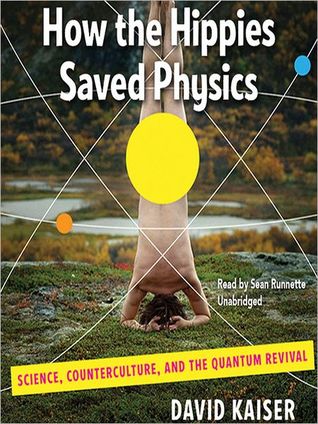 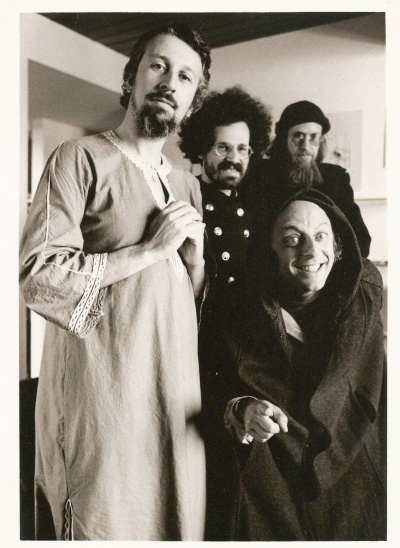 Fundamental Fysiks Group (70s)
Cloning and FTL communication
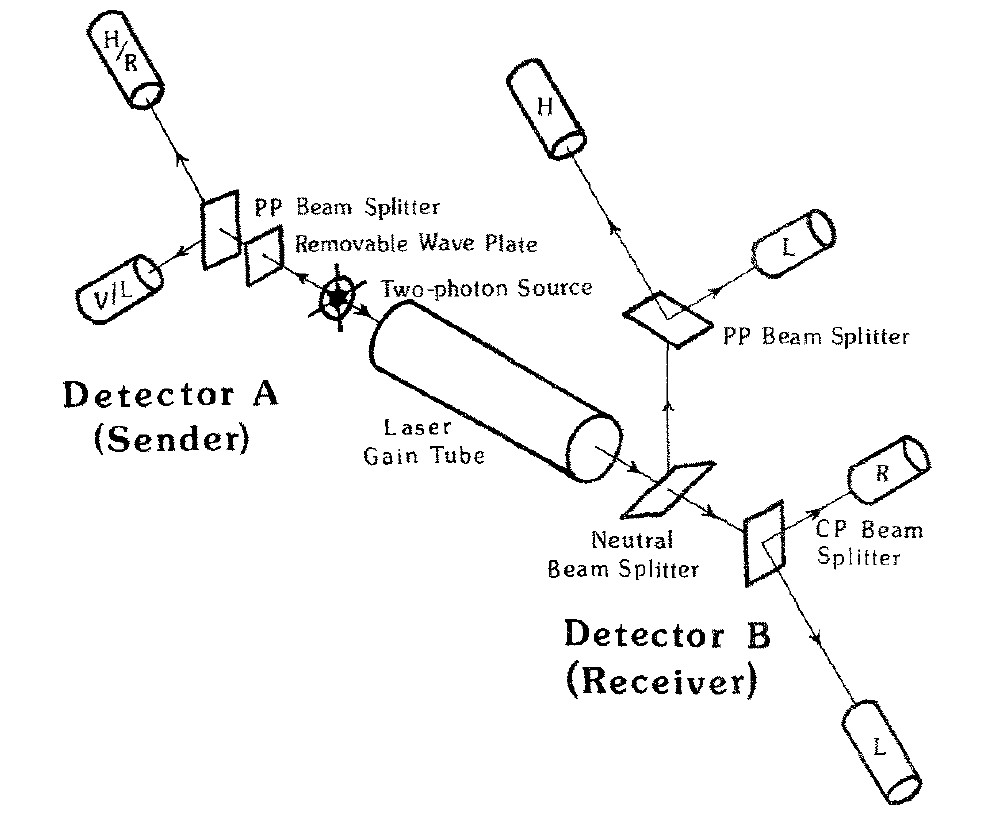 Fundamental Fysiks Group (70s)
N. Herbert, FLASH* – A superluminal communicator based upon a new kind of quantum measurement
Foundations of Physics 12, 1171 (1982)
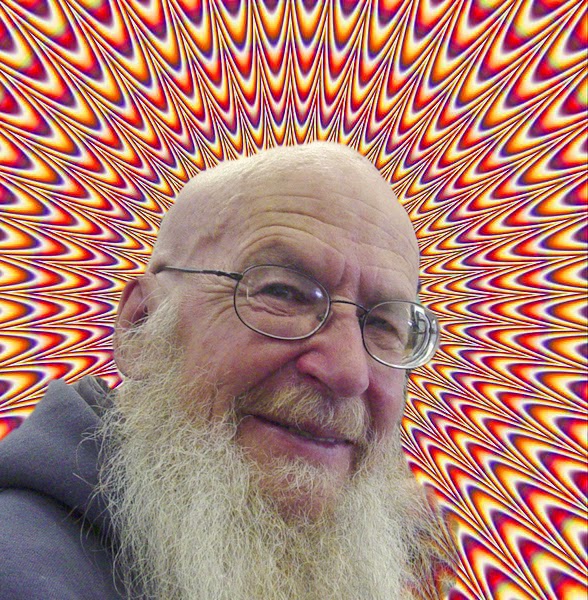 * First Laser-Amplified Superluminal Hookup
Impossible devices
Since superluminal communication is not possible and violation of CHSH inequality has been proven, the following devices are impossible:
Classical state transfer – metrology
Quantum cloning – No-cloning theorem – joint systems
Joint measurability – Incompatible measurements – generalized measurements
Bell’s telephone – Non-locality – joint systems and entanglement
Although there are impossible quantum devices that have a possible classical counterparts, there are also interesting possible quantum devices that do not have classical counterparts
POSSIBLE QUANTUM DEVICES
Entanglement as a resource and other stories
Bell basis
These are orthogonal, but we can make a full ortho-normal basis of maximally entangled states by taking



Conversely we can write
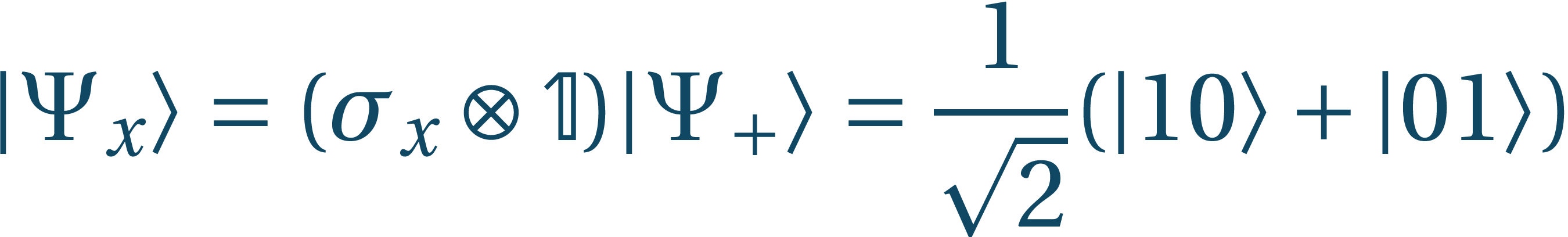 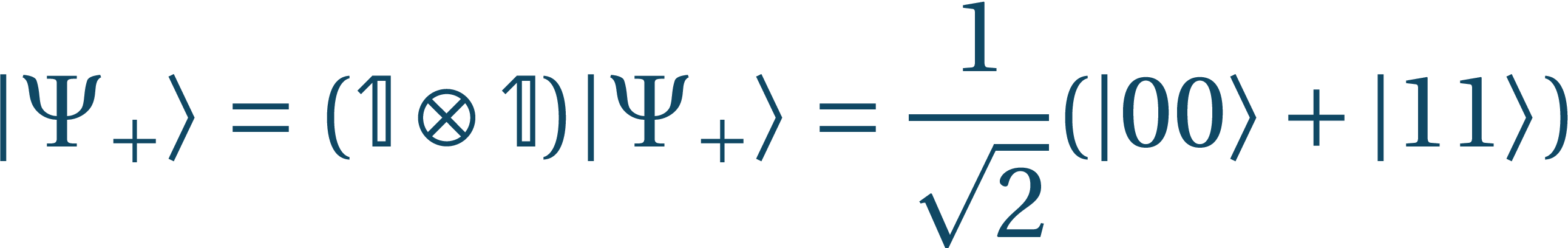 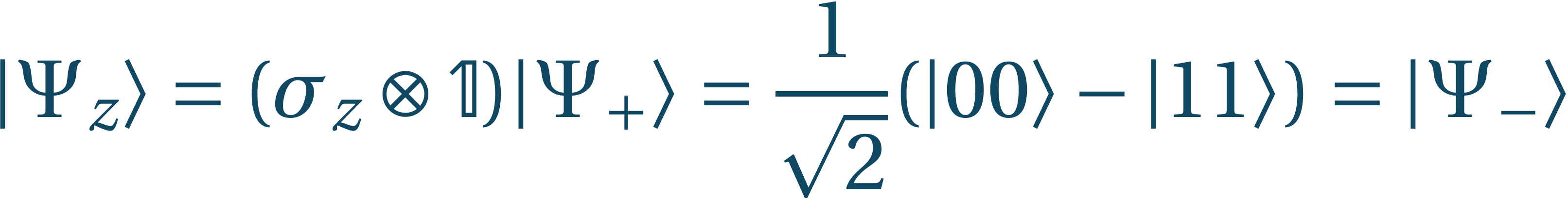 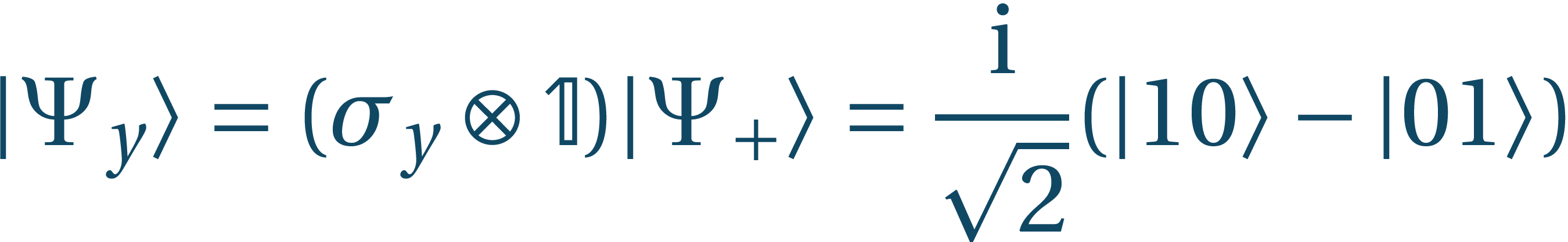 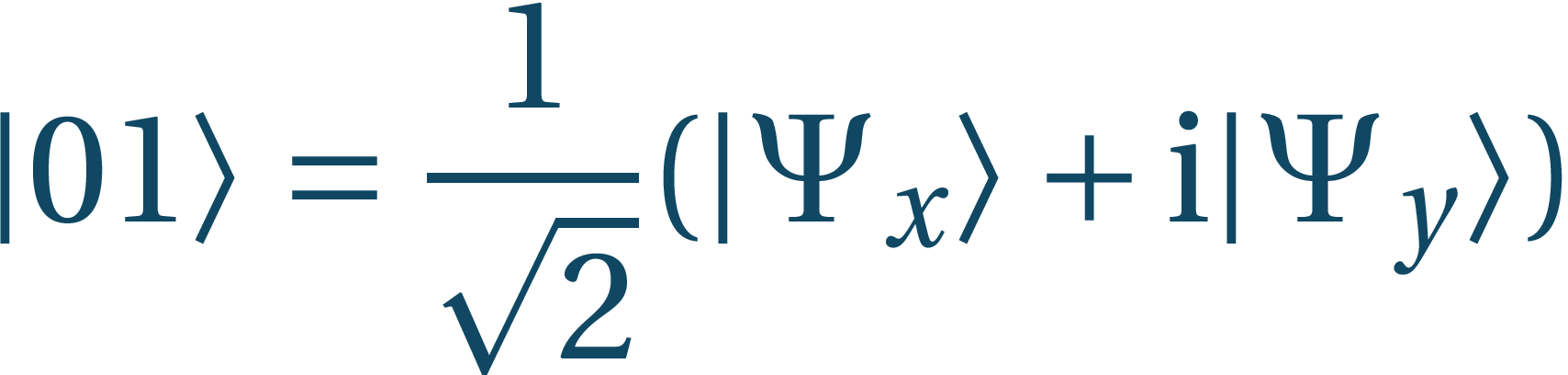 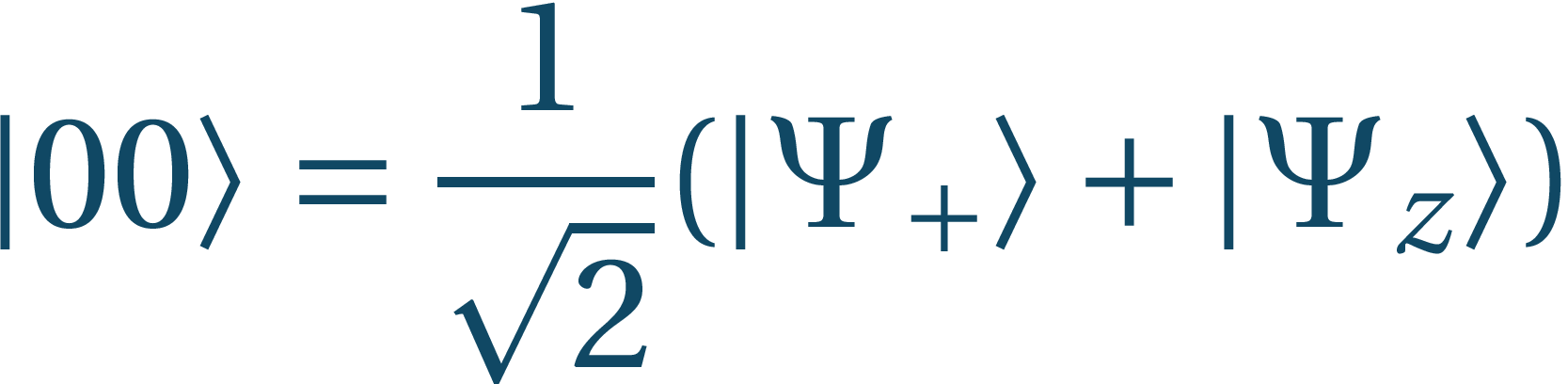 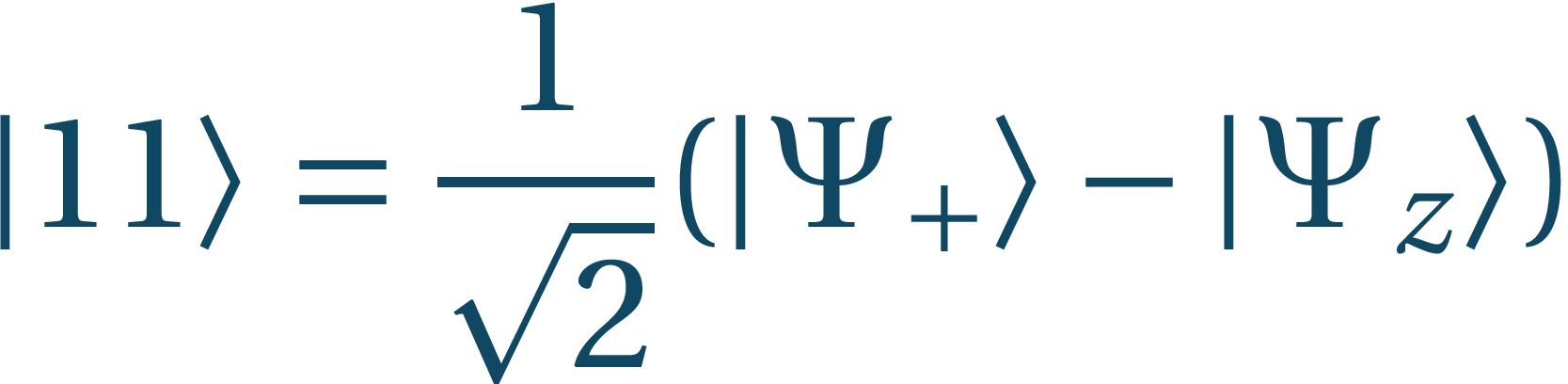 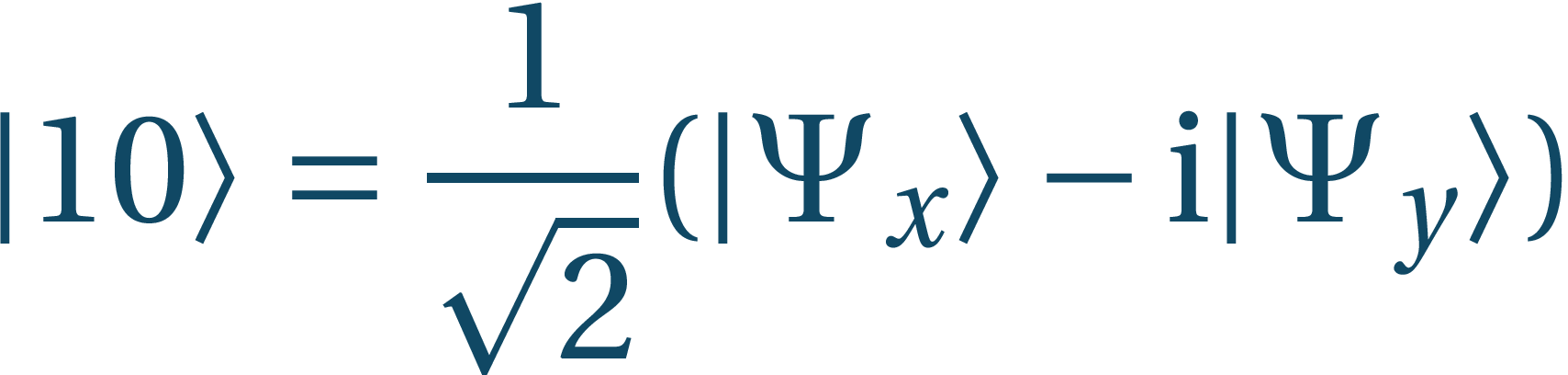 Superdense coding
Sending two bits per one use of quantum channel
We make use of the Bell basis: 
This is a basis in which we can perform measurement, but this also shows possible preparation procedure of one of the states
Alice and Bob pre-share state
Encoding choice: 
When Alice is ready to send her bits, based on the pair she applies one of the unitaries             and then sends the qubit to Bob
Bob performs measurement in the Bell basis and based on the outcome he knows the bits Alice sent him
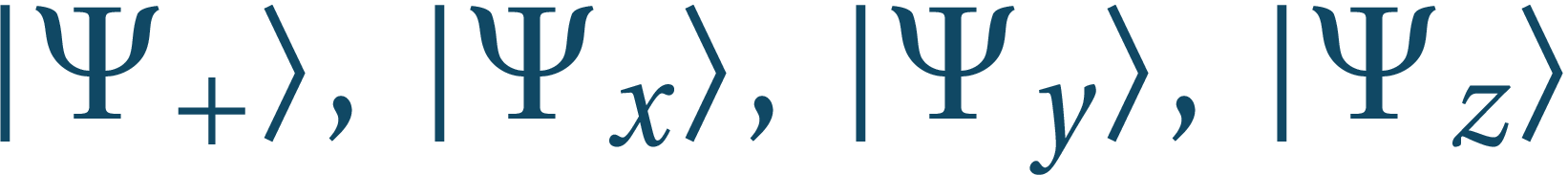 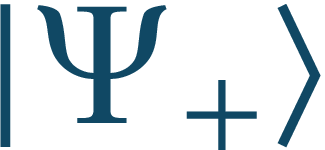 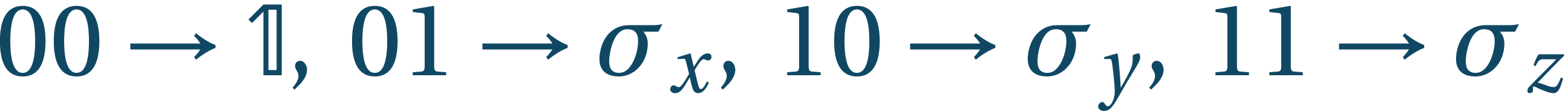 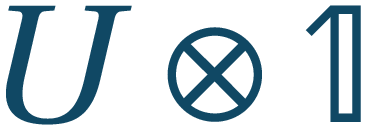 C. Bennett, S. Wiesner – Communication via one- and two-particle operators on Einstein-Podolsky-Rosen states, Phys. Rev. Lett. 69: 2881 (1992)
Superdense coding
Alice and Bob pre-share state
Encoding choice:
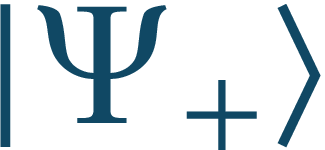 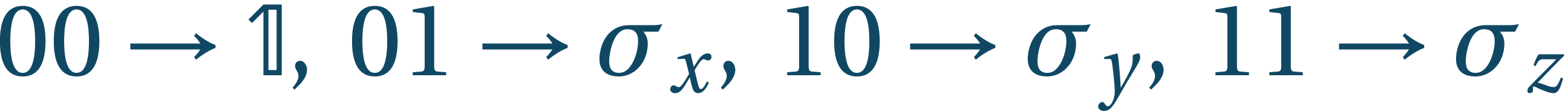 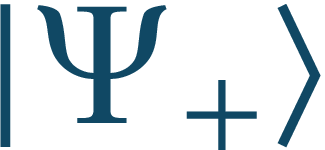 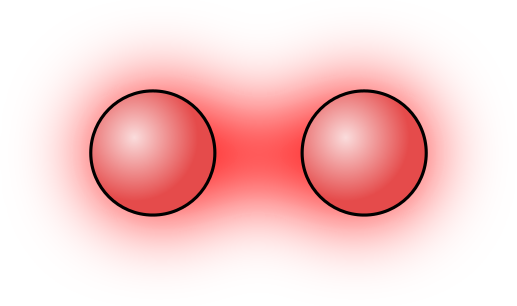 Superdense coding
Alice and Bob pre-share state
Encoding choice:
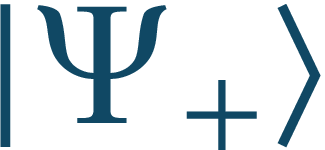 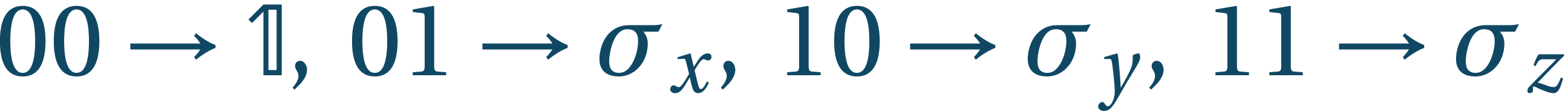 Bob: Andromeda galaxy
Alice: Earth
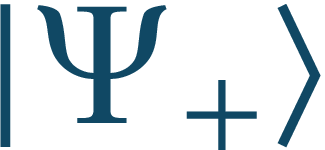 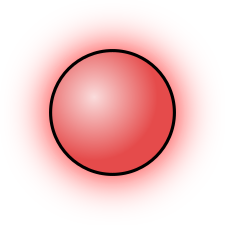 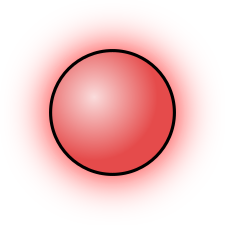 Superdense coding
Alice and Bob pre-share state
Encoding choice:
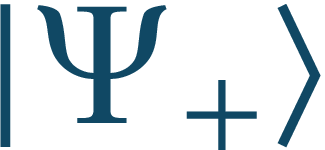 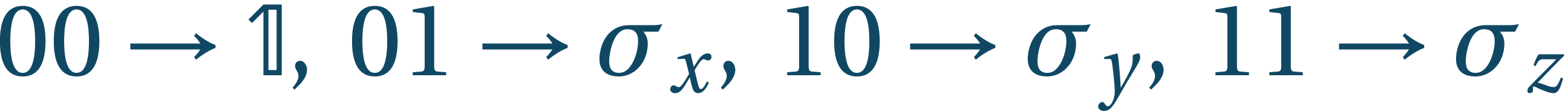 Bob: Andromeda galaxy
Alice: Earth
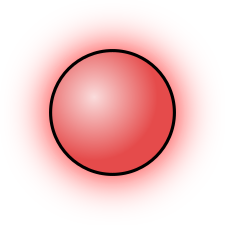 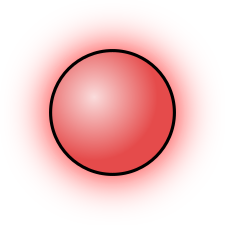 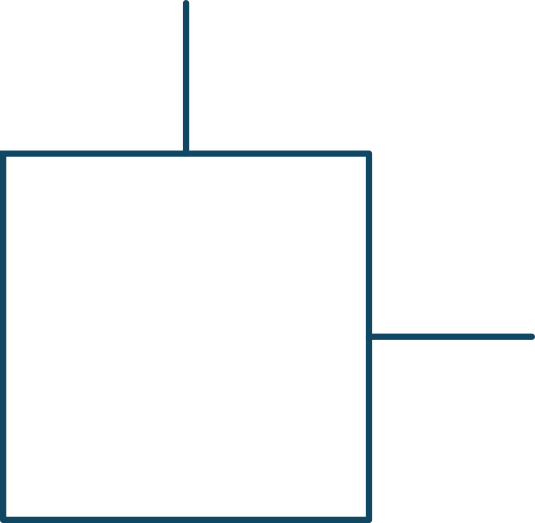 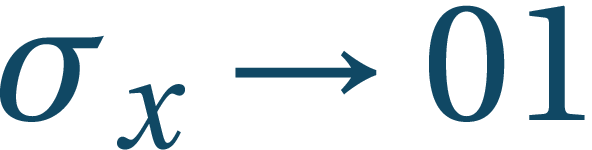 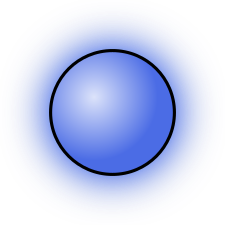 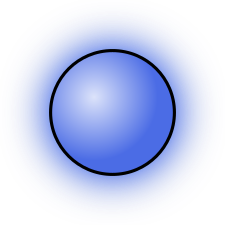 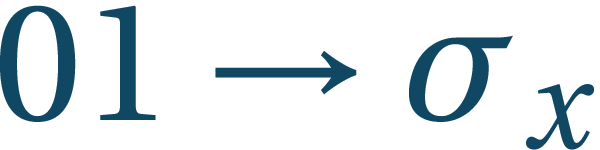 Measurement in
Bell Basis
Quantum teleportation
Similar to dense coding, but now it is 2 bits of classical information that transfers full information about quantum state
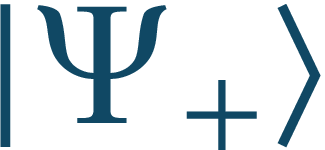 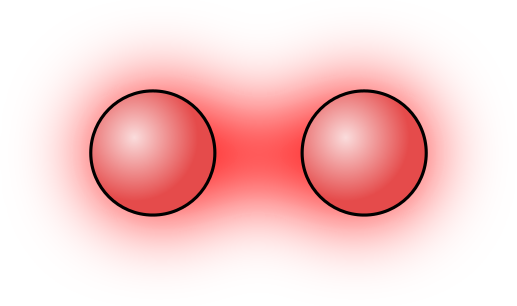 C. H. Bennett, G. Brassard, C. Crépeau, R. Jozsa, A. Peres, W. K. Wootters – Teleporting an Unknown Quantum State via Dual Classical and Einstein–Podolsky–Rosen Channels, Phys. Rev. Lett. 70, 1895–1899 (1993)
Quantum teleportation
Similar to dense coding, but now it is 2 bits of classical information that transfers full information about quantum state
Bob: Andromeda galaxy
Alice: Earth
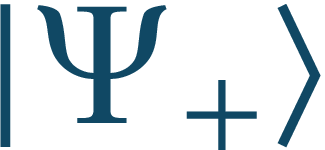 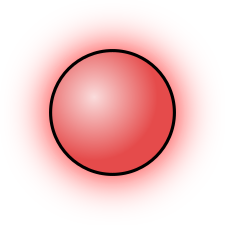 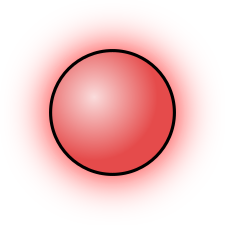 Quantum teleportation
Similar to dense coding, but now it is 2 bits of classical information that transfers full information about quantum state
Bob: Andromeda galaxy
Alice: Earth
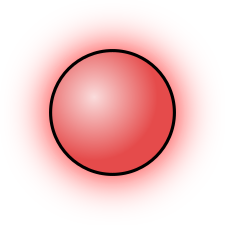 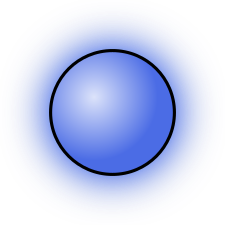 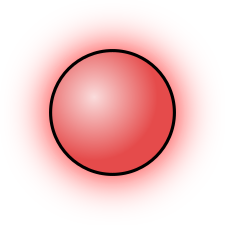 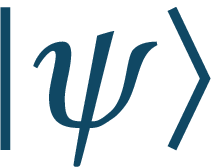 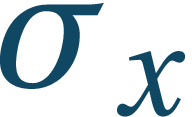 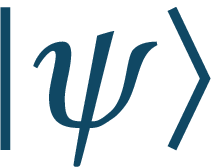 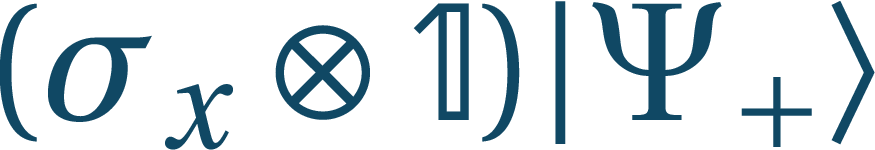 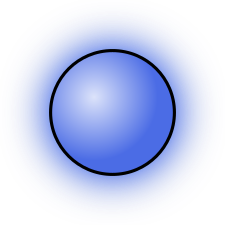 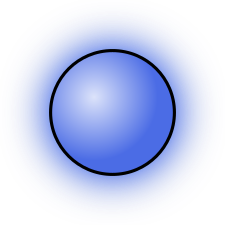 Measurement in
Bell Basis
Quantum teleportation
How does it work? Composite state before Alice measures it is
If                                 then
We measure in the Bell basis and use:



Now
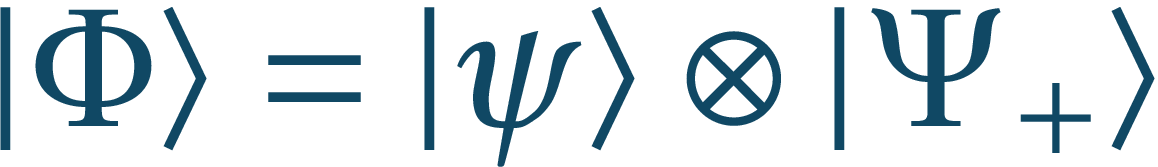 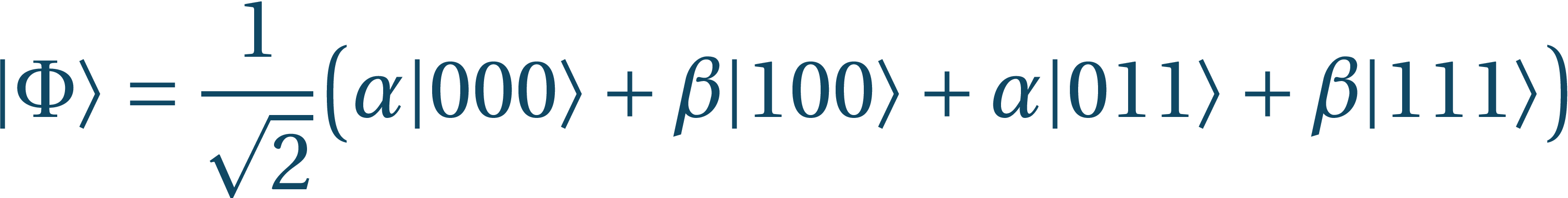 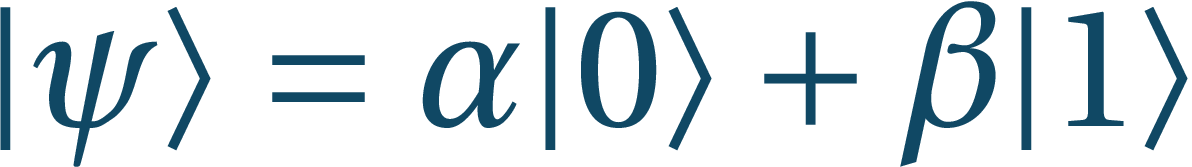 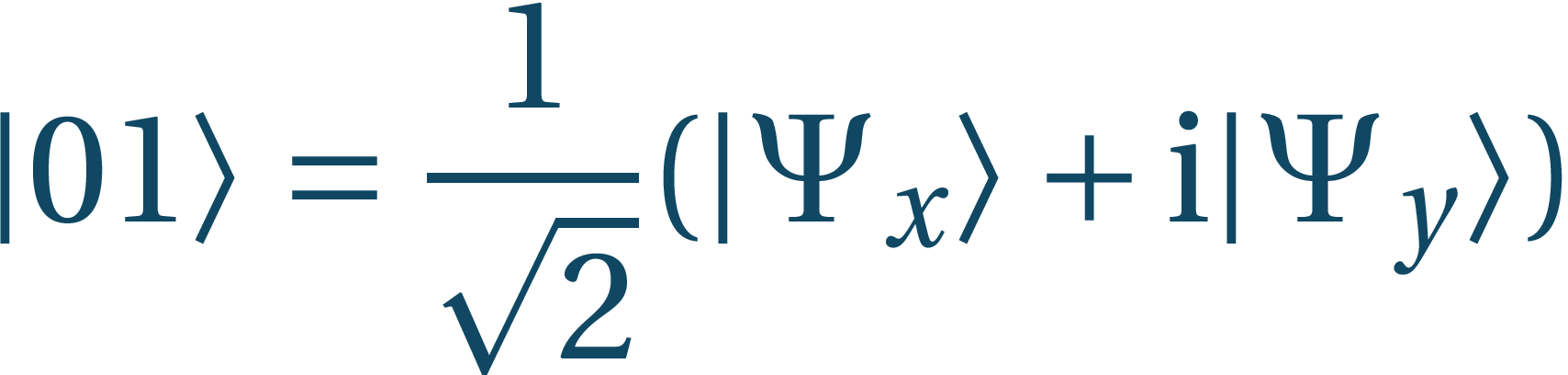 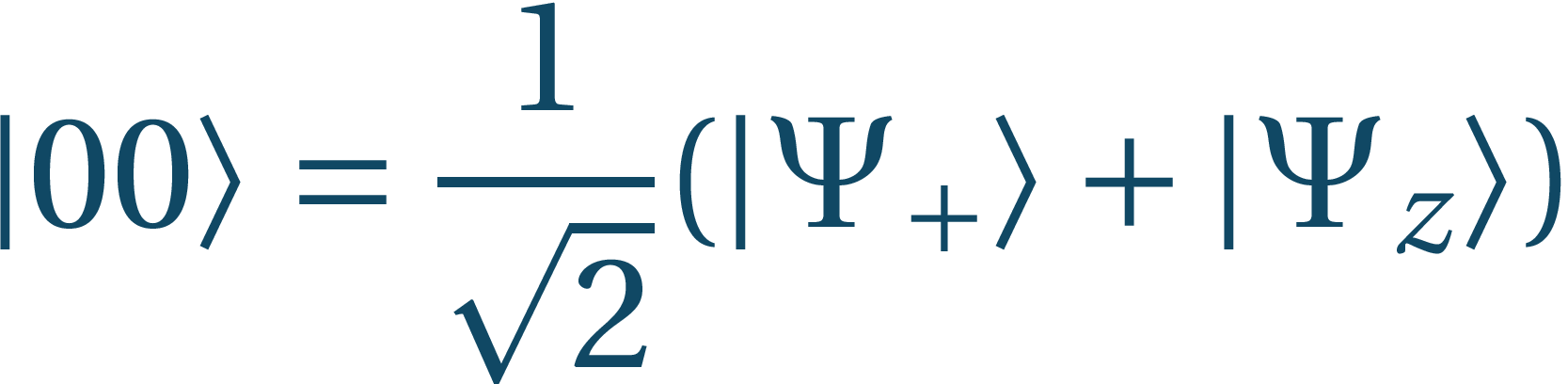 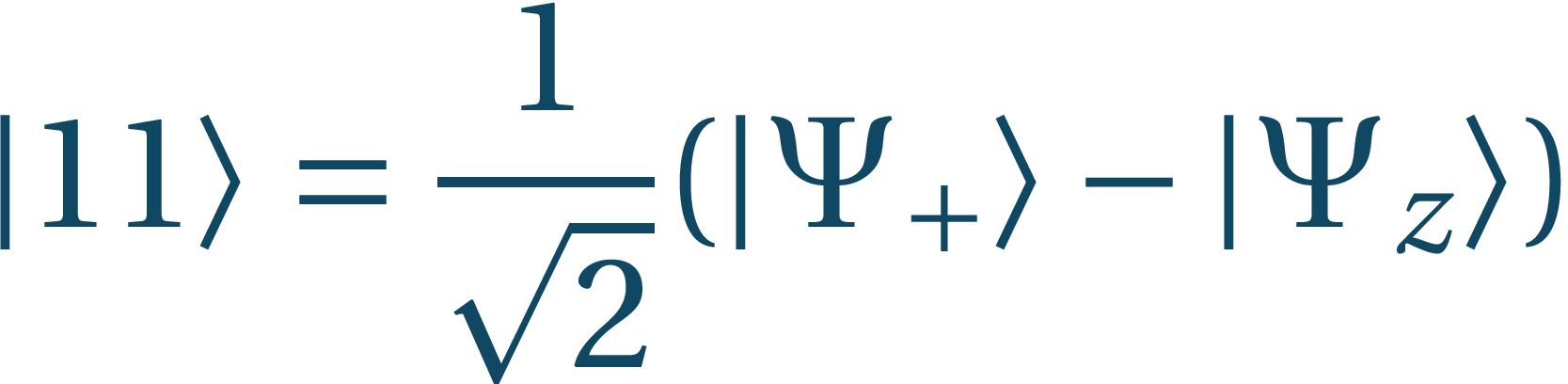 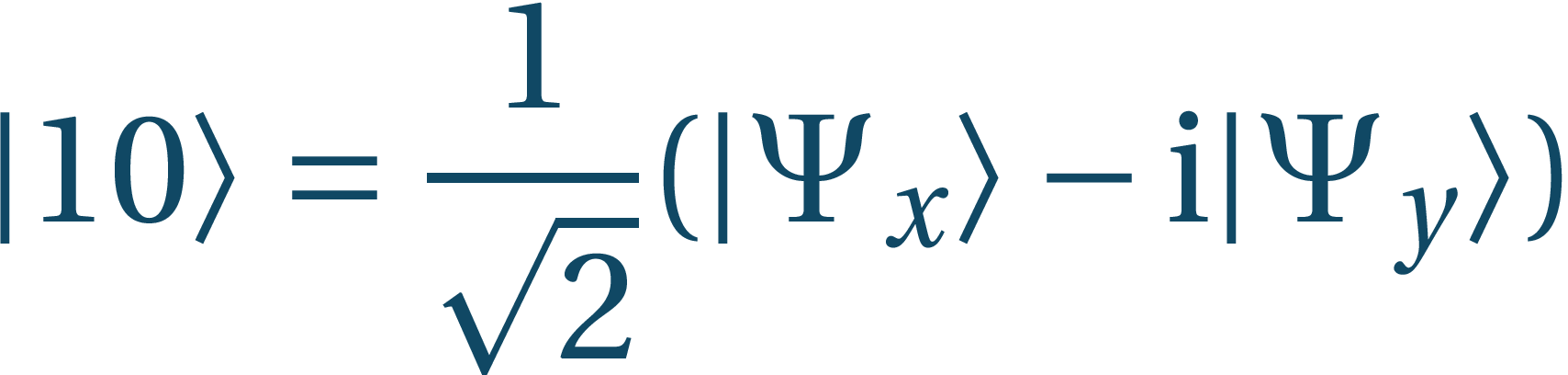 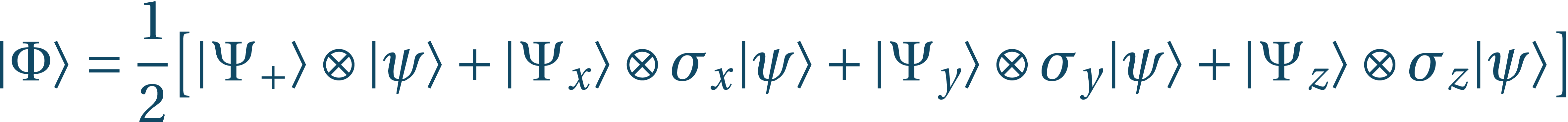 Quantum teleportation
Measuring the statein Bell basis gives each result with the same probability ¼ and gives two bits of classical information about the transformation Bob needs to make to transform his state        to                              : 


This holds because
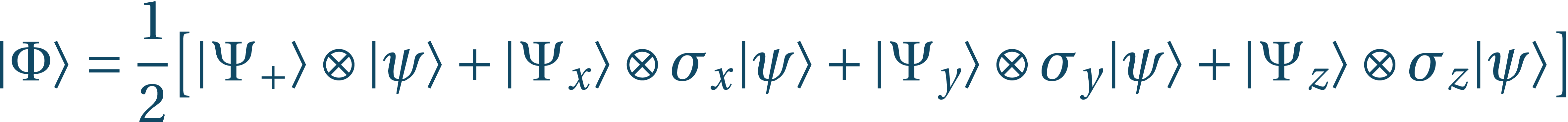 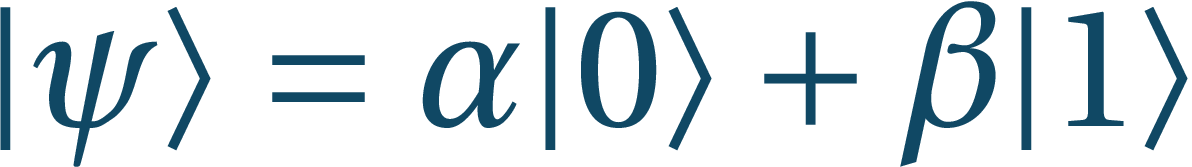 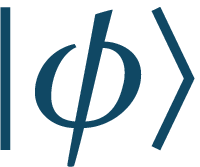 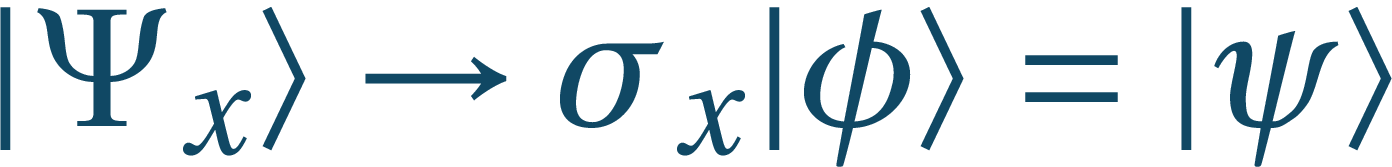 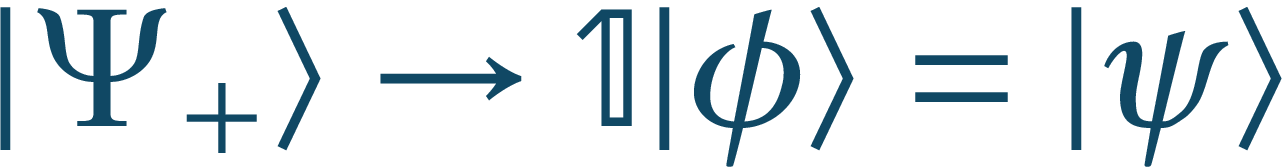 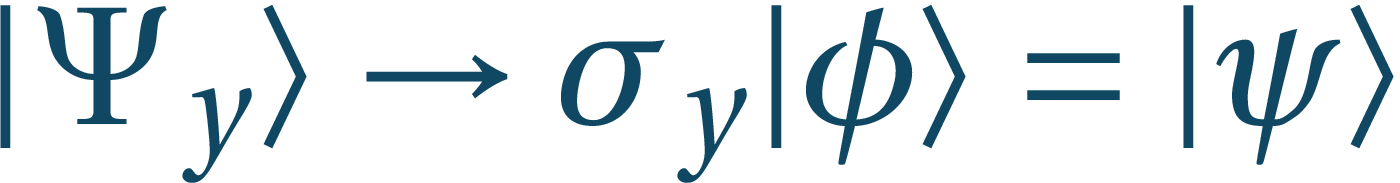 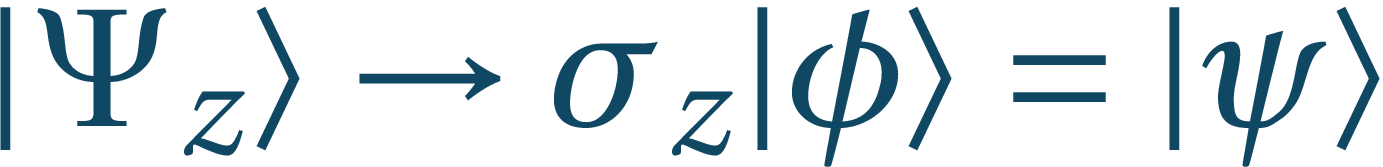 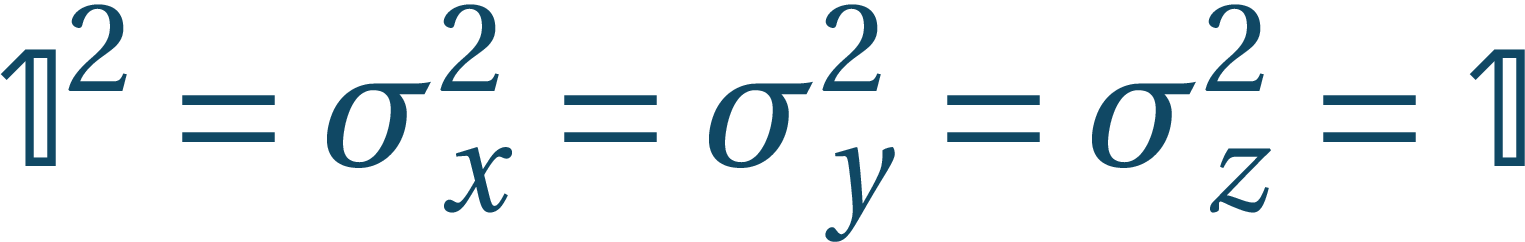 Quantum teleportation
Similar to dense coding, but now it is 2 bits of classical information that transfers full information about quantum state
Bob: Andromeda galaxy
Alice: Earth
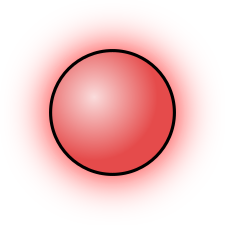 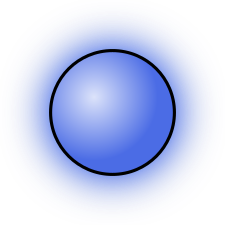 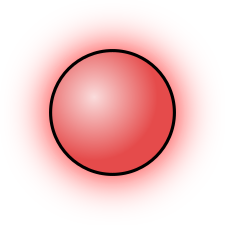 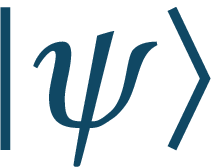 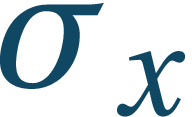 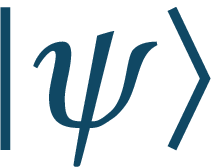 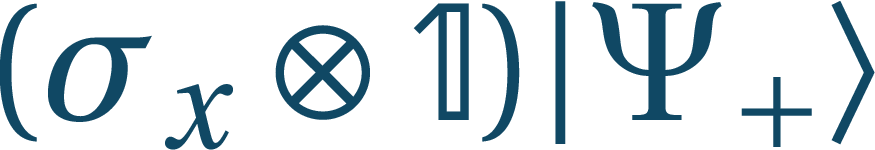 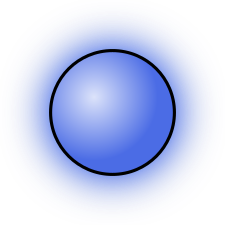 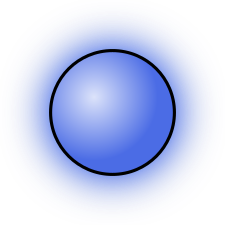 Measurement in
Bell Basis
C. H. Bennett, G. Brassard – Quantum cryptography: Public key distribution and coin tossing, In Proc. IEEE International Conference on Computers, Systems and Signal Processing, Vol. 175, page 8 (1984)
BB84
Similar to B92, but instead of one particle that Alice sends, Bob and Alice share entangled states
More robust setup
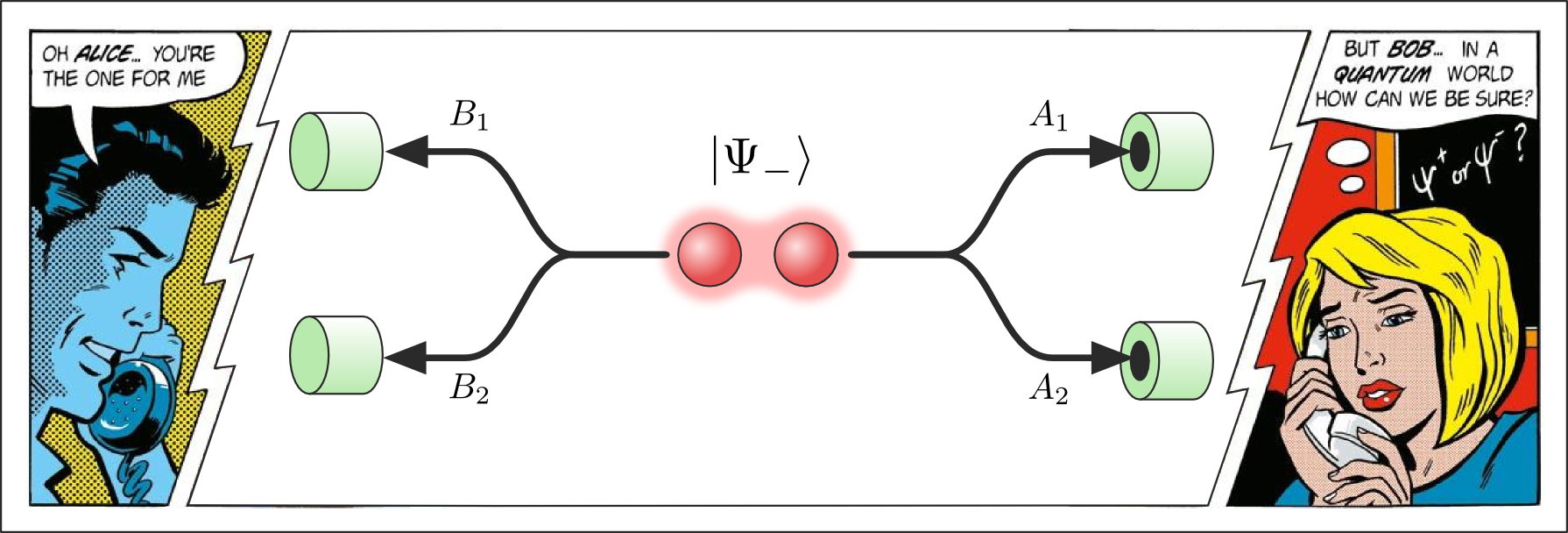 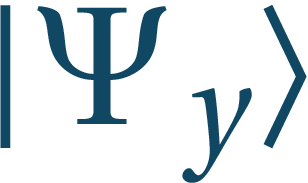 (C) John Richardson
C. H. Bennett, G. Brassard – Quantum cryptography: Public key distribution and coin tossing, In Proc. IEEE International Conference on Computers, Systems and Signal Processing, Vol. 175, page 8 (1984)
BB84
Measurements are                        and                        chosen randomly by both
If their choices coincide (public info.) they know their outcomes are opposite (private key, Bob just flips his bit)
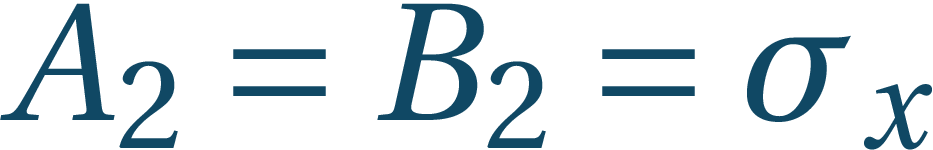 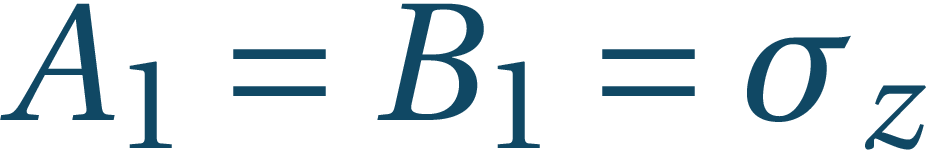 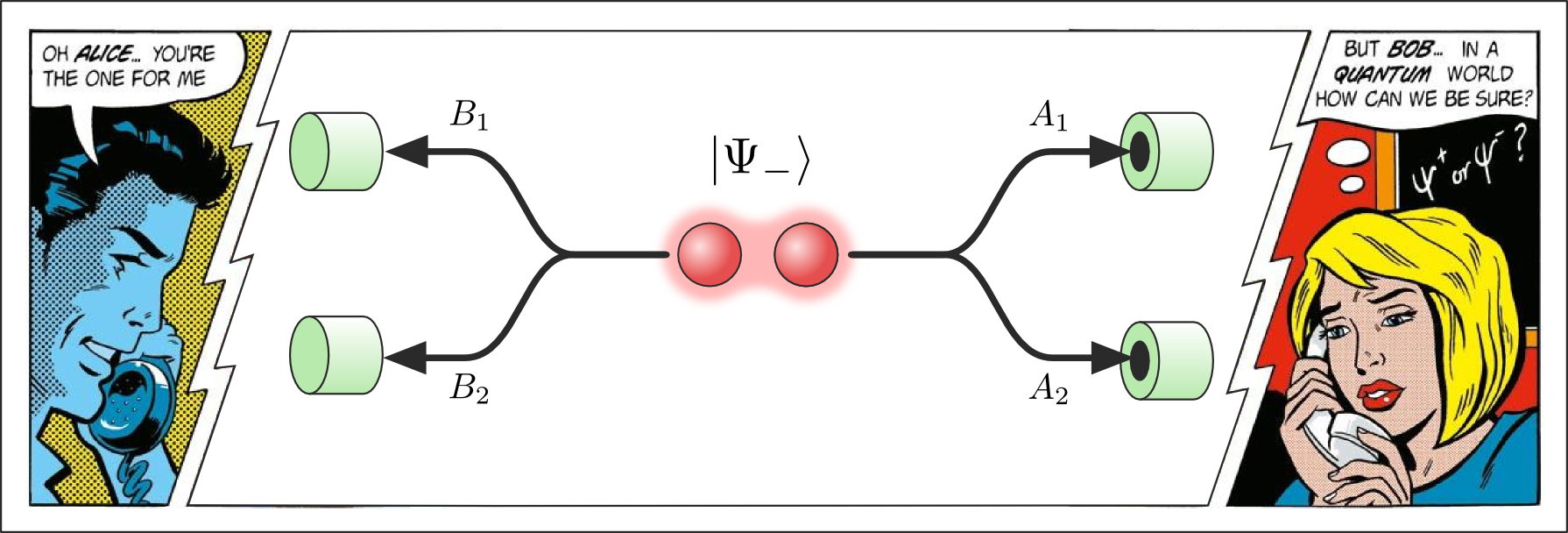 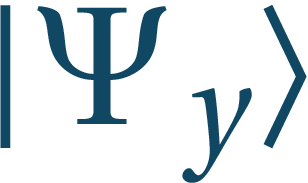 (C) John Richardson
C. H. Bennett, G. Brassard – Quantum cryptography: Public key distribution and coin tossing, In Proc. IEEE International Conference on Computers, Systems and Signal Processing, Vol. 175, page 8 (1984)
BB84
If there would be an eavesdropper, she would be easily detected in the same way as in B92
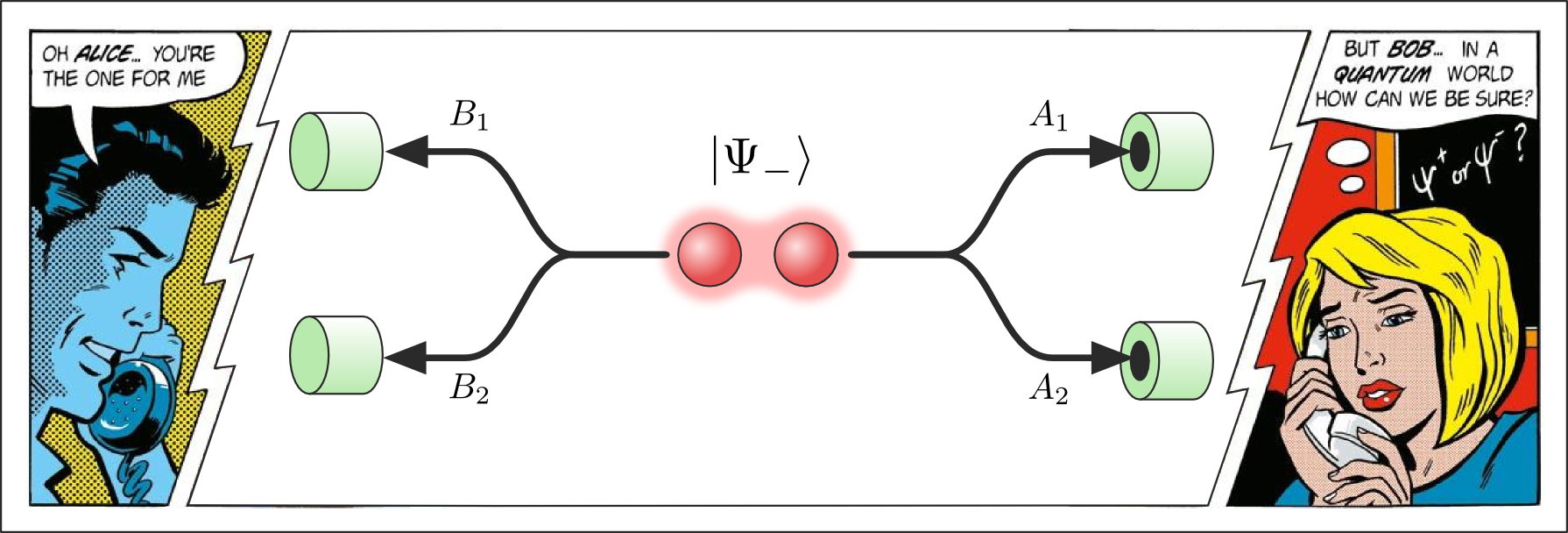 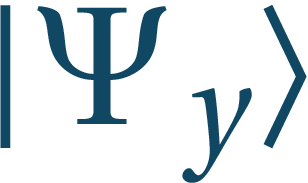 (C) John Richardson
Summary
Although some procedures are impossible in quantum mechanics, some are unique and offer possibilities beyond classical physics:
Using entanglement we can send more information than without it
We can also send quantum information by using entanglement and classical communication
We can communicate securely

Although some procedures are impossible, they have approximations
Other quantum devices
Amendment to the impossible ones
No-cloning theorem
We now know that cloning of quantum information is not possible, but we can show it also explicitly
The cloning machine should transform
Let                     , then on one handand on the other hand due to the linearity


In general these two do not agree (take         to be ONB)
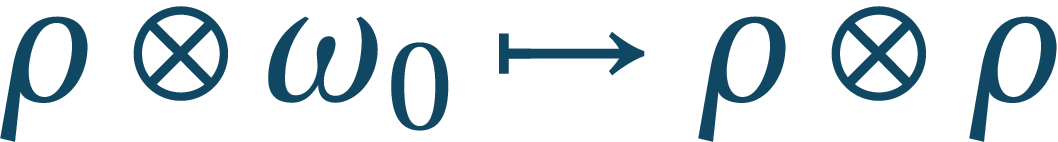 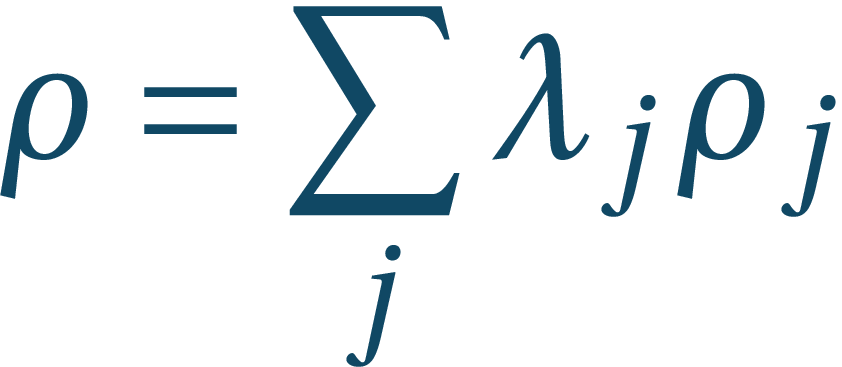 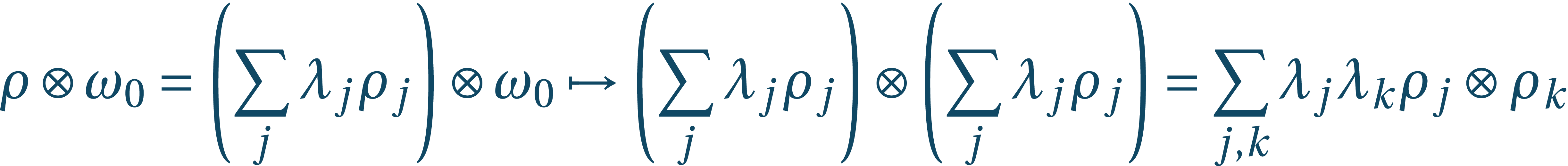 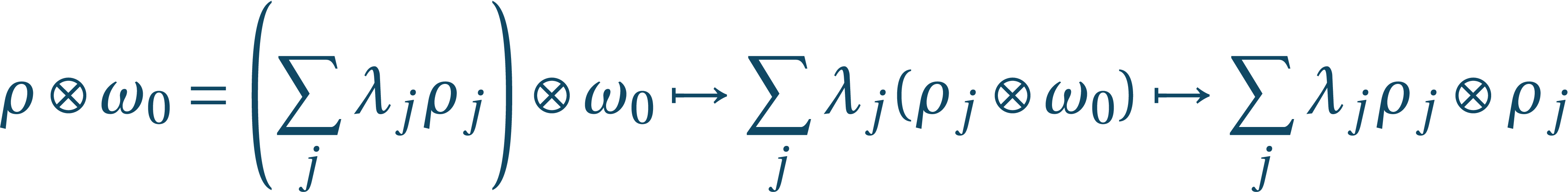 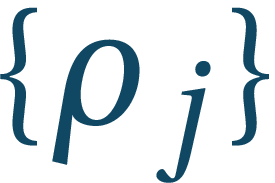 W.K. Wooters, W.H. Zurek, Nature 299, 802 (1982)
Approximate cloning
So perfect cloning is impossible, but we can at least clone with some disturbance to the state
Let us consider symmetric cloning
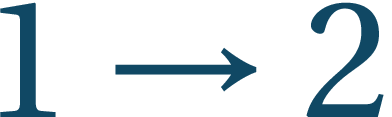 A
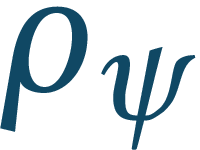 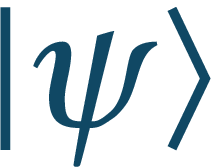 B
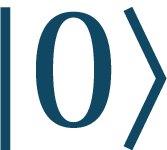 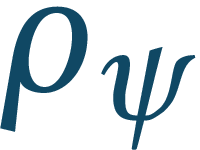 R
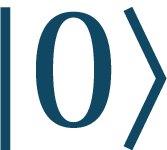 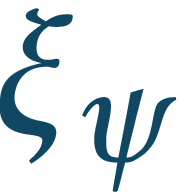 V. Bužek, M. Hillery – Quantum Copying: Beyond the no-cloning theorem, Phys. Rev. A 54, 1844 (1996)
Approximate cloning
So perfect cloning is impossible, but we can at least clone with some disturbance to the state
Let us consider symmetric cloning            by unitary rules:



What happens to state       :
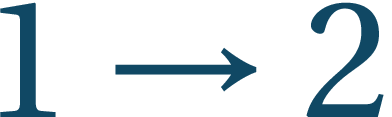 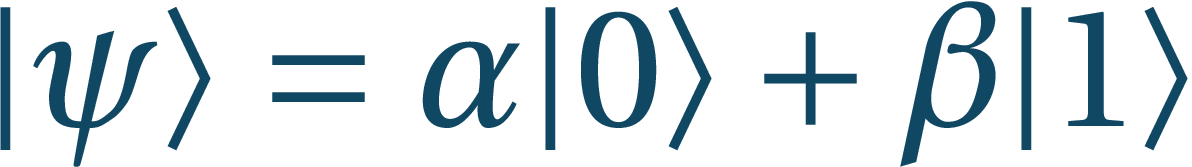 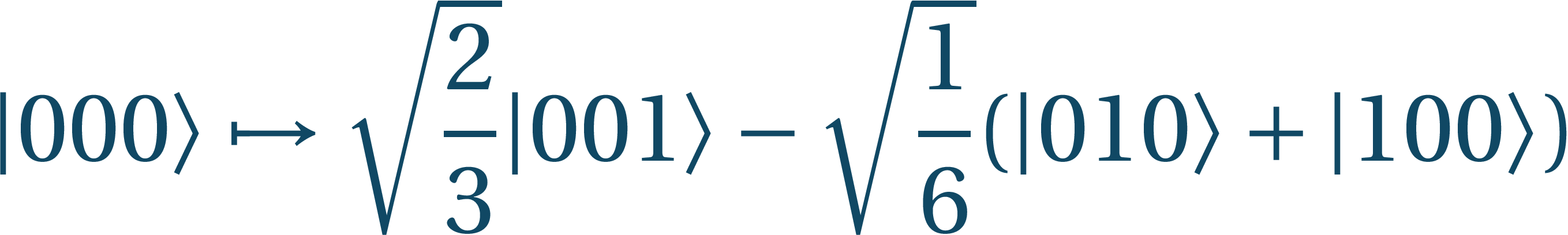 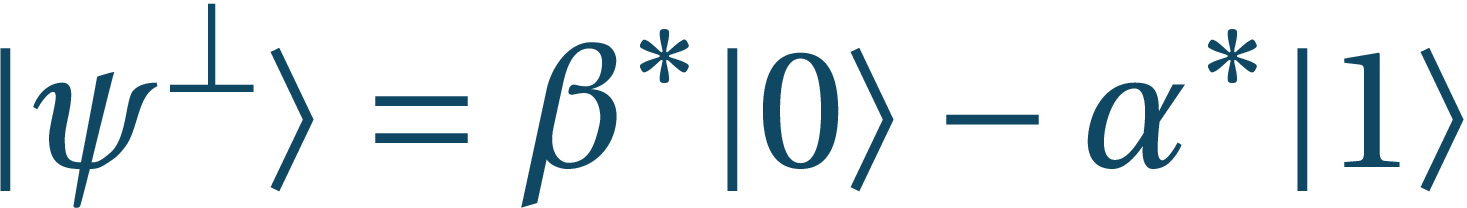 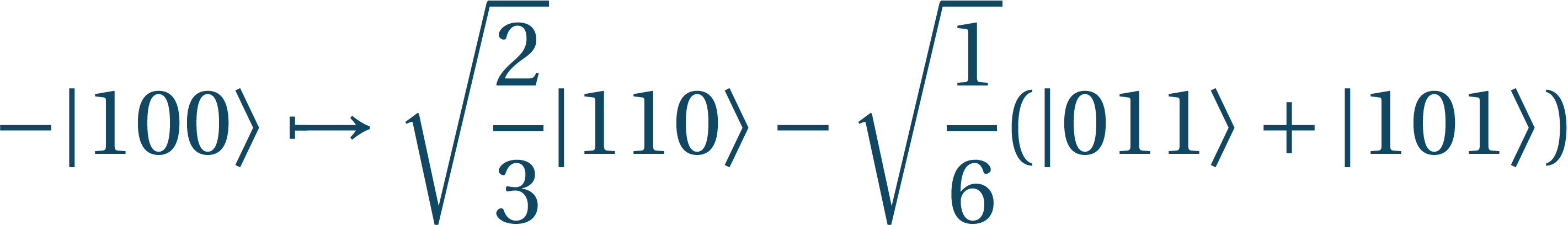 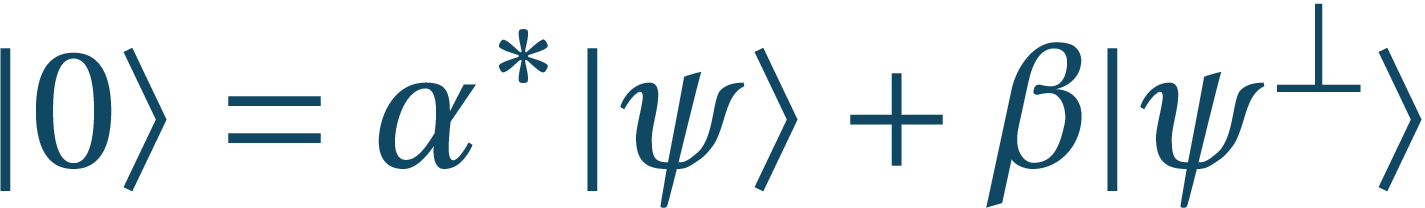 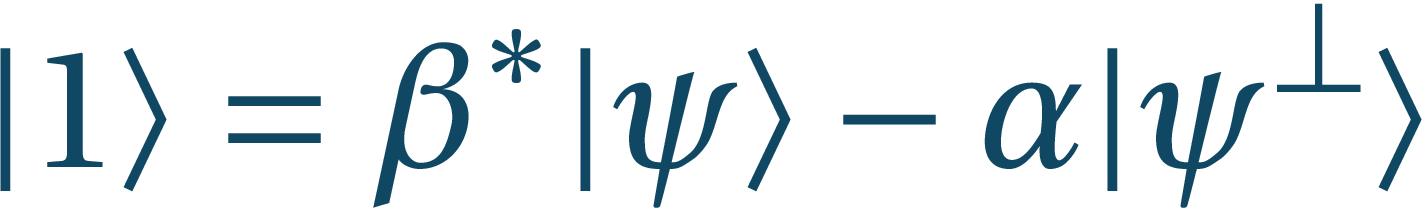 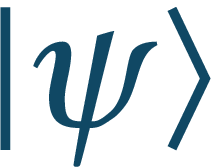 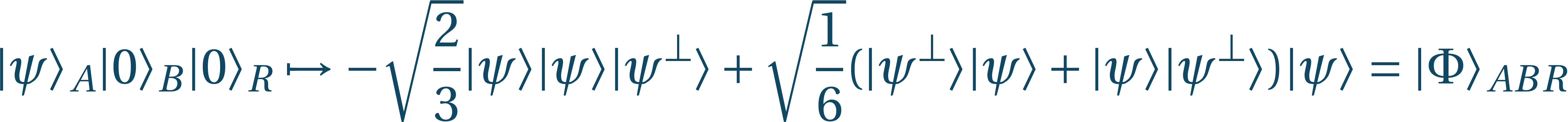 V. Bužek, M. Hillery – Quantum Copying: Beyond the no-cloning theorem, Phys. Rev. A 54, 1844 (1996)
Approximate cloning
What happens to state       :


Reduced states:where
The Bloch vector       shrining factor             is optimal
In general the quantum information from input(s) is diluted to outputs
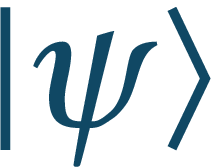 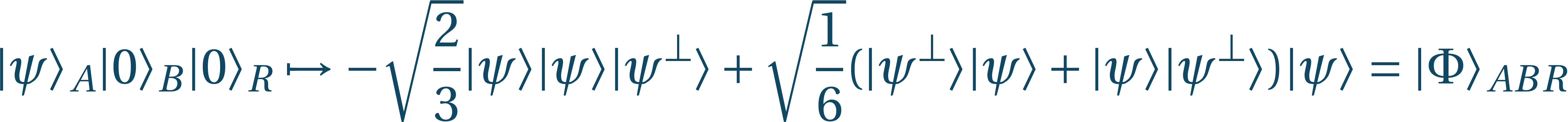 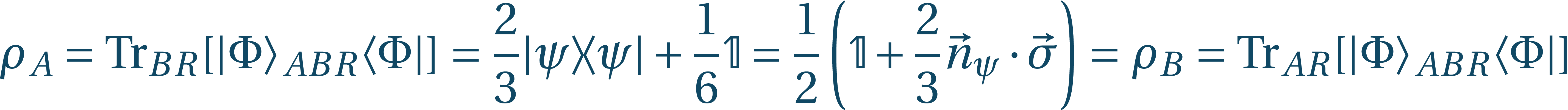 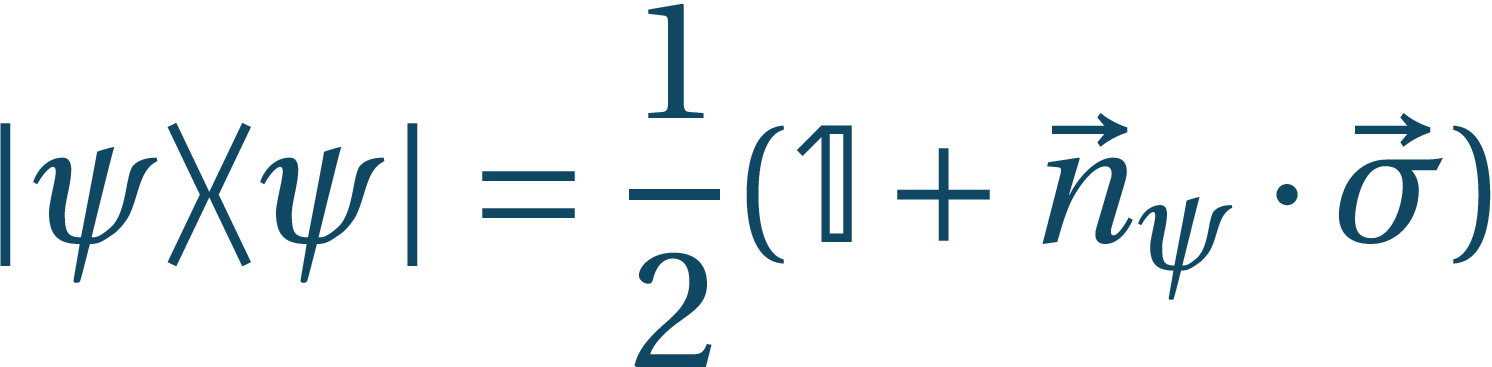 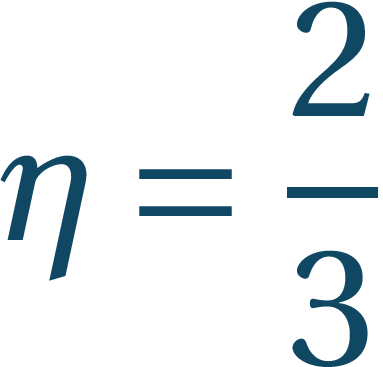 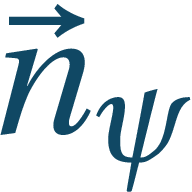 V. Scarani, S. Iblisdir, N. Gisin – Quantum cloning, Rev. Mod. Phys. 77, 1225 (2005)
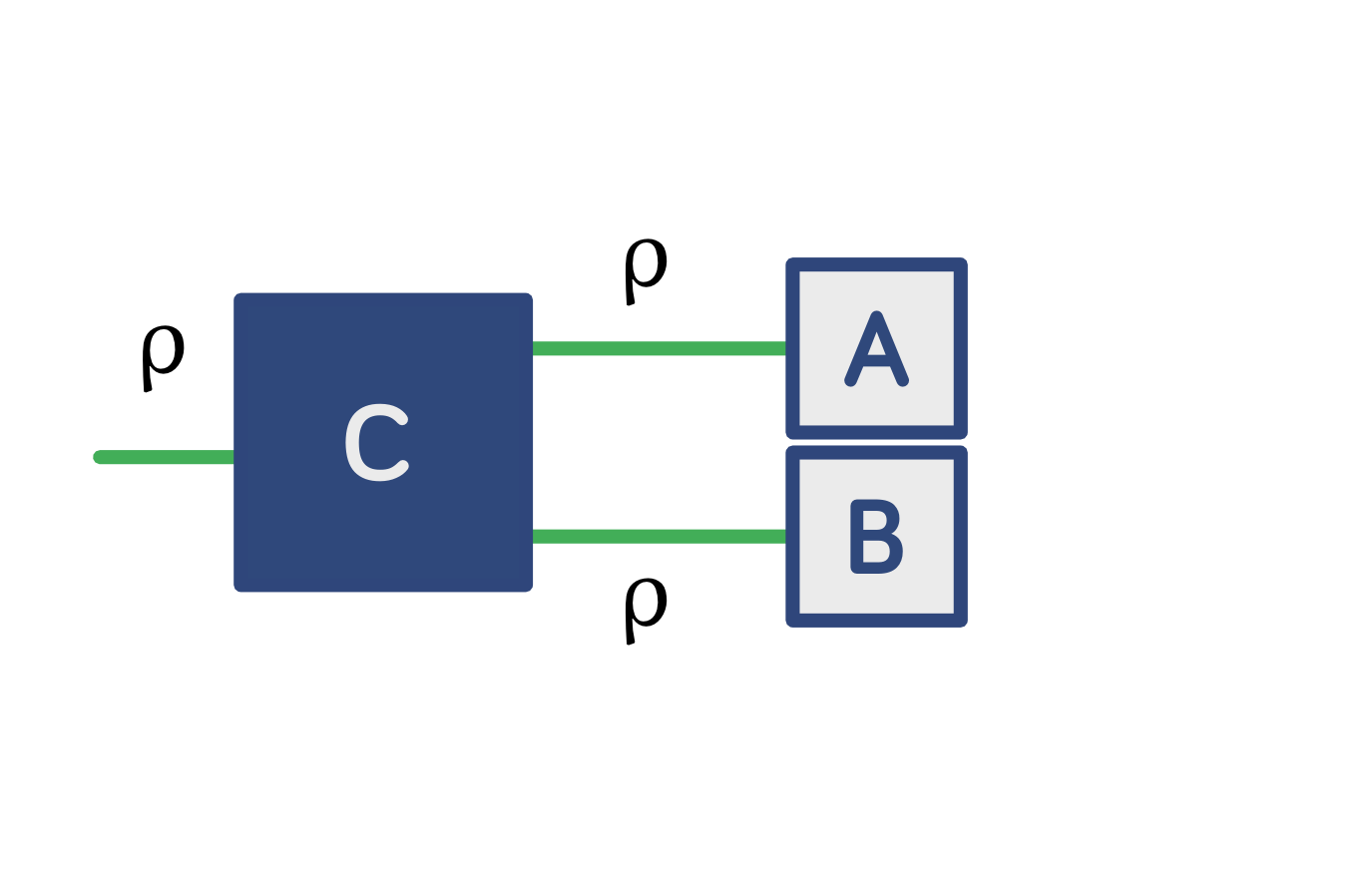 Impossible devices
*
Bell’s telephone
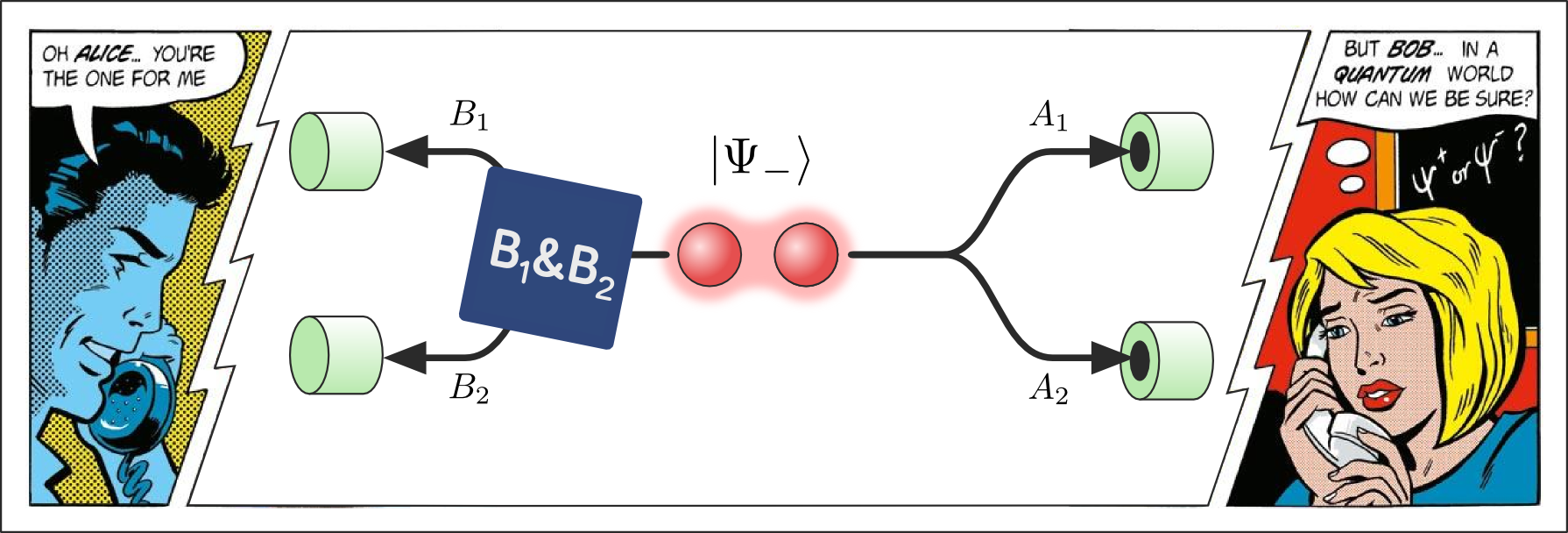 (C) John Richardson
Cloning and FTL communication
If we would go beyond Bužek-Hillery bound, we would be able to communicate superluminally
Let                                   , then


Using some properties we impose on                (equal action on all states, no-signaling*) one can find
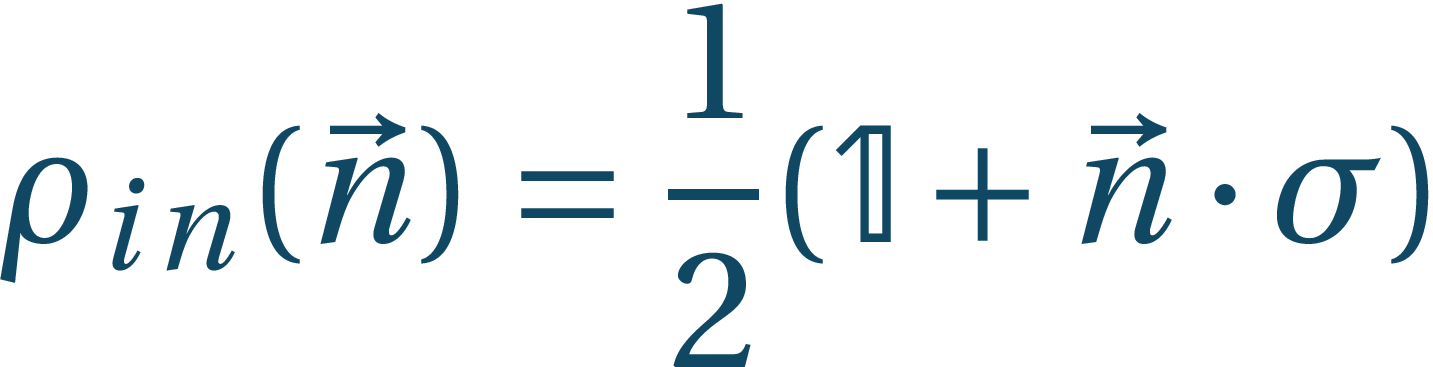 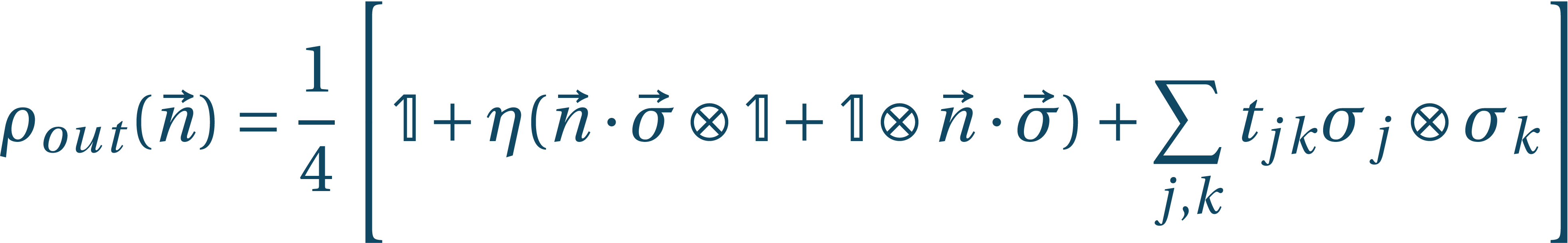 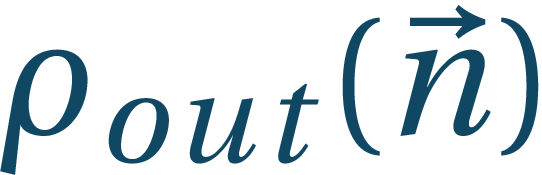 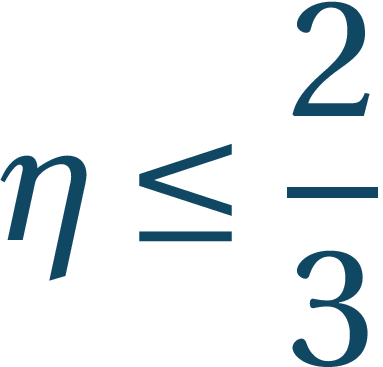 N. Gisin – Quantum cloning without signaling, Phys. Lett. A 242, 1 (1998)
* Mixtures of output states corresponding to indistinguishable mixtures of input states are themselves indistinguishable
Universal NOT
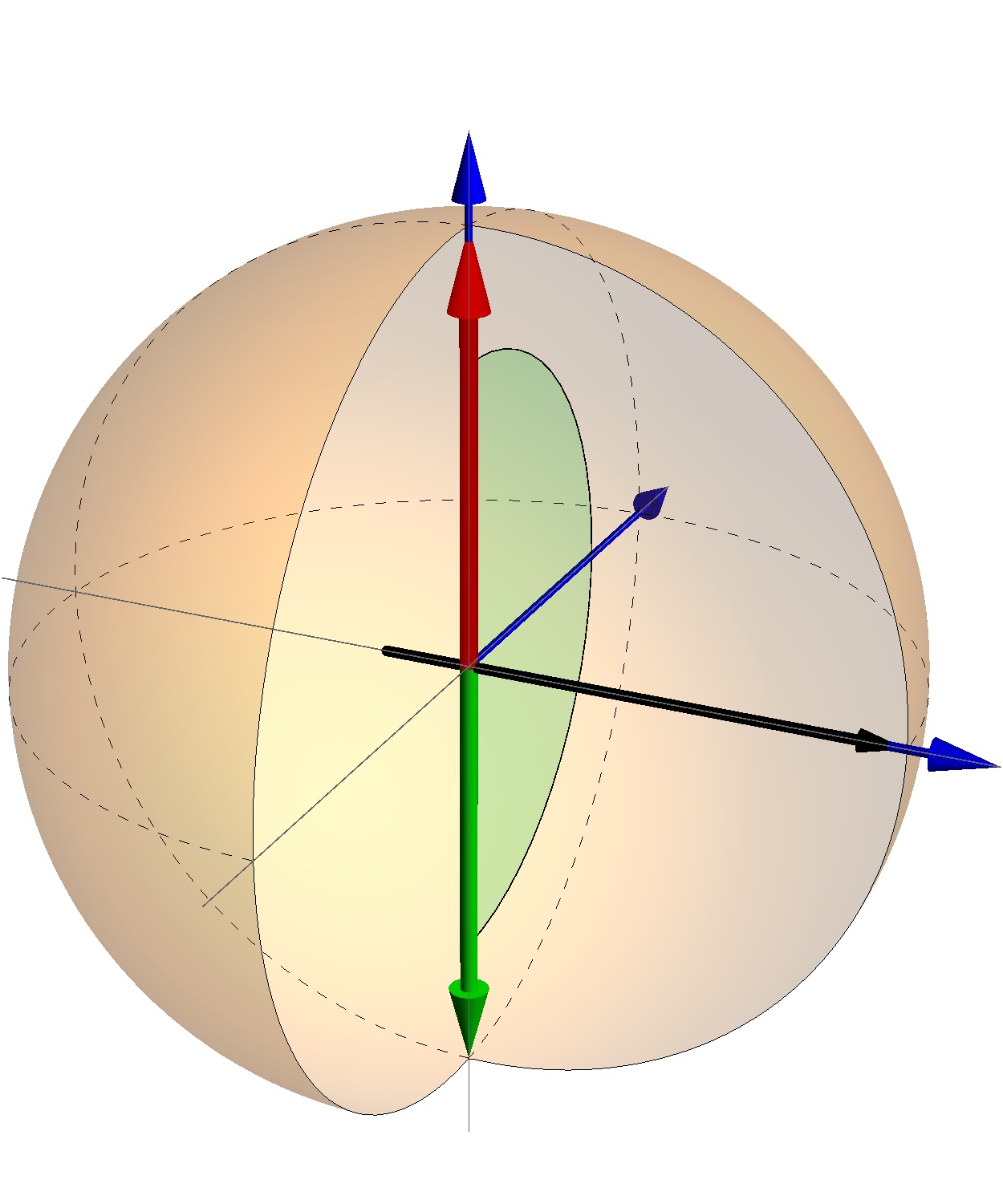 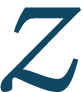 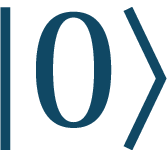 The NOT operation is a unitary that reverses
It does nothing to states
Does there exist a procedure that would transform any state         to orthogonal          ?In Bloch picture
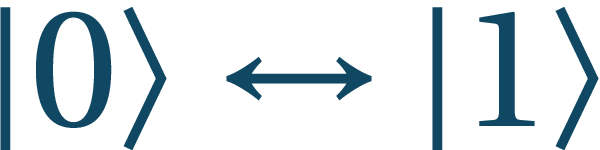 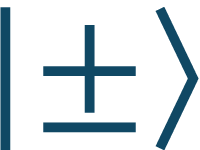 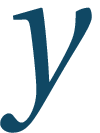 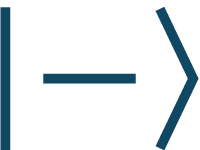 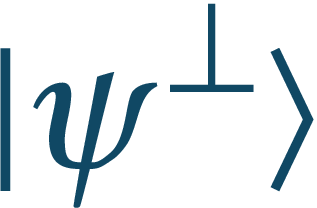 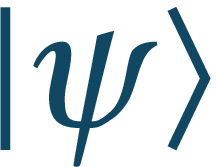 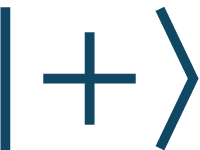 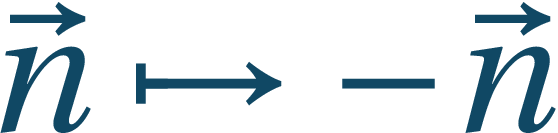 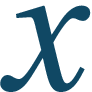 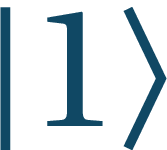 Universal NOT
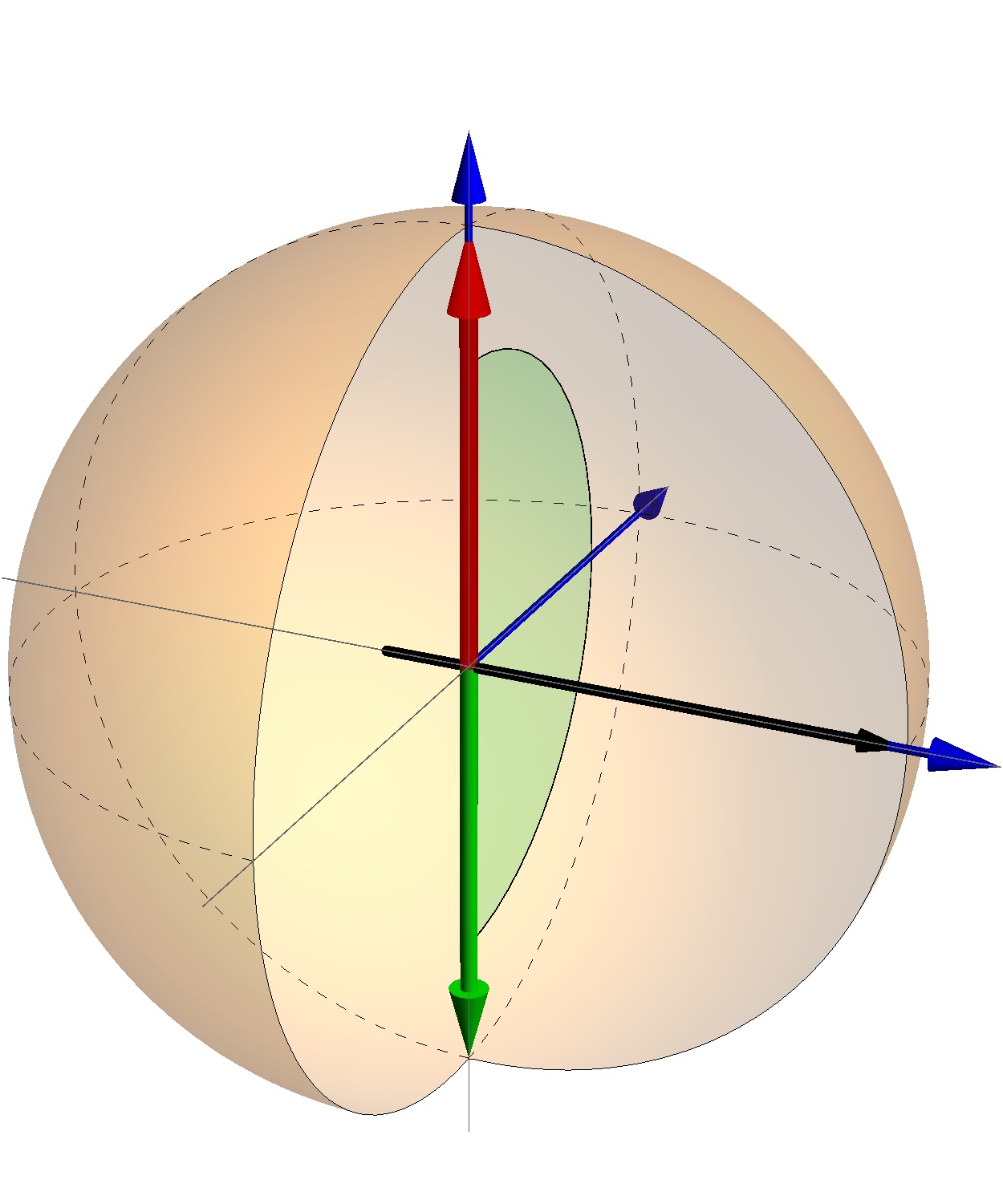 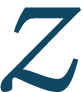 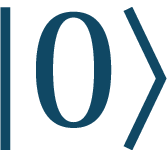 The NOT operation is a unitary that reverses
It does nothing to states
Does there exist a procedure that would transform any state         to orthogonal          ?In Bloch picture
Such unitary does not exist! (Antiunitary)
Approximations – the best possibility comes from the cloning procedure: 

Also here the shrinking factor             is optimal
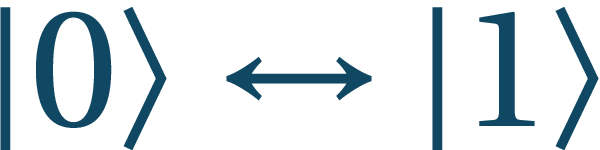 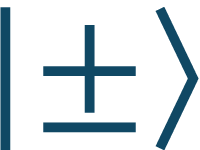 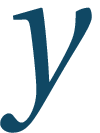 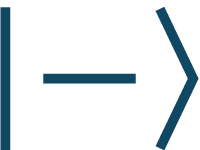 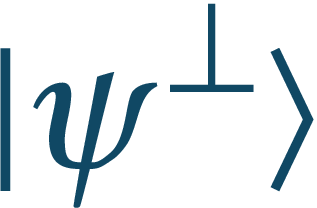 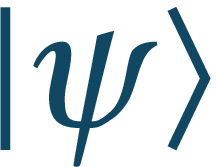 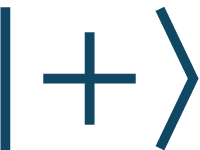 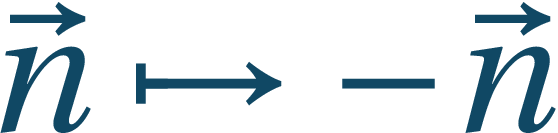 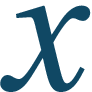 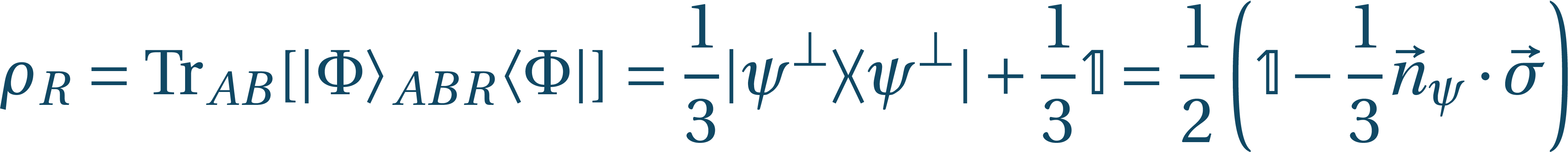 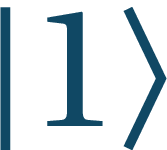 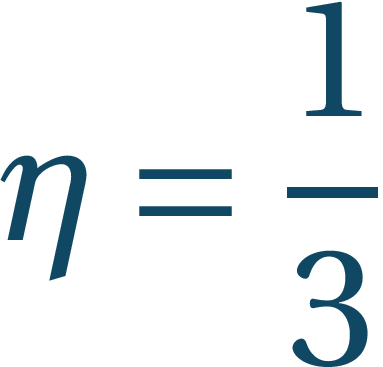 Generalized measurements
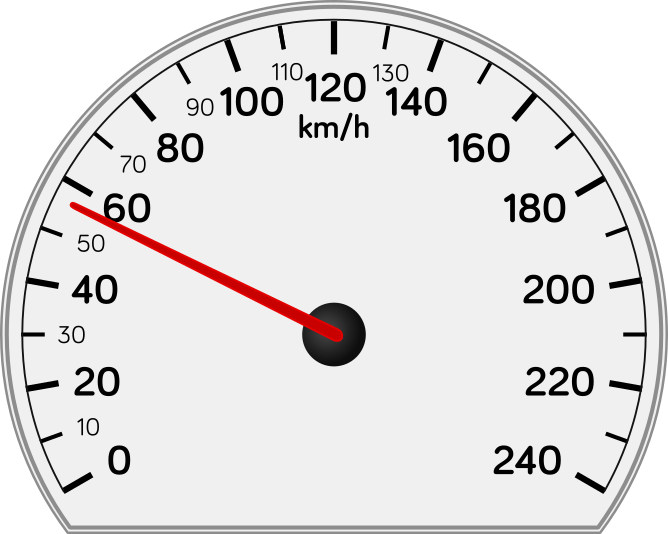 Similar to state “fuzzification”
Observables are self-adjoint operators:

Numbers              just label the outcomes
Average value in state    :with
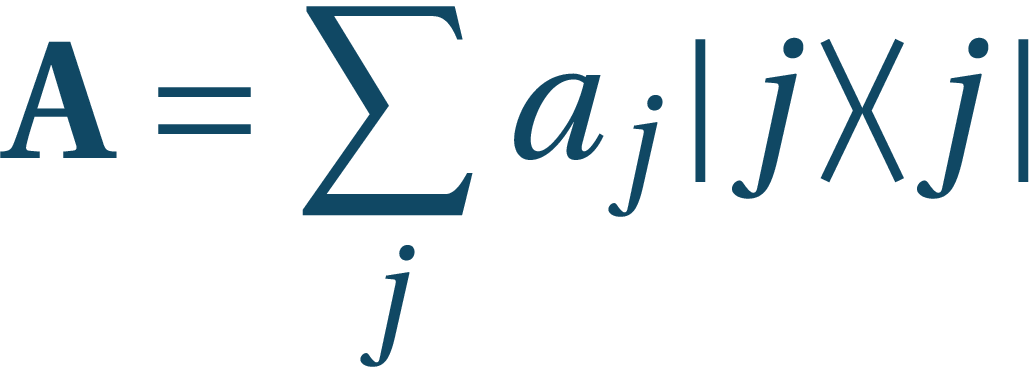 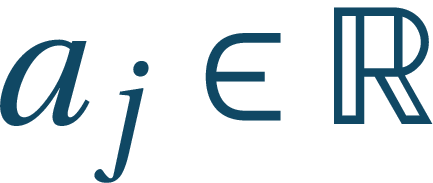 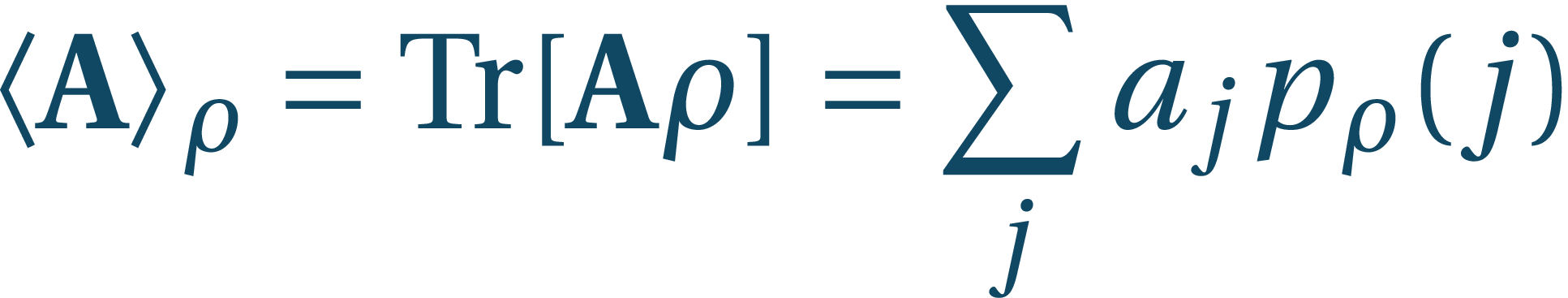 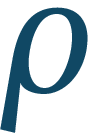 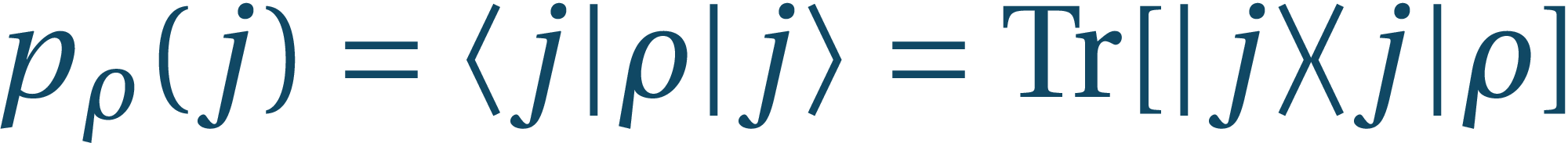 Generalized measurements
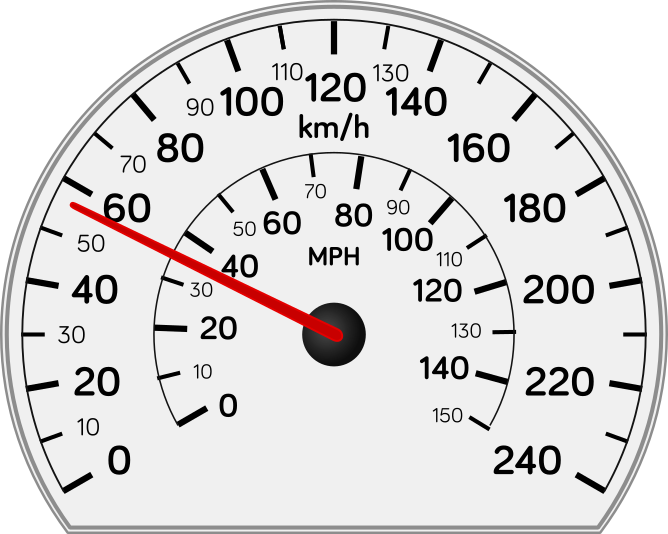 Similar to state “fuzzification”
Observables are self-adjoint operators:

Numbers              just label the outcomes
Average value in state    :with
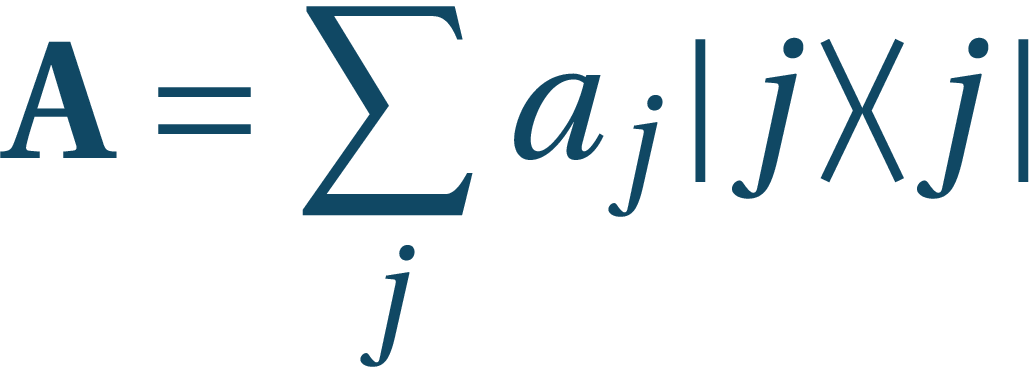 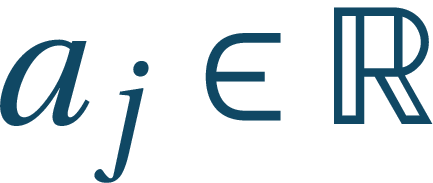 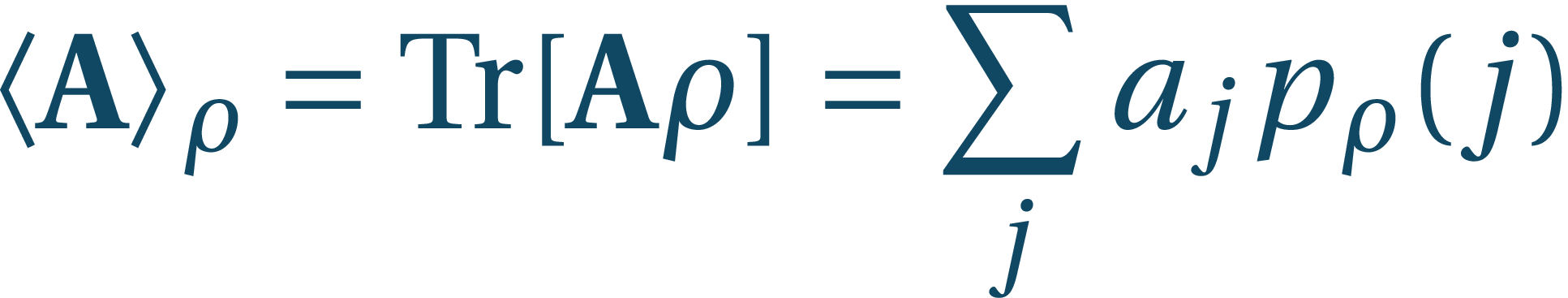 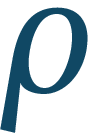 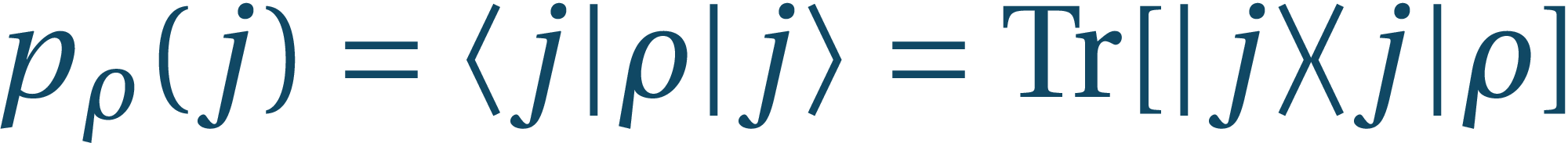 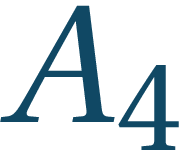 Generalized measurements
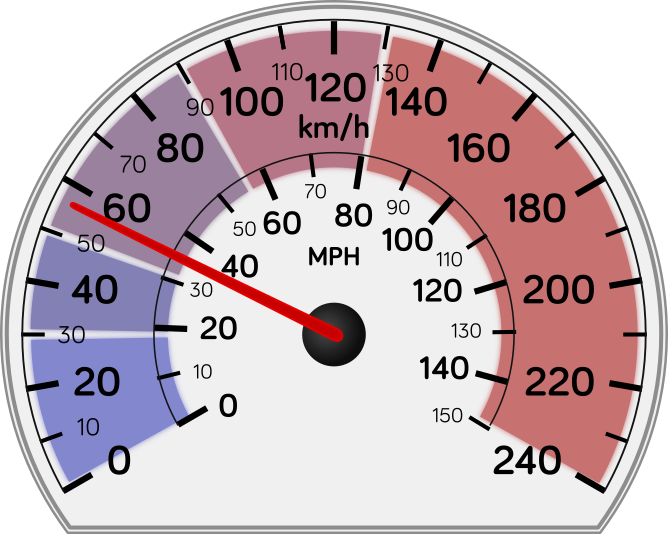 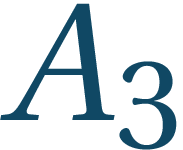 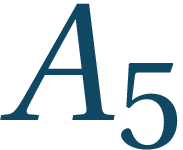 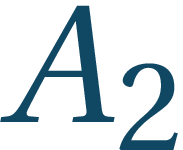 Similar to state “fuzzification”
Observables are self-adjoint operators:

Numbers              just label the outcomes
Average value in state    :with
Getting rid of outcomes, measurements are described by the setsuch that
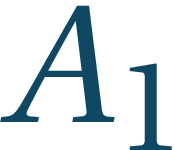 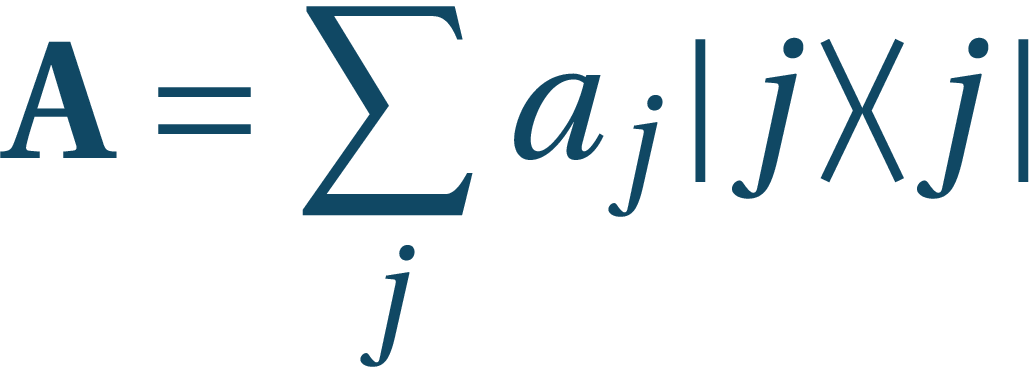 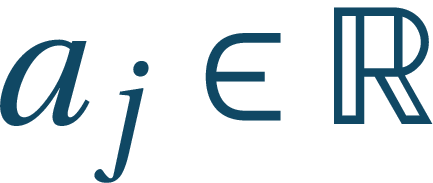 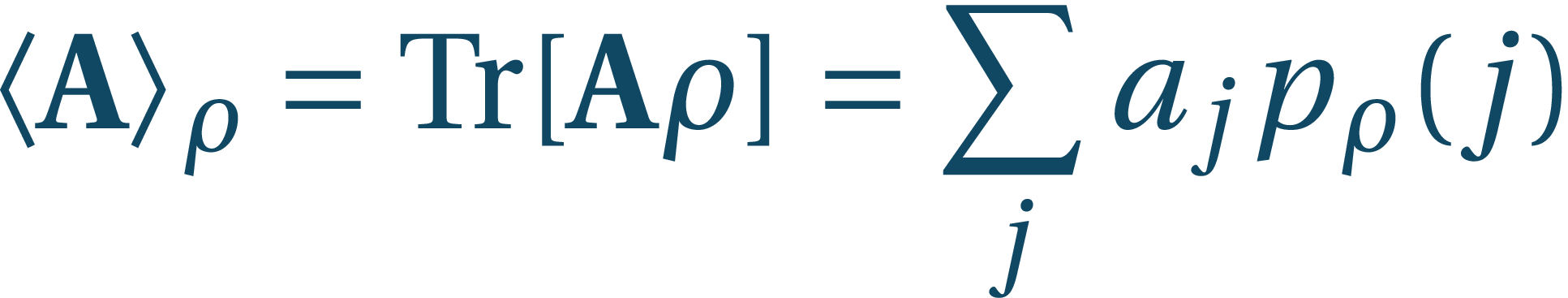 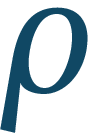 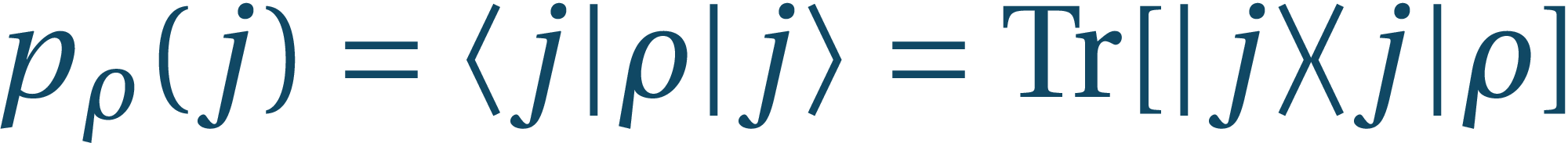 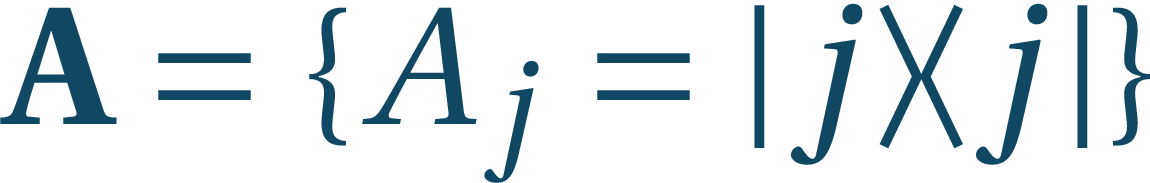 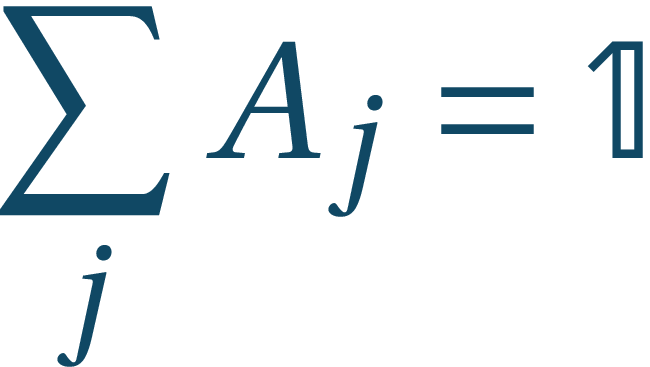 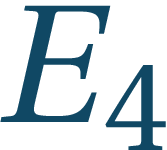 Generalized measurements
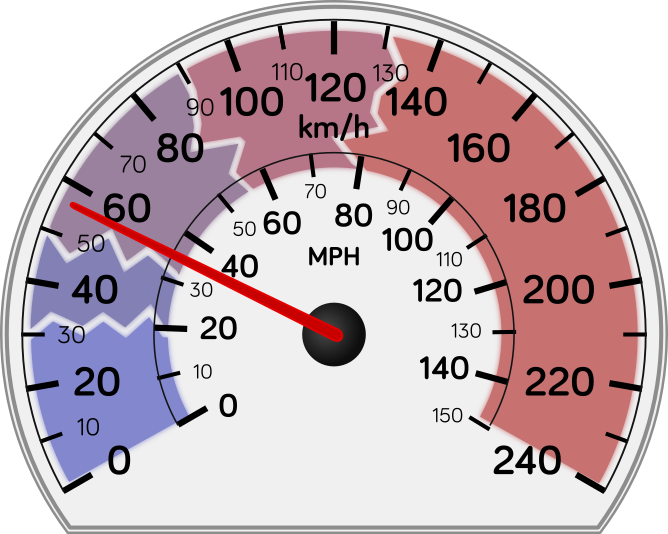 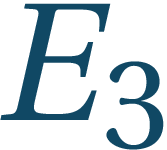 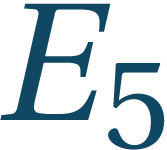 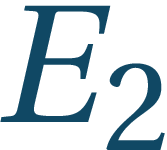 Similar to state “fuzzification”
Observables are self-adjoint operators:

Numbers              just label the outcomes
Average value in state    :with
Getting rid of outcomes, measurements are described by the setsuch that
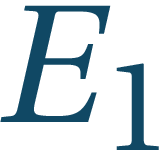 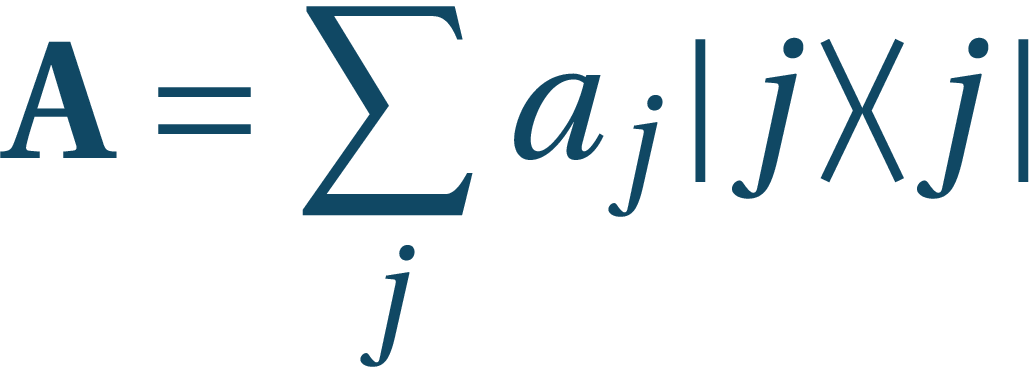 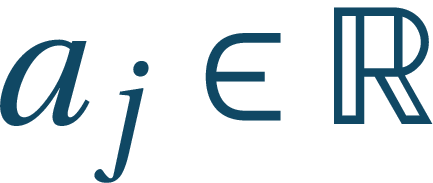 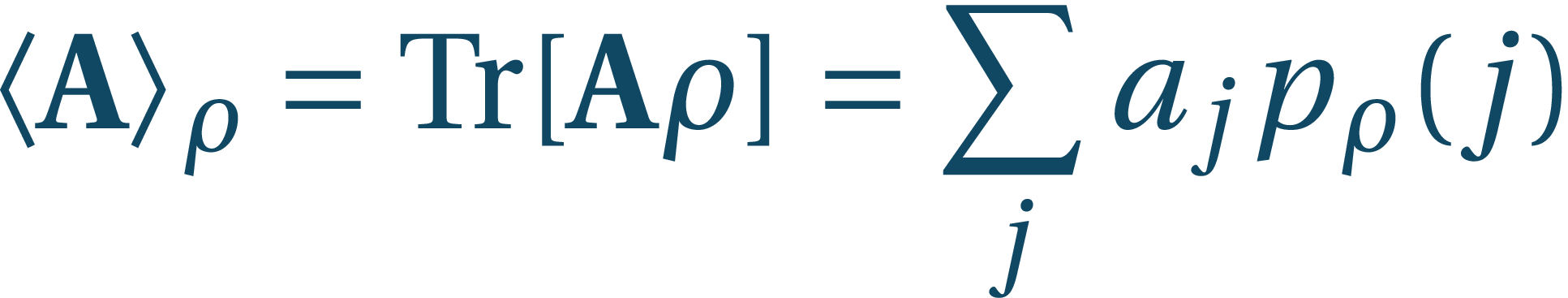 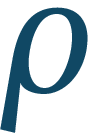 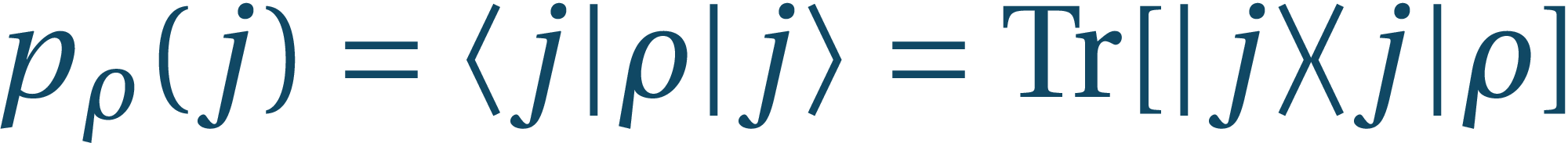 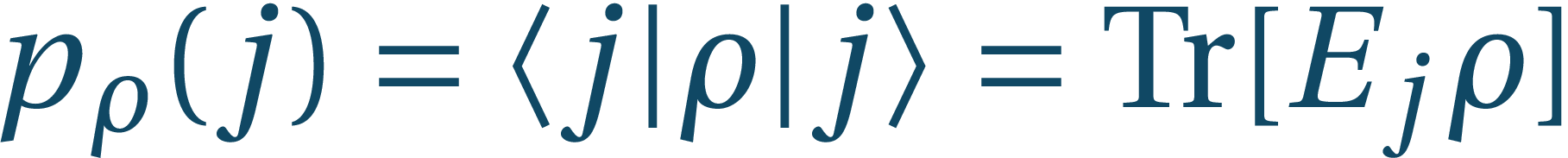 Measurements (POVM’s – positive operator valued measure) are described by the set                 (of effects)such that
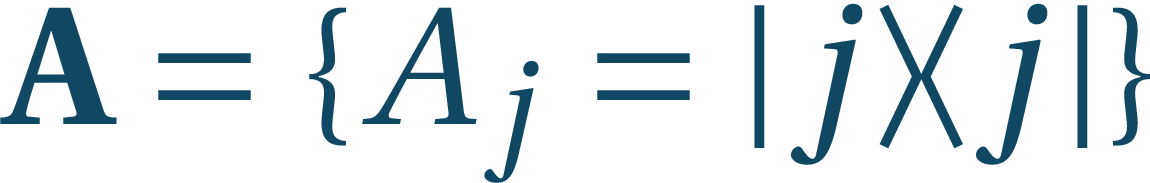 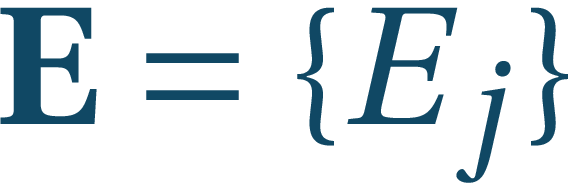 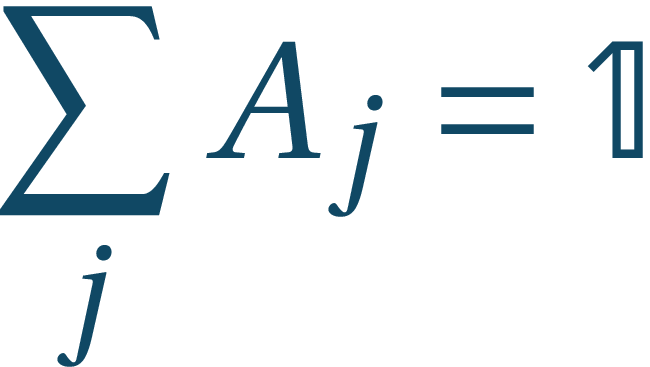 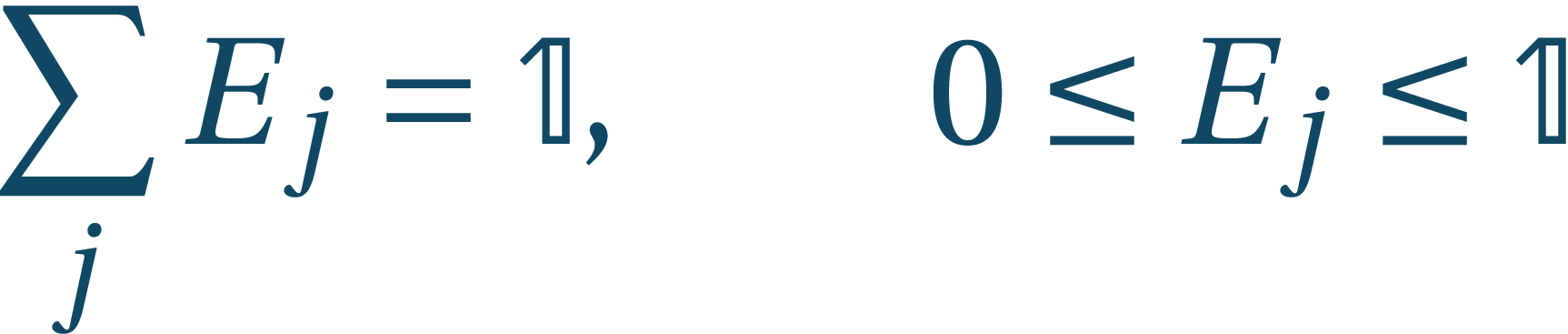 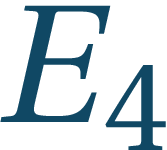 Generalized measurements
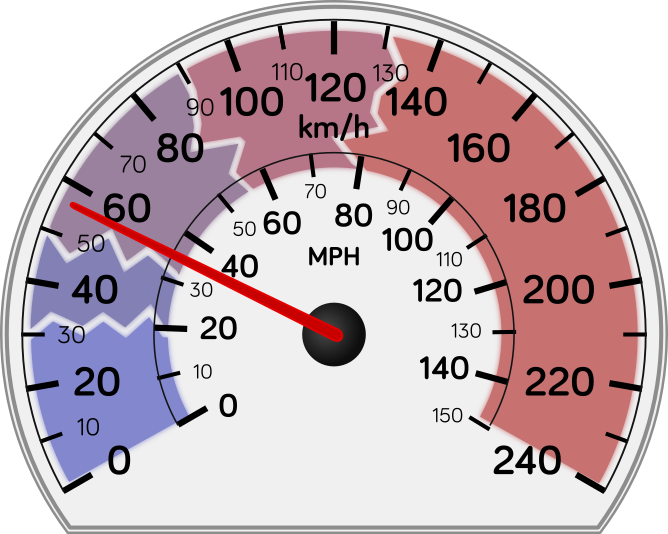 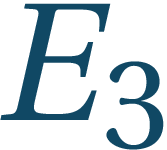 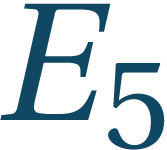 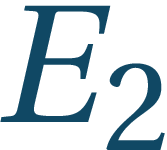 Similar to state “fuzzification”
Measurements (POVM’s – positive operator valued measure) are described by the set               (of effects) such that

Probability of measuring j:
For qubits
If                                     , then
This implies that                     if and only if           and
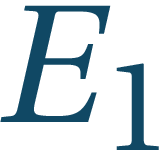 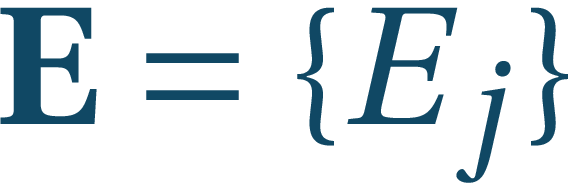 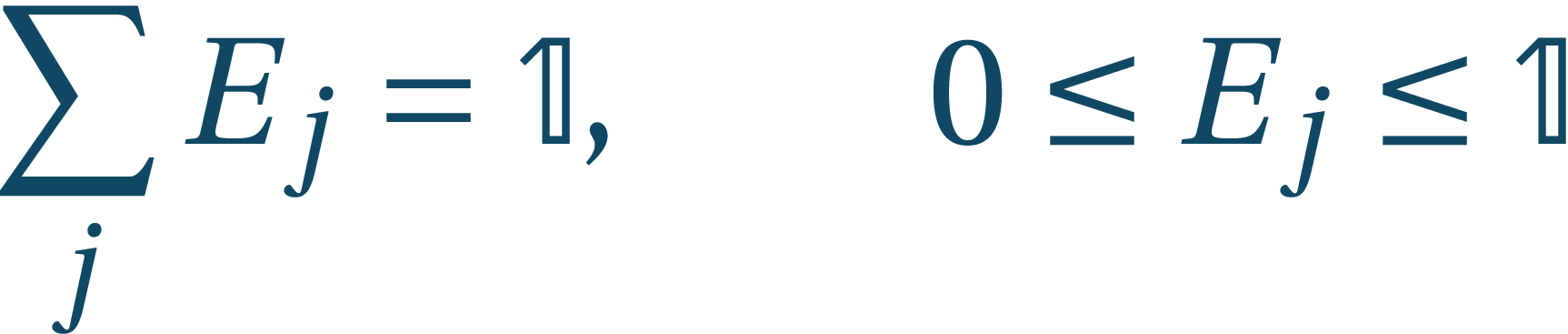 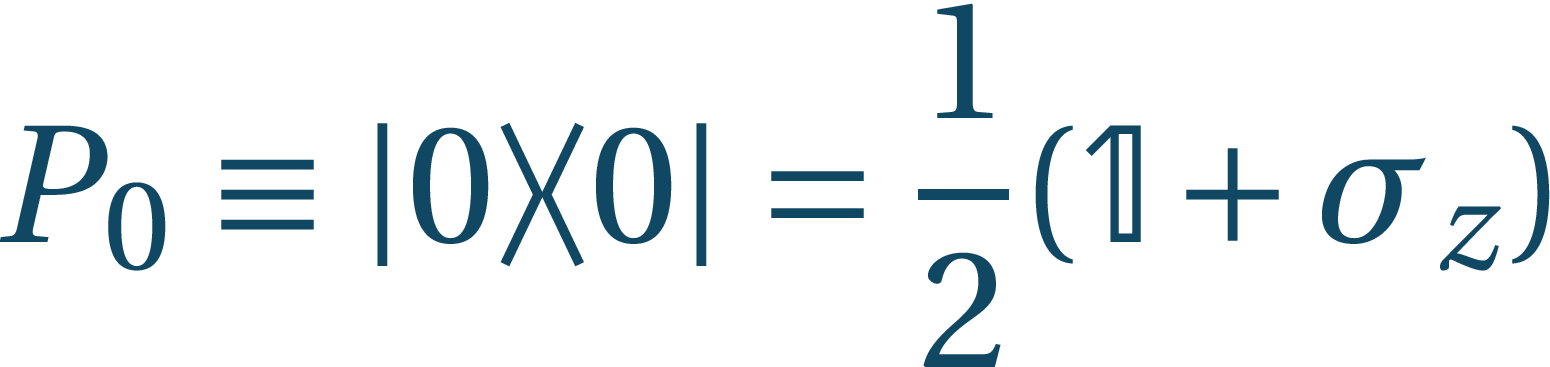 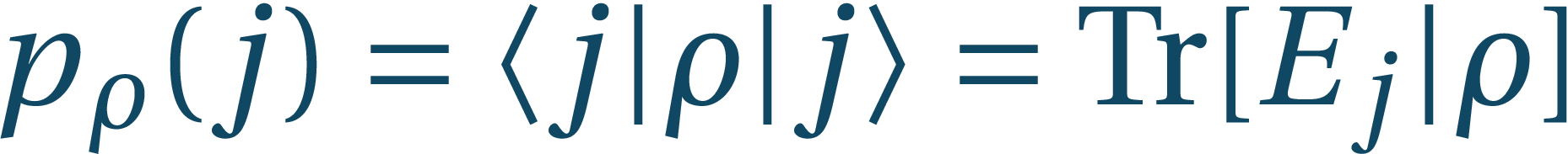 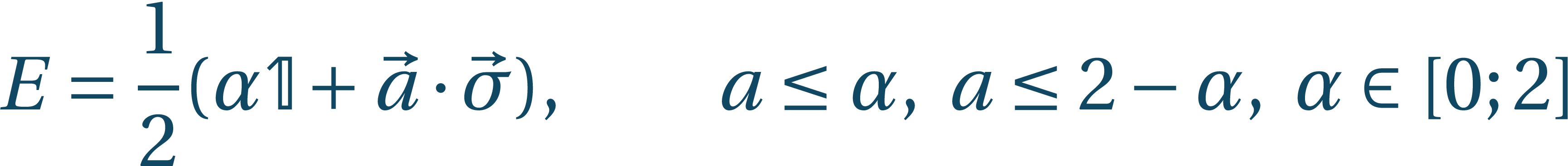 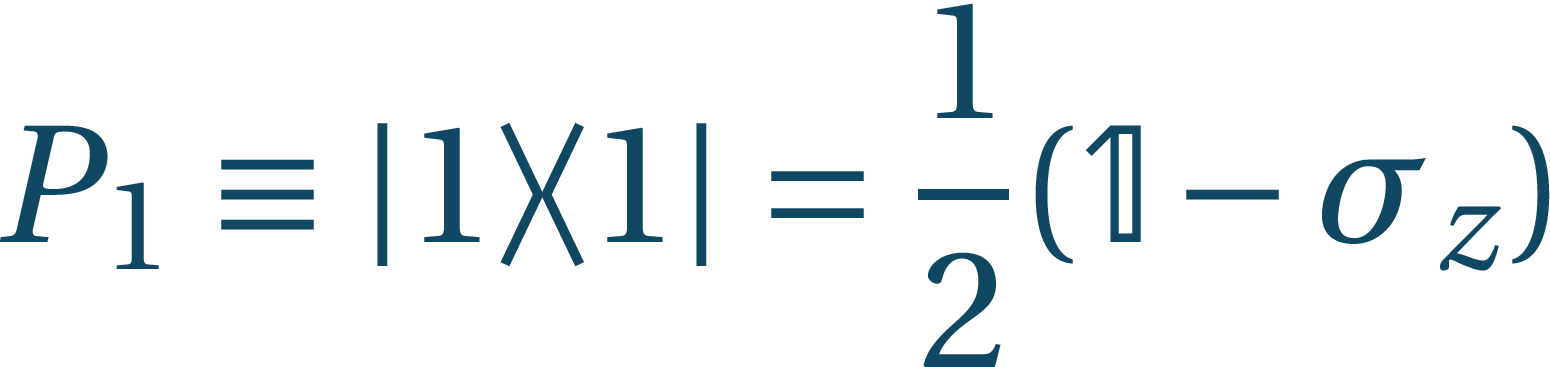 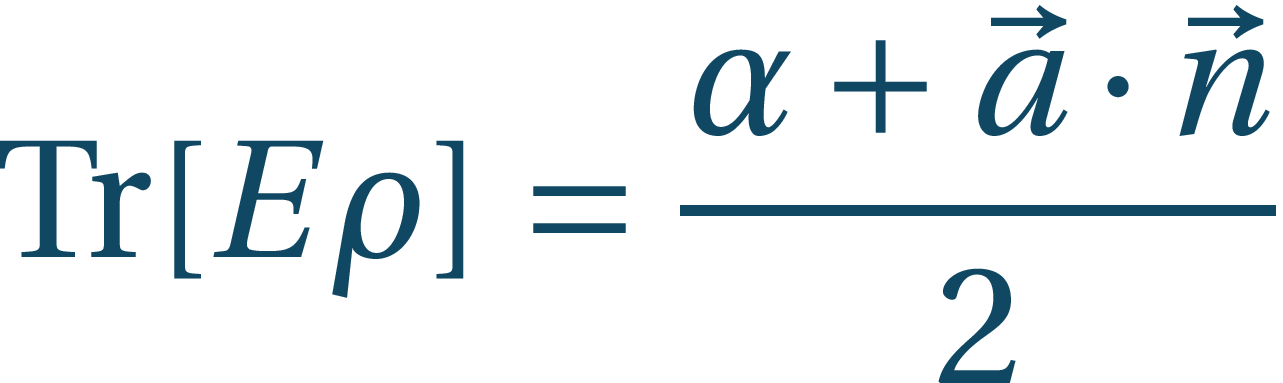 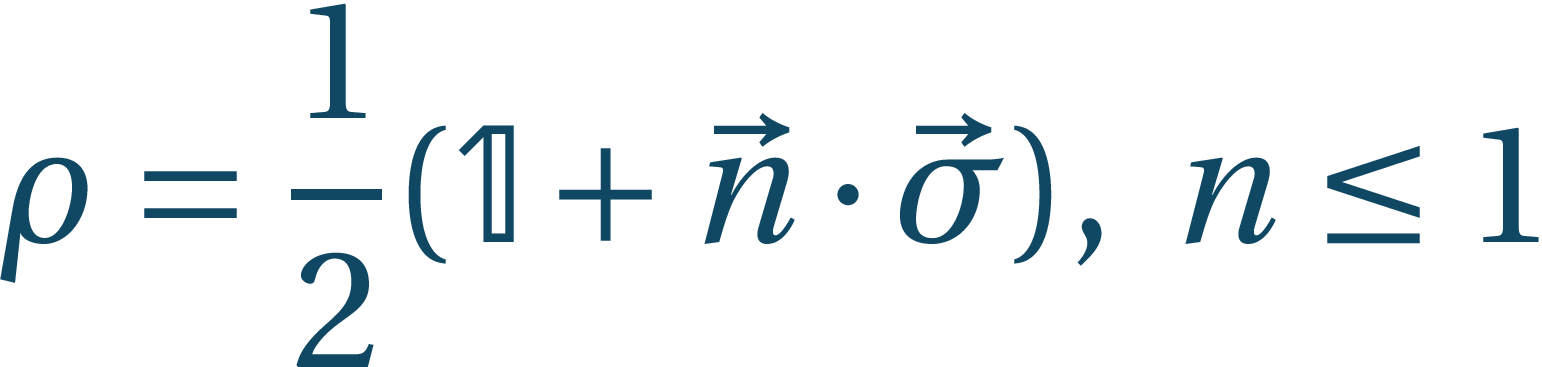 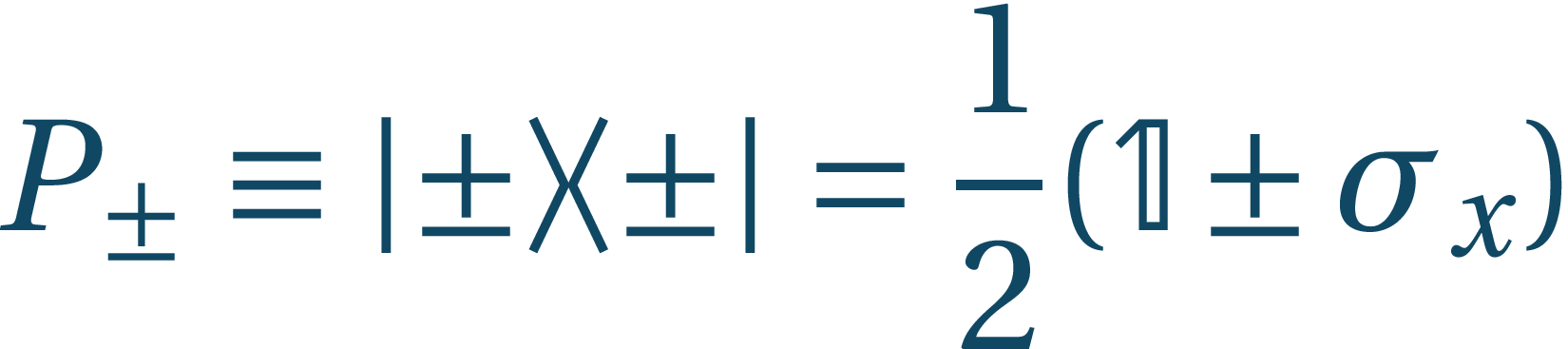 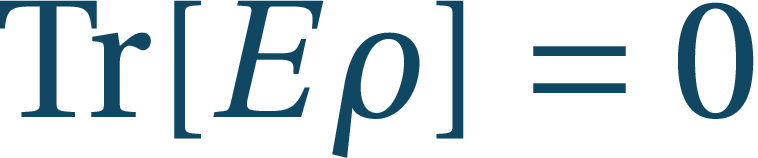 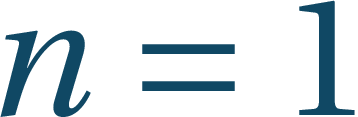 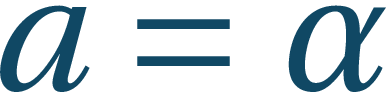 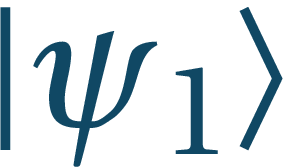 State discrimination
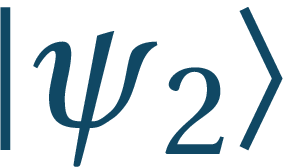 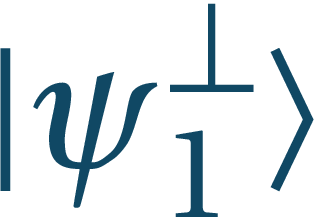 B92: Alice prepared either state        or state        and Bob measured with probability ½ in basis               and with probability ½ in basis
Bob was effectively performing measurement (POVM) with effect      being indeterminate (thrown away)
Effect       is necessary whenever the discriminated states are non-orthogonal and we need to be sure about other outcomes
Success probability was
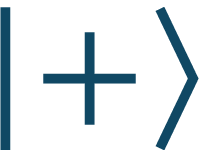 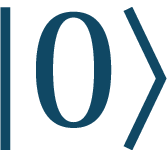 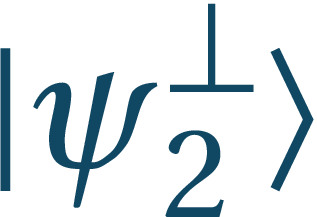 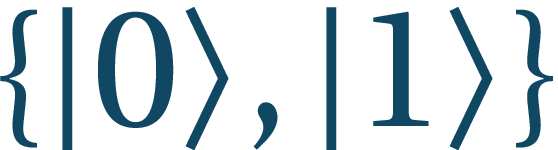 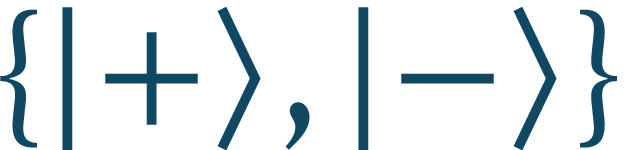 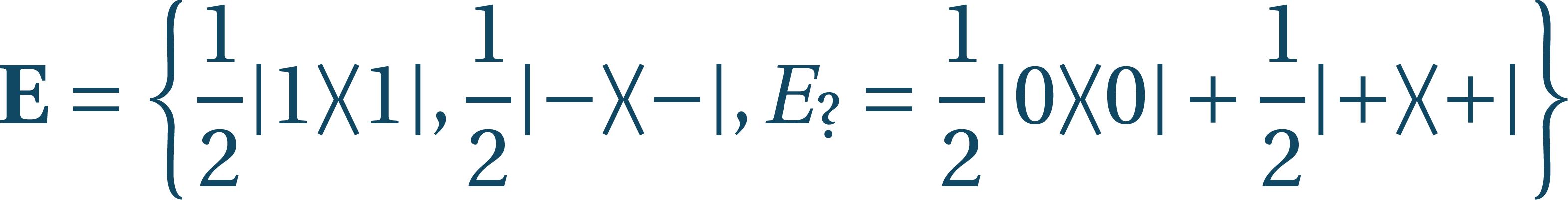 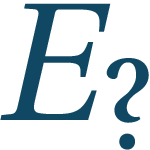 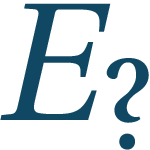 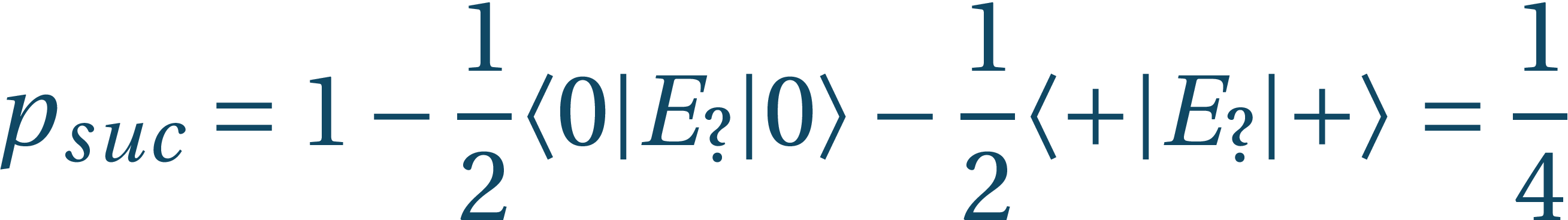 M. Sedlák – Quantum theory of unambiguous measurements, Acta Physica Slovaca 59, 653 (2009)
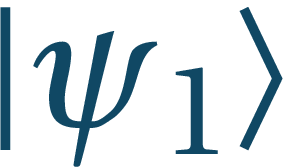 State discrimination
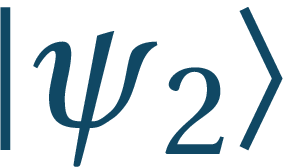 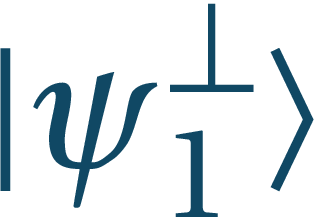 B92: Alice prepared either state        or state        and Bob measured with probability ½ in basis               and with probability ½ in basis
Bob can perform measurement (POVM)                           with with effect      being indeterminate (thrown away) and valid for 
Success probability iswhich is optimal
For             we recover previous result
The fail probability                                gives measure of closeness of states – fidelity
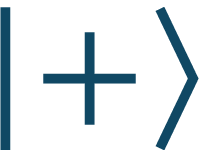 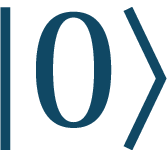 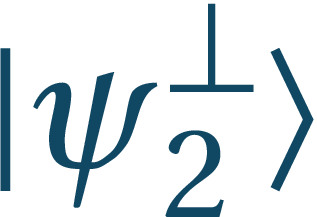 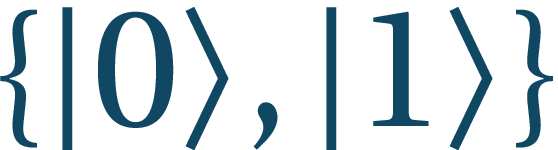 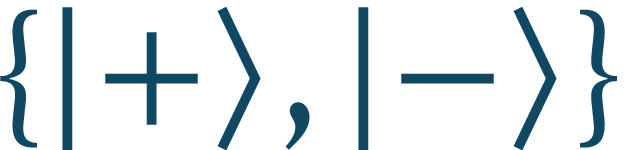 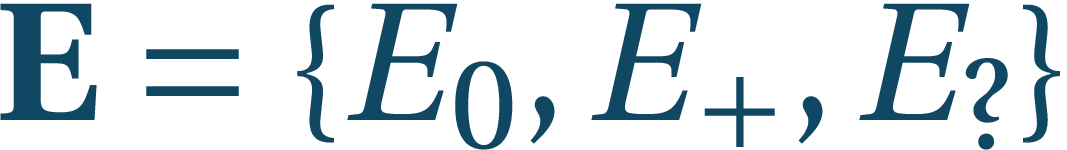 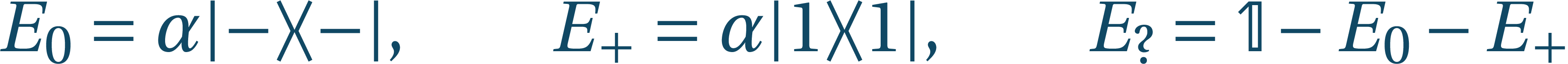 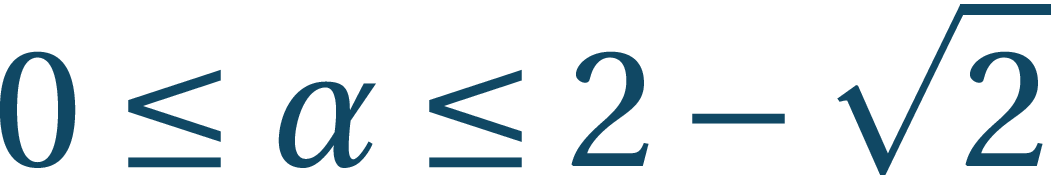 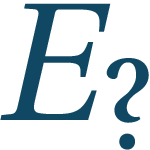 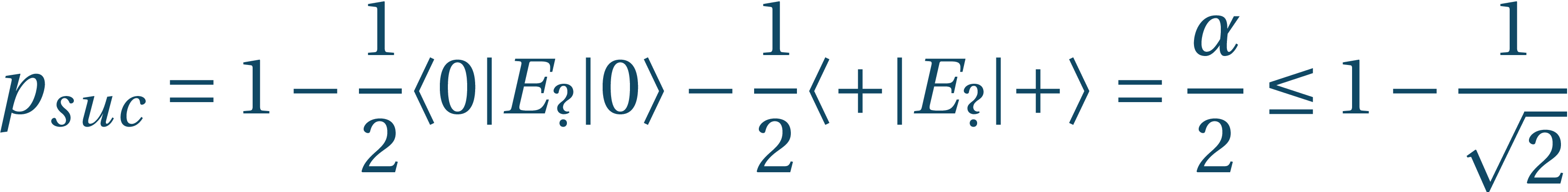 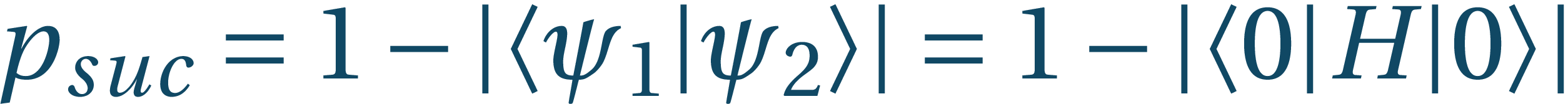 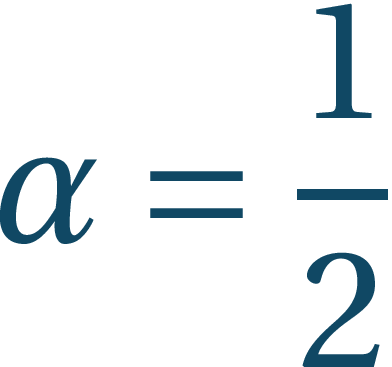 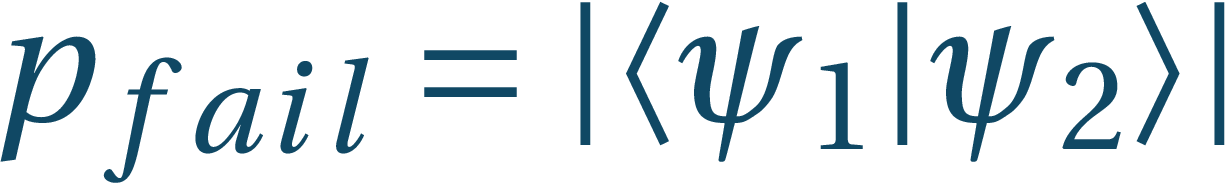 Summary
Some impossible quantum devices have approximations
We can clone approximately – the quantum information from input(s) dilutes to outputs
This approximation is exactly such that the superluminal communication is forbidden
Quantum cloner offers also a possibility of performing optimal general NOT
Quantum measurements can deal (to some extent) with non-orthogonality of states
THE END!
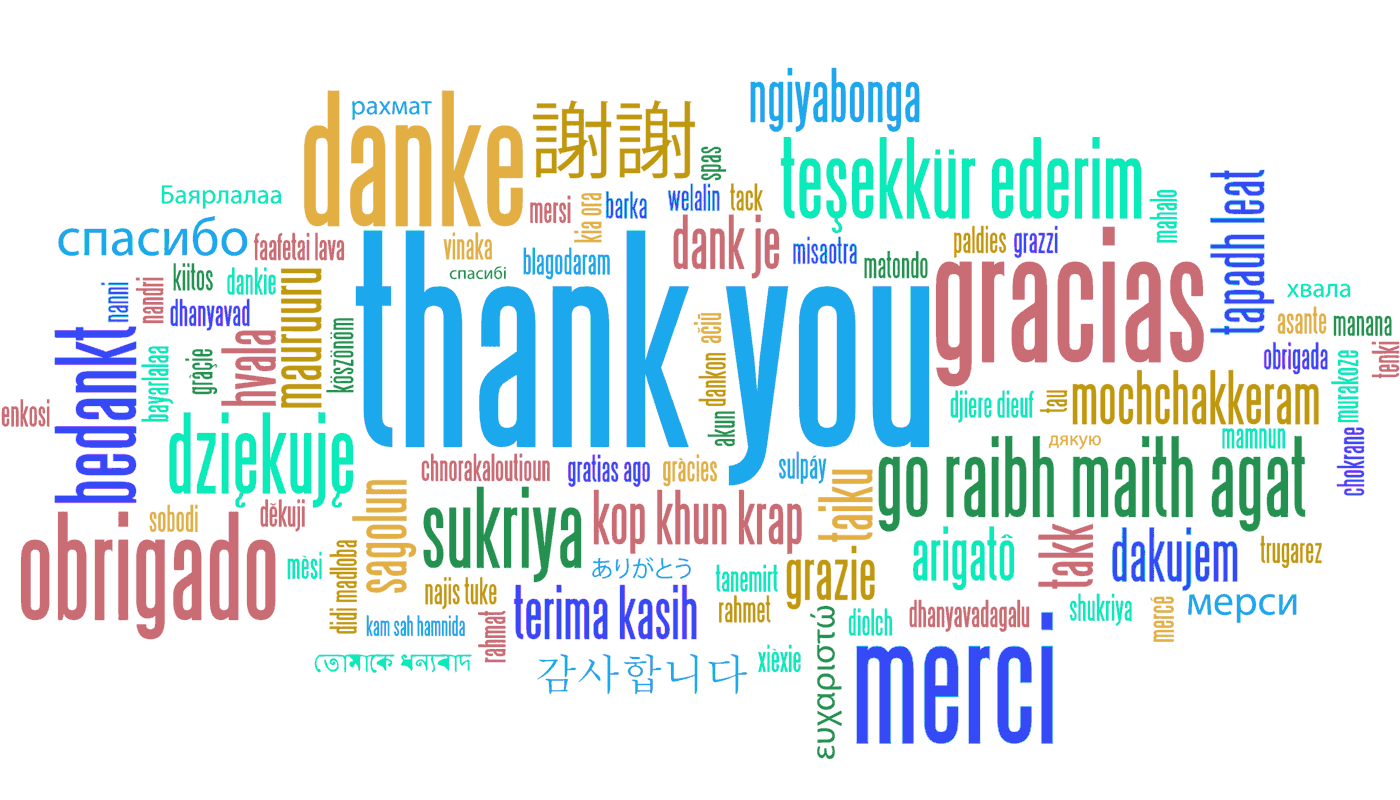 I hope I have conveyed information that...
Quantum mechanics contains strange effects...
That not only make our life harder...
But which also offer new possibilities such as...
Faster computation and safer communication...